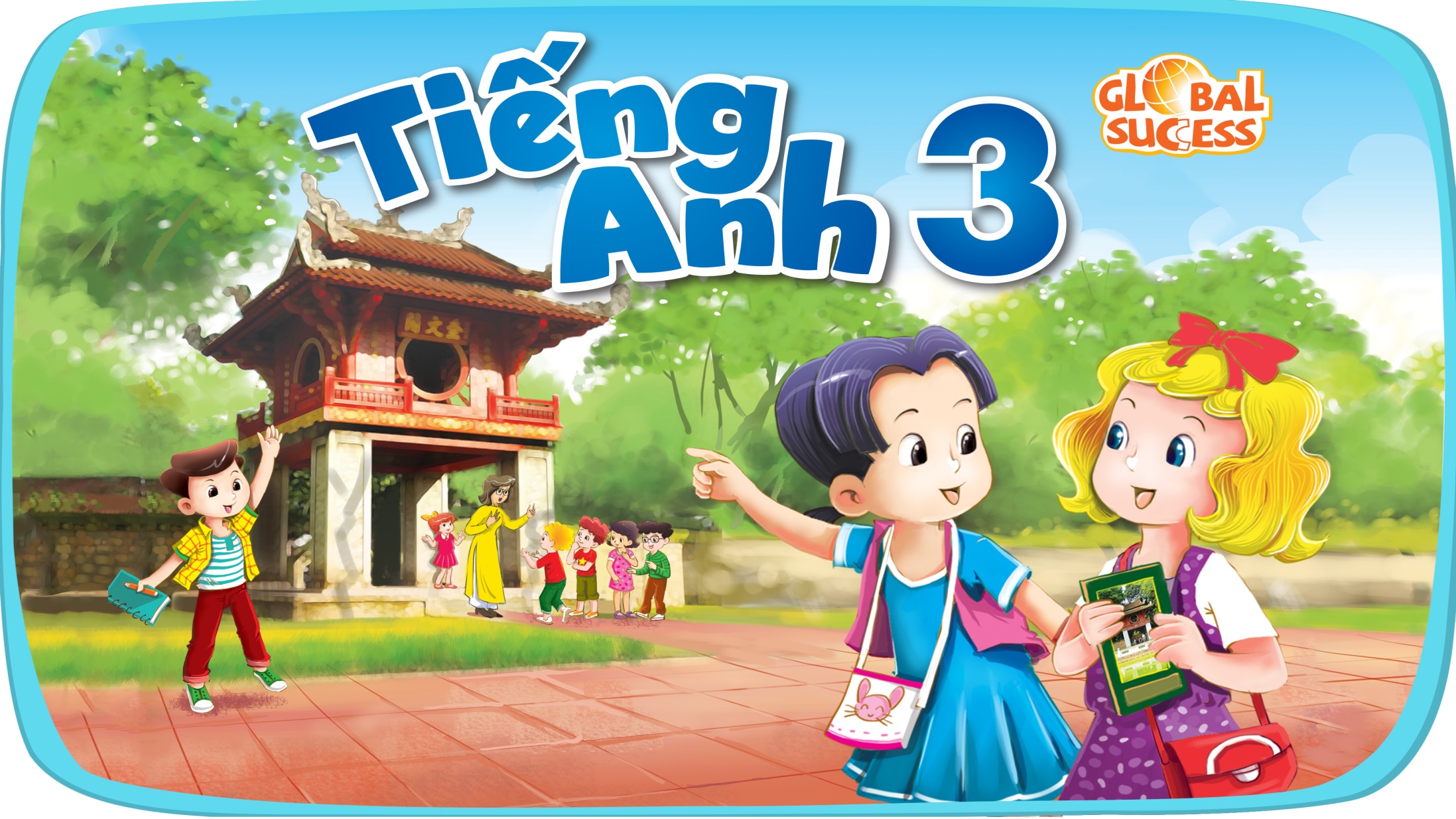 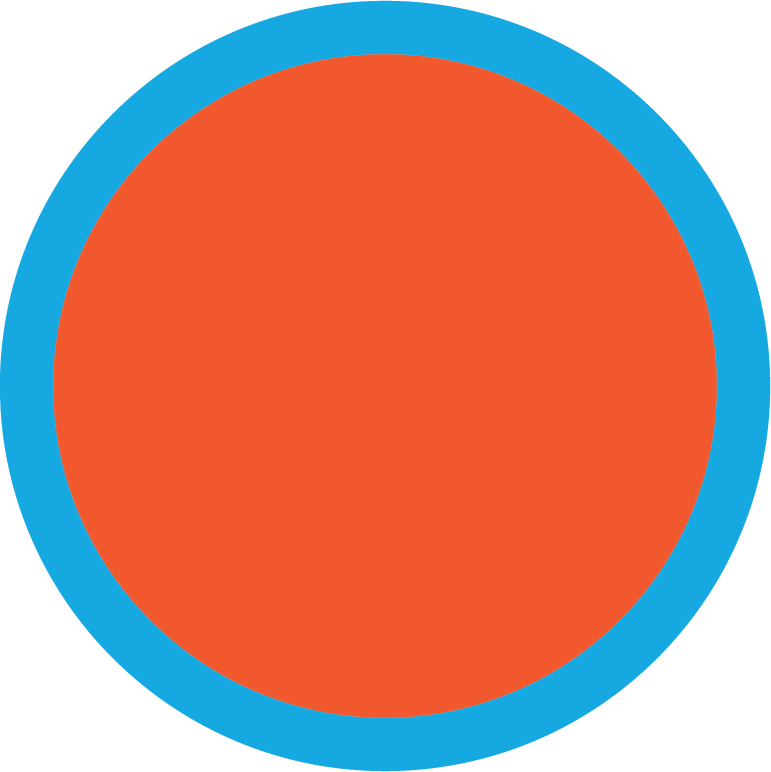 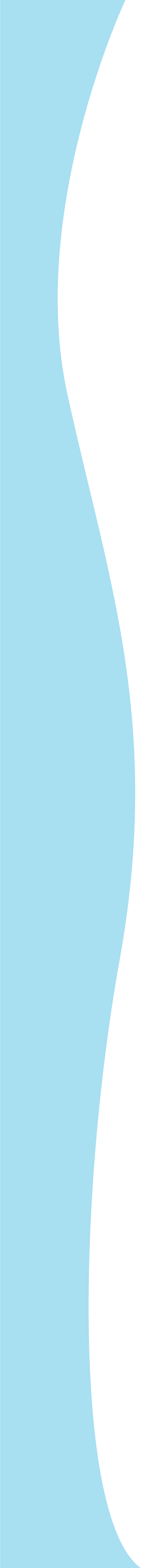 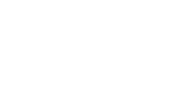 At the zoo
20
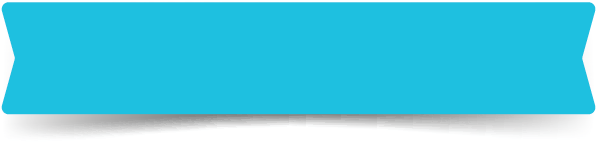 LESSON 1
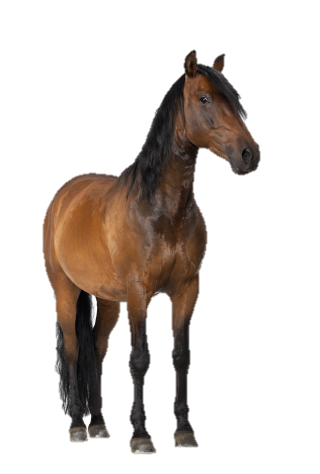 Period 1
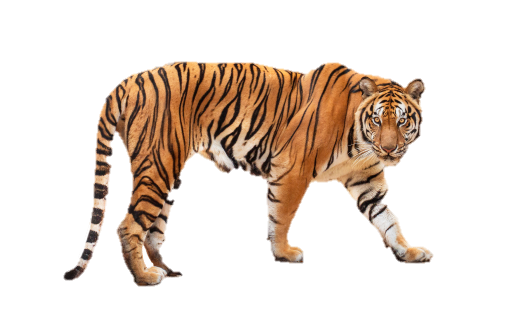 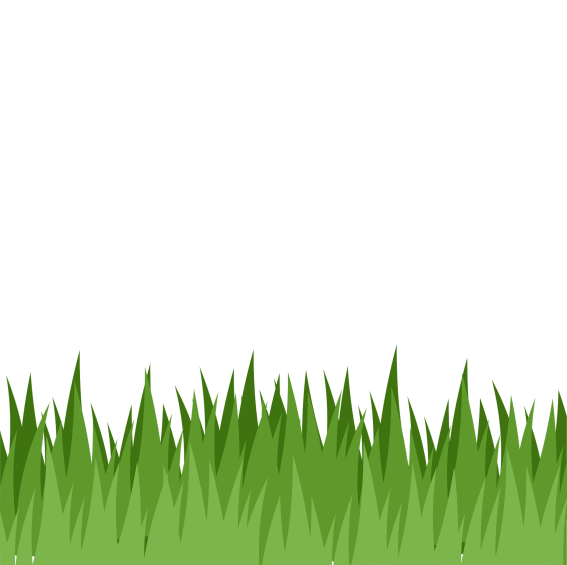 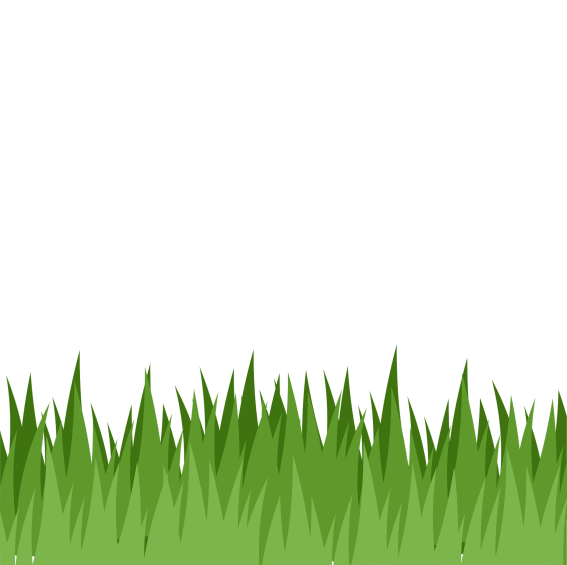 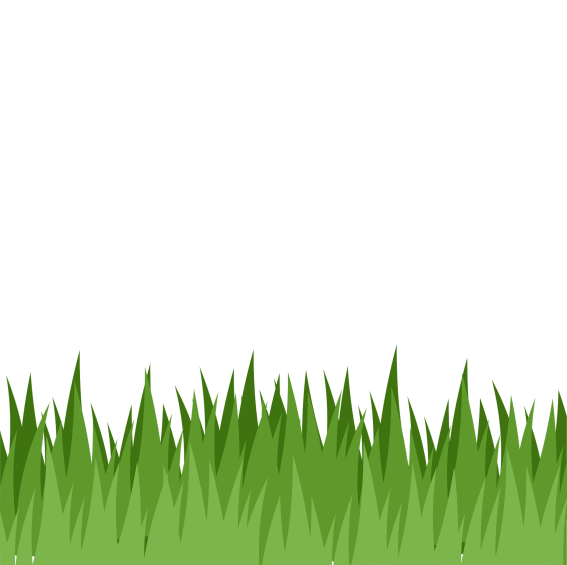 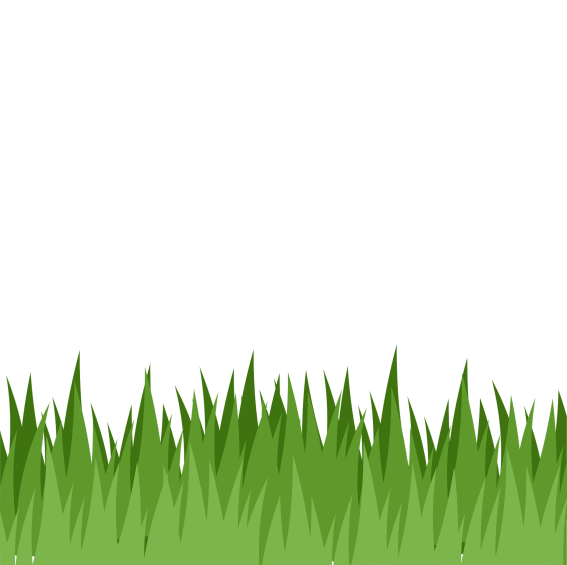 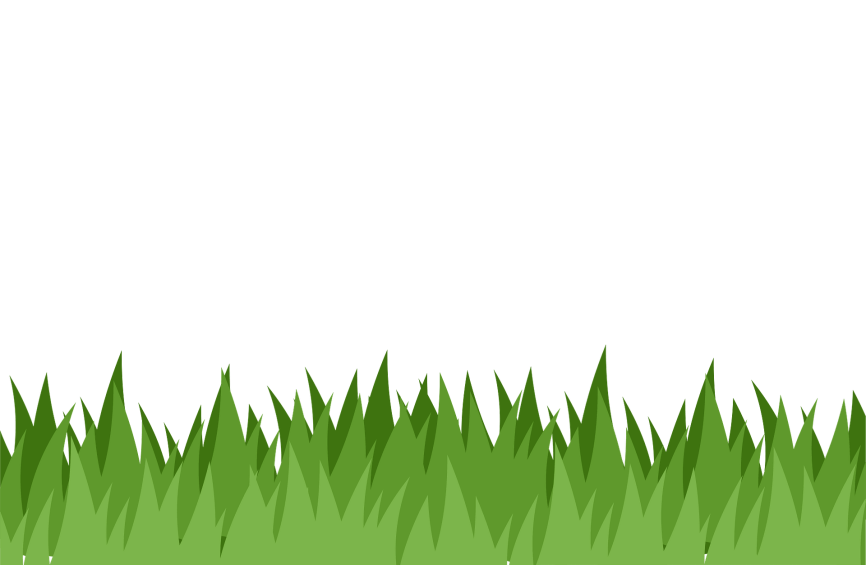 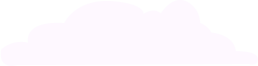 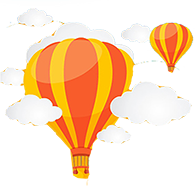 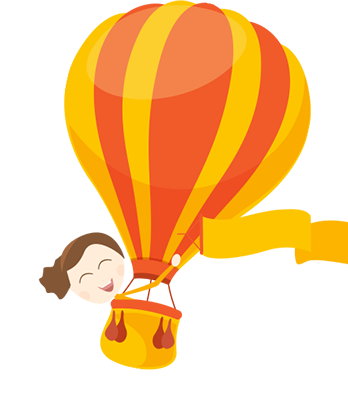 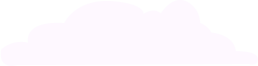 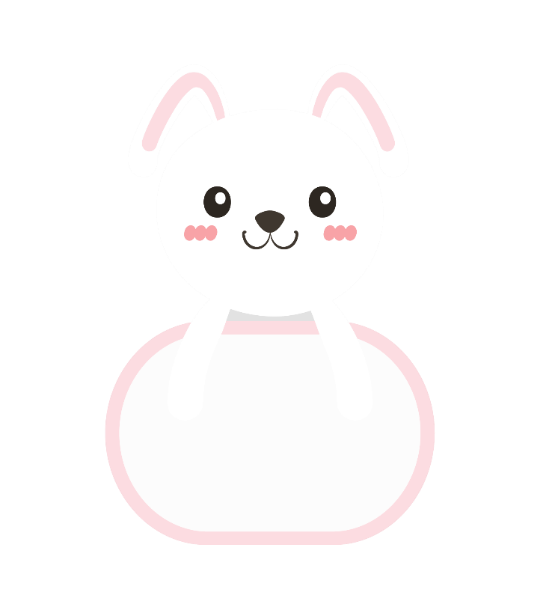 1
Warm-up and review
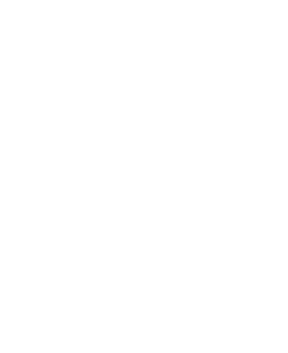 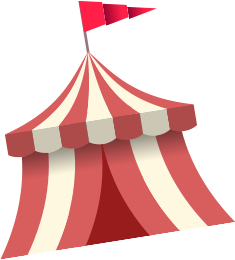 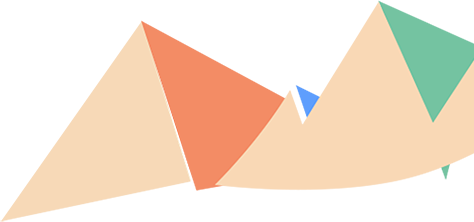 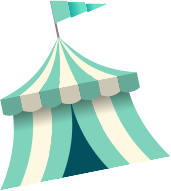 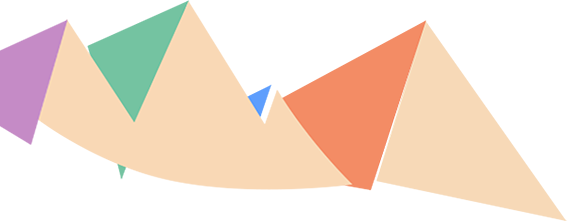 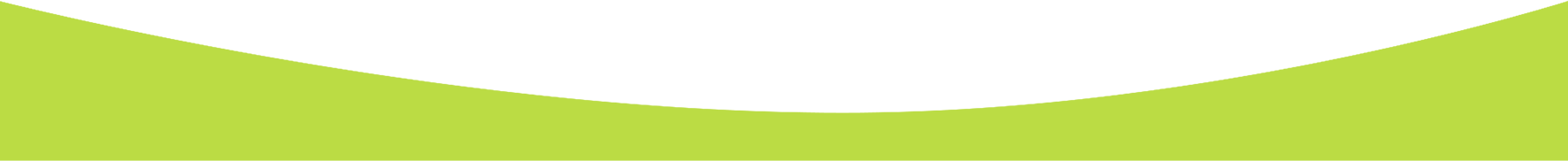 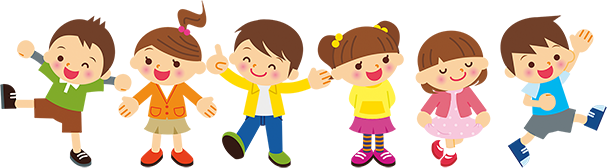 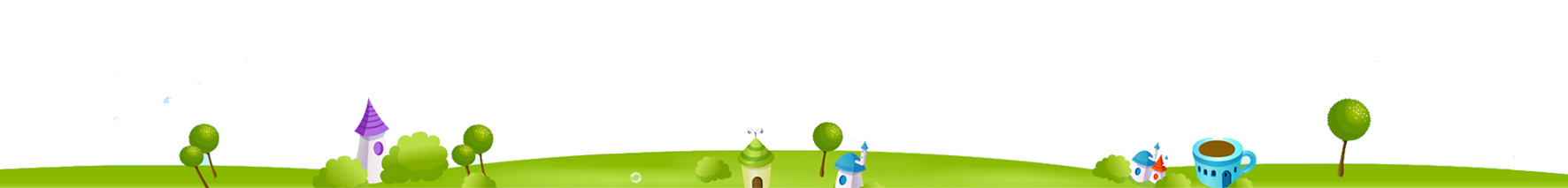 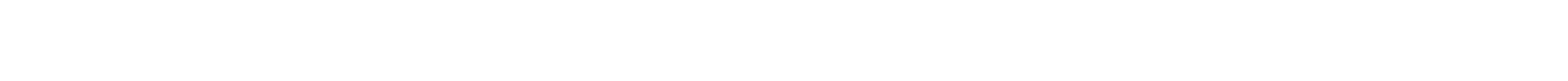 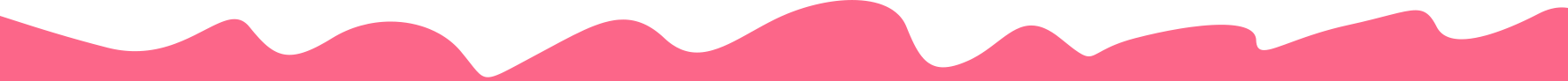 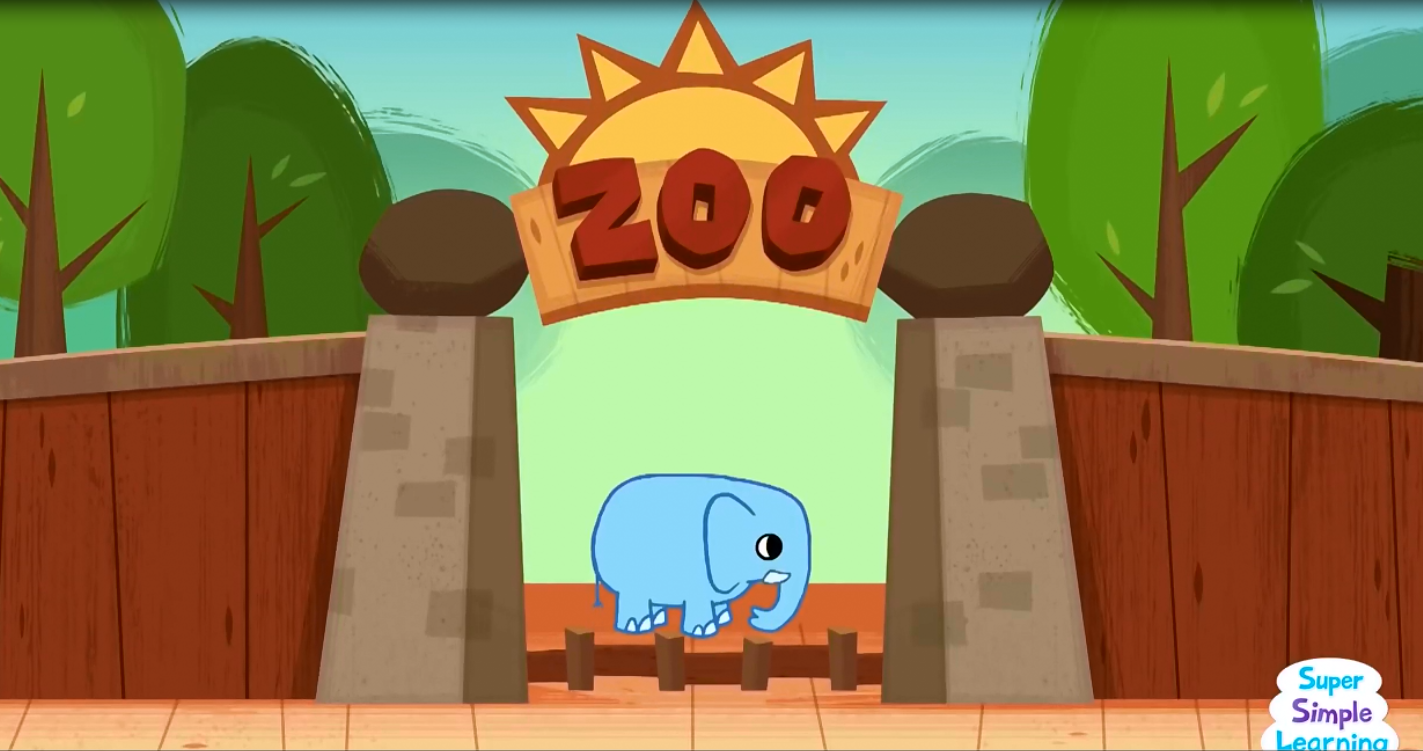 [Speaker Notes: Option 1: Sing a “At the zoo” song
https://www.youtube.com/watch?v=OwRmivbNgQk]
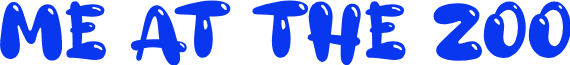 What’s your favourite animal?
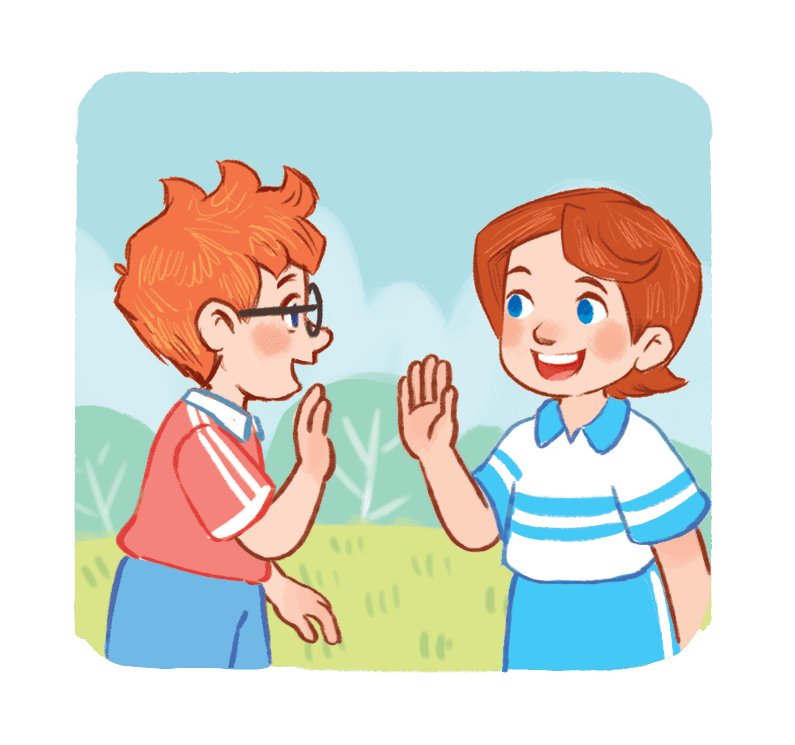 I like....
[Speaker Notes: Option 2: Ask pupils if they have ever been to the zoo and what animals they saw. (Pupils can show their pictures at the zoo if they want). Then introduce the animal names and key expressions for the lesson.]
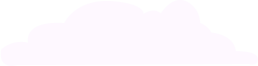 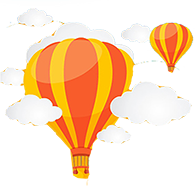 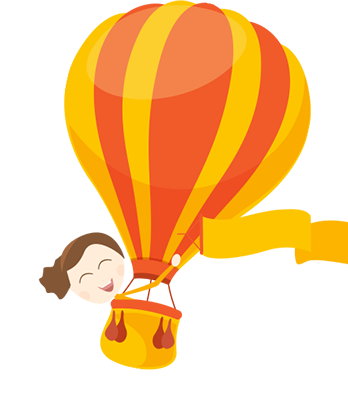 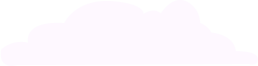 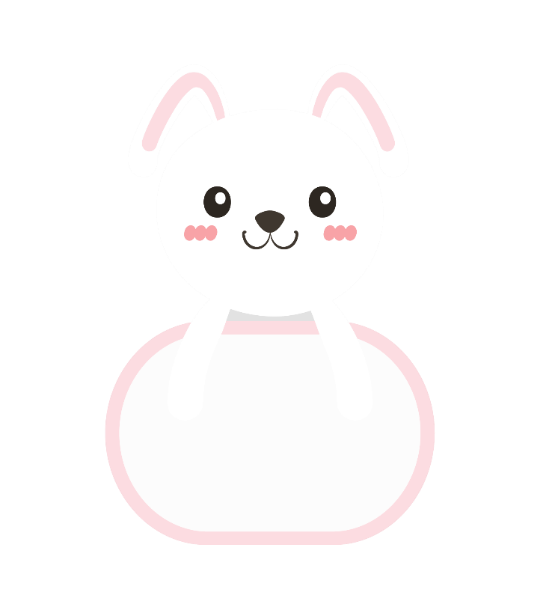 2
Look, listen and repeat.
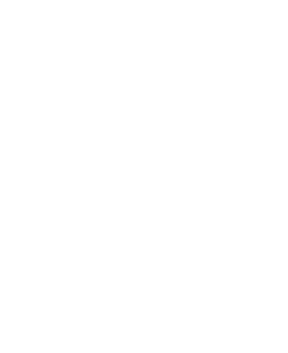 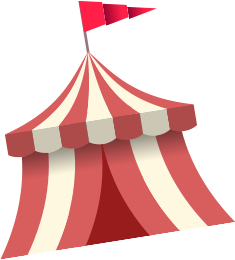 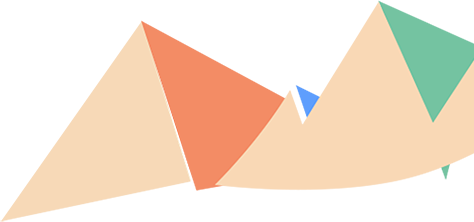 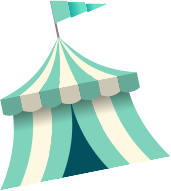 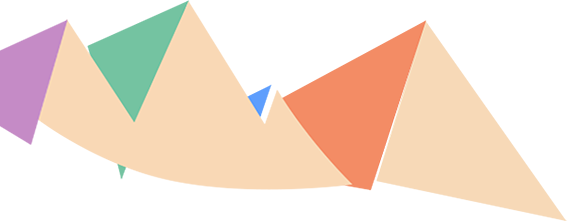 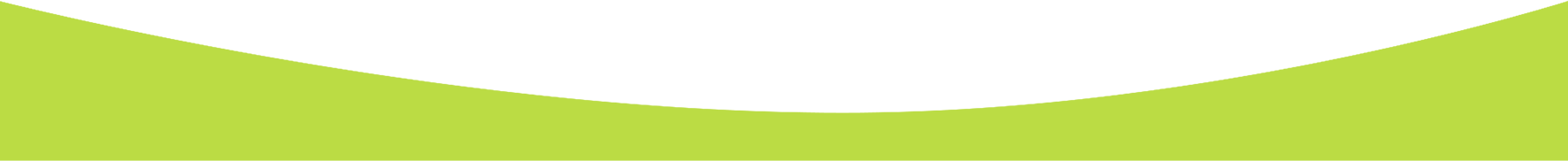 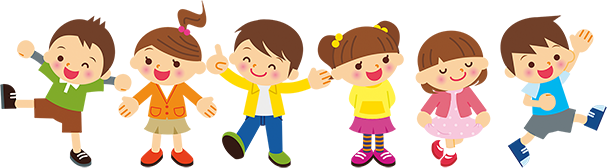 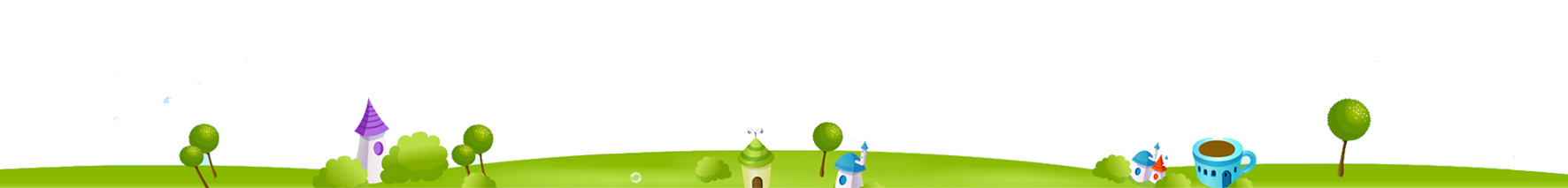 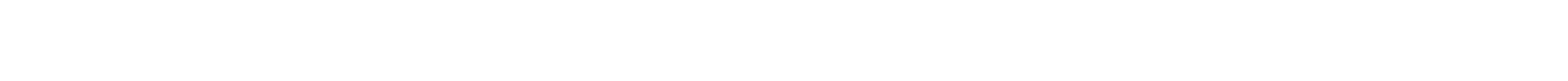 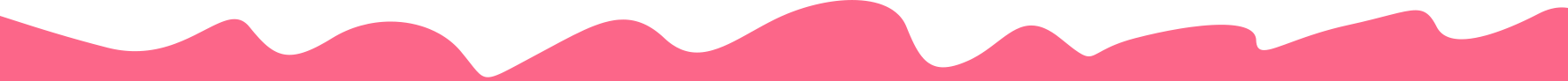 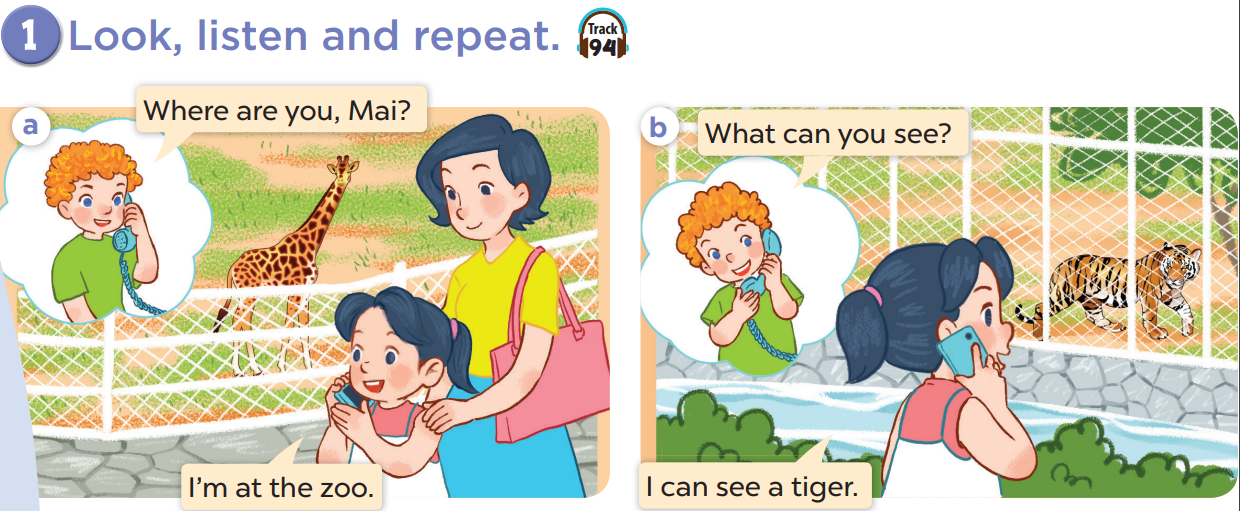 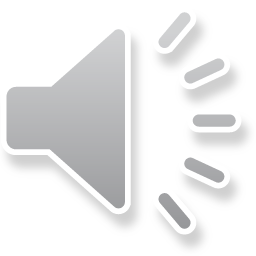 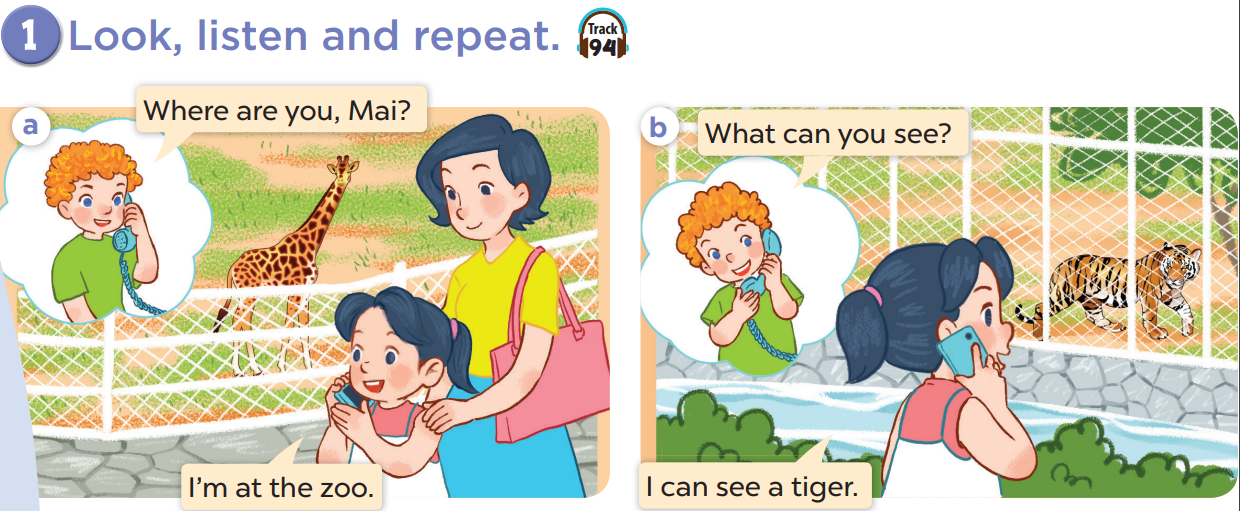 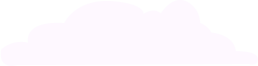 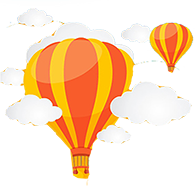 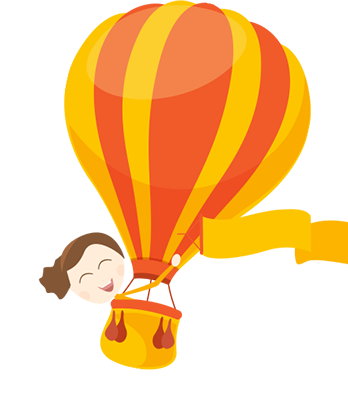 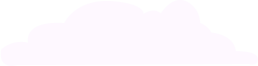 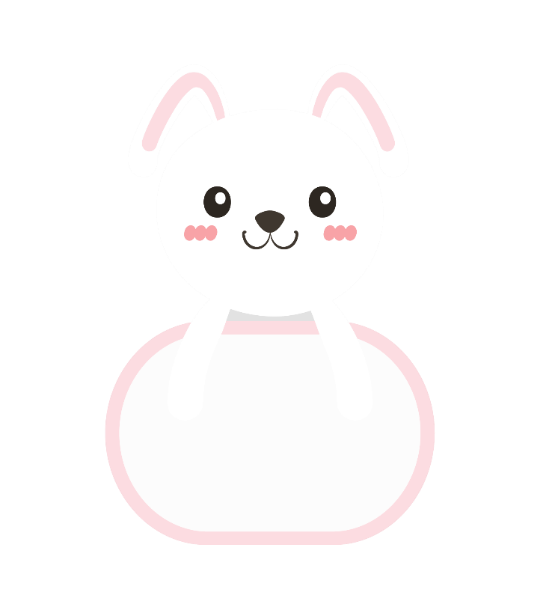 3
Listen, point and say.
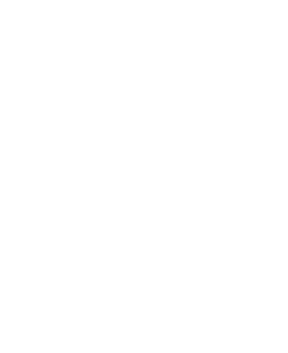 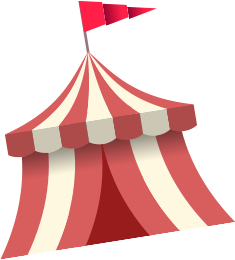 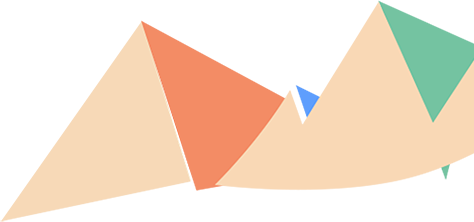 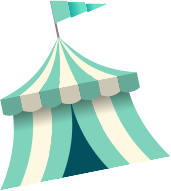 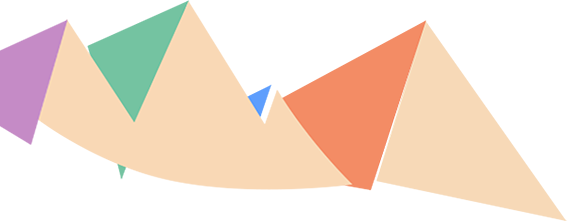 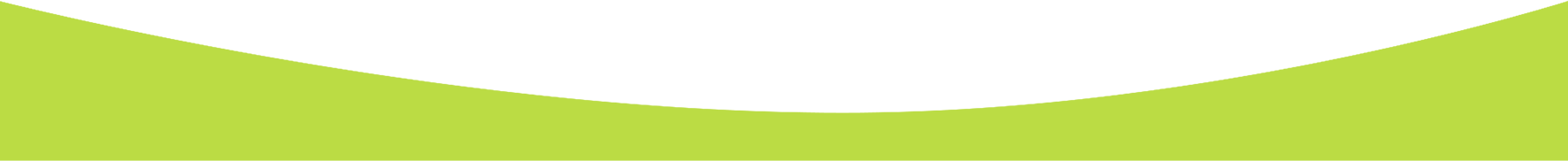 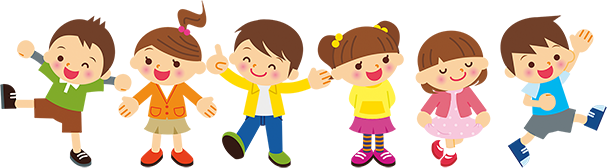 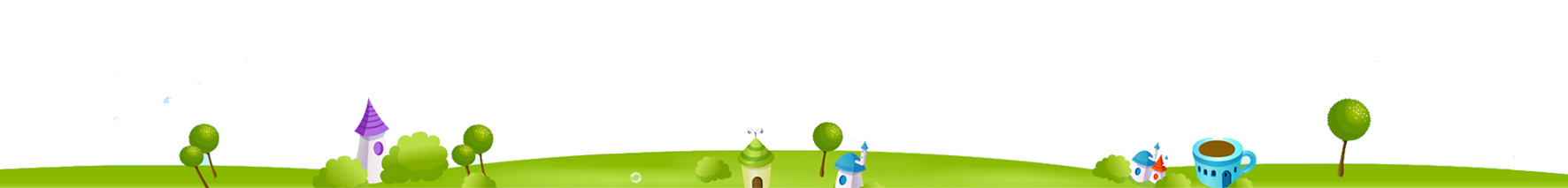 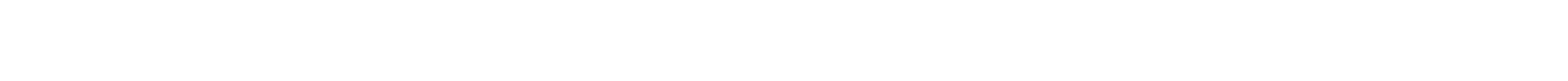 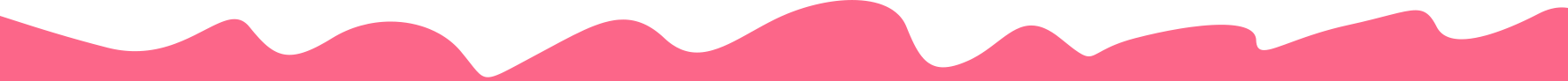 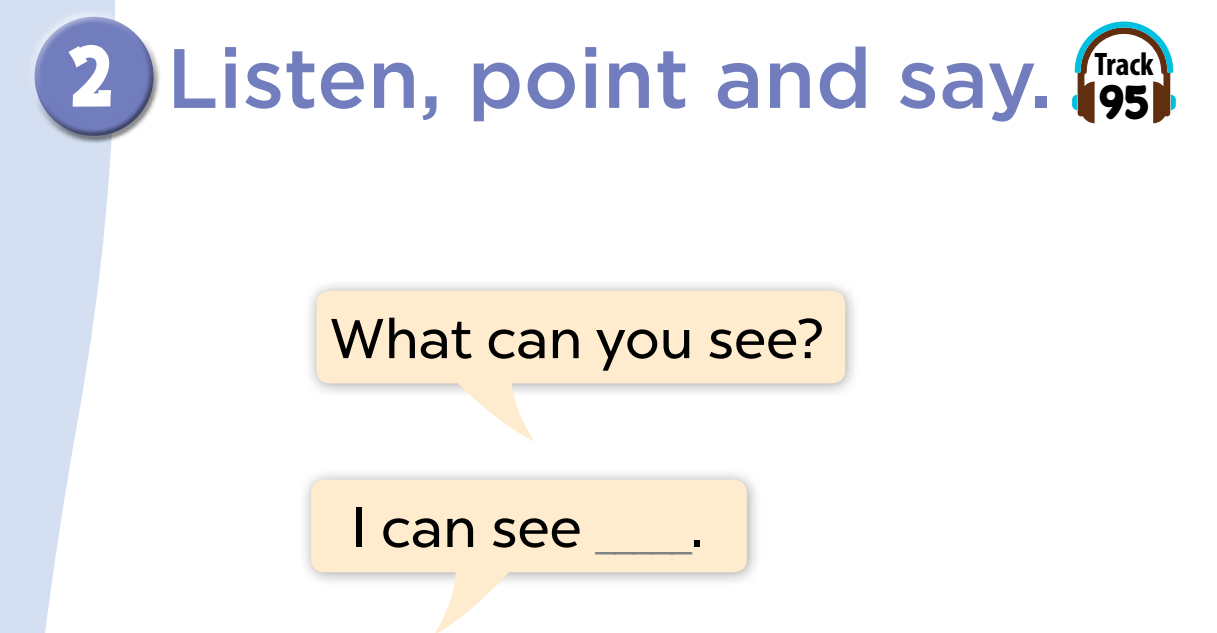 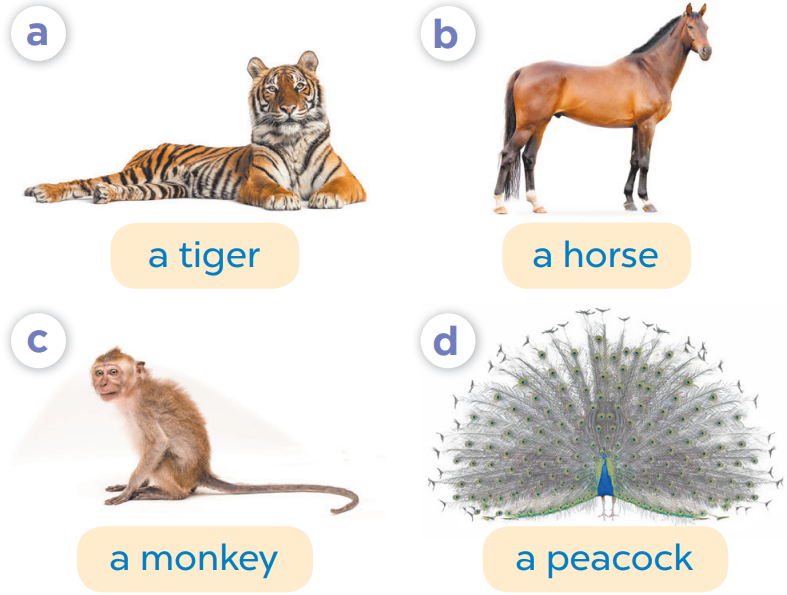 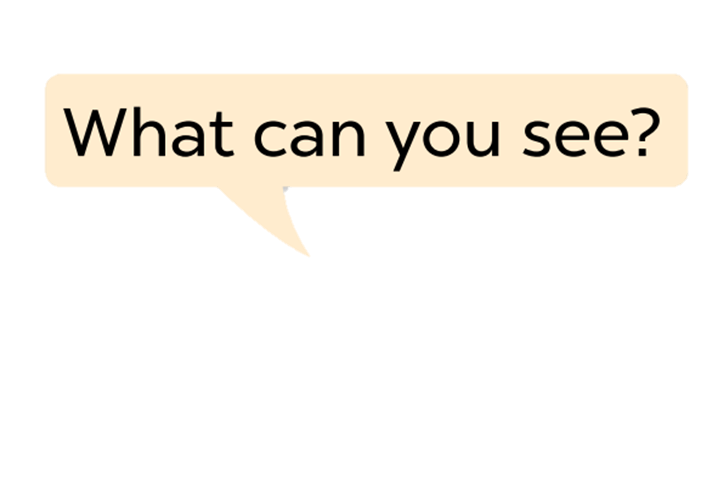 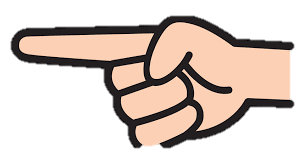 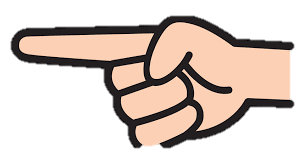 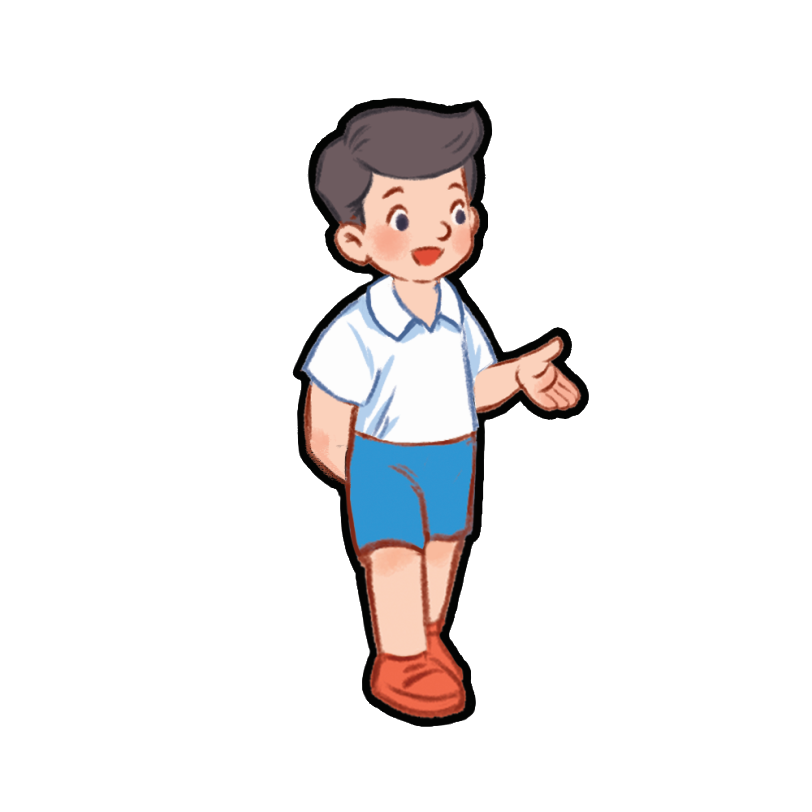 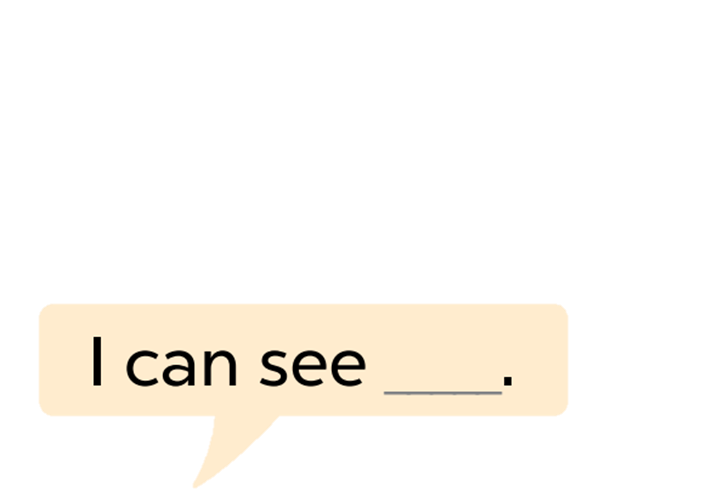 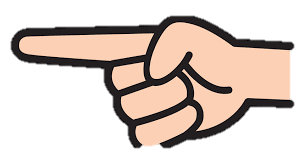 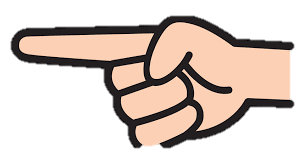 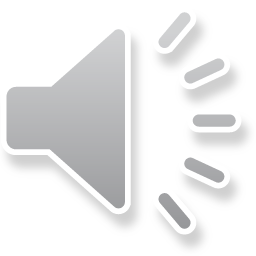 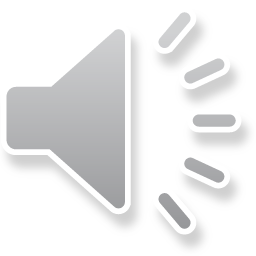 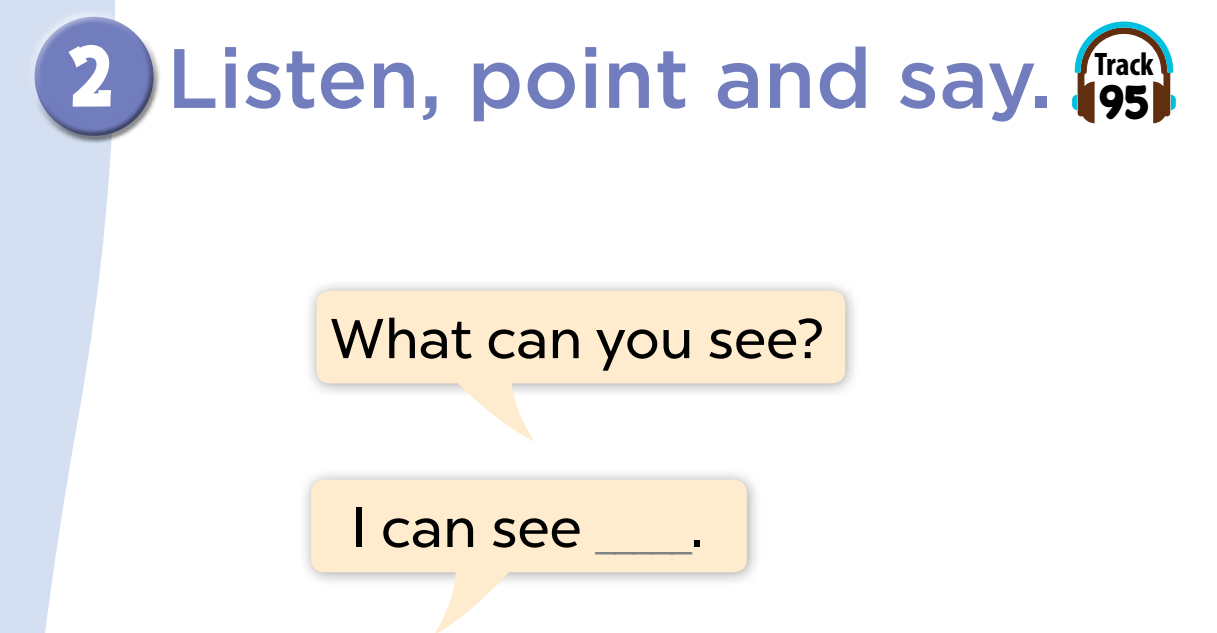 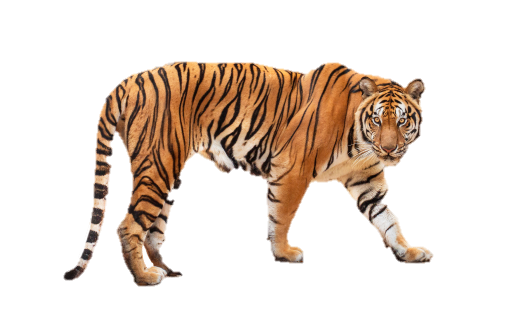 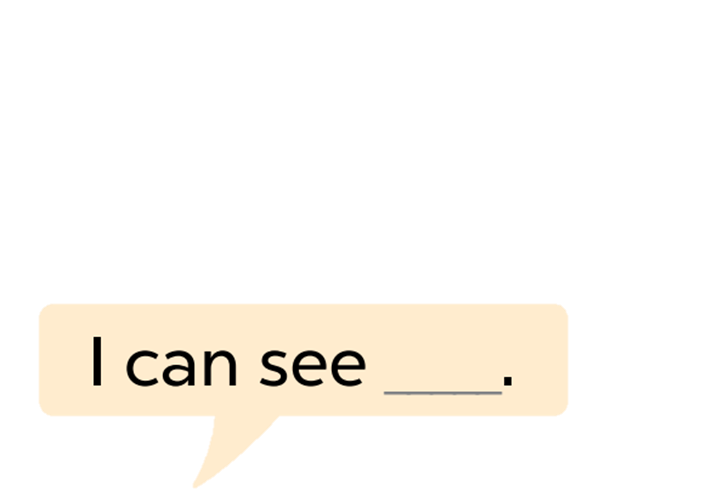 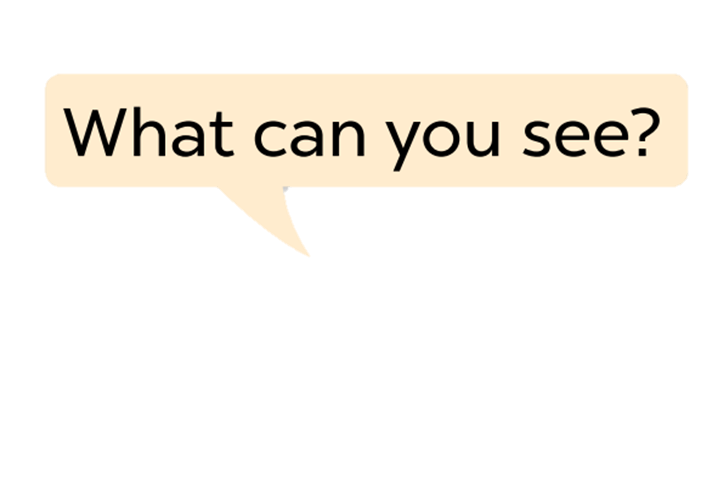 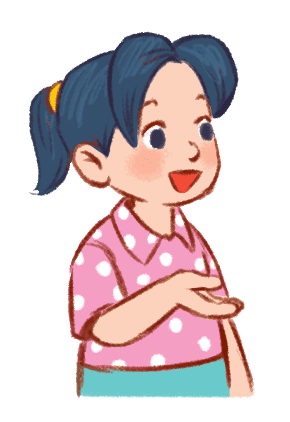 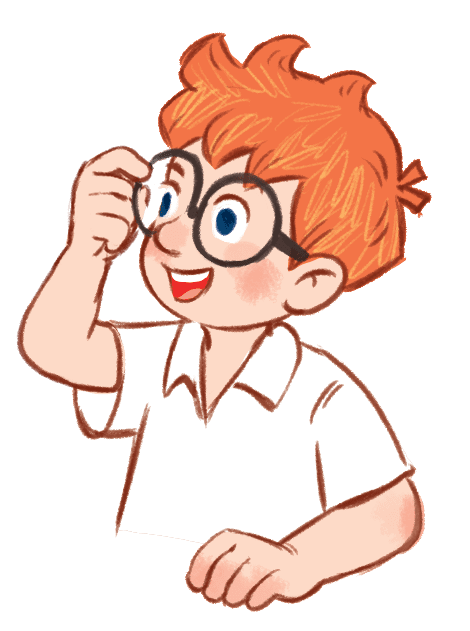 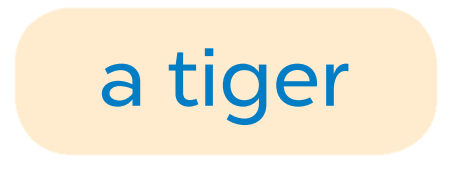 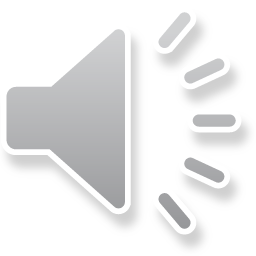 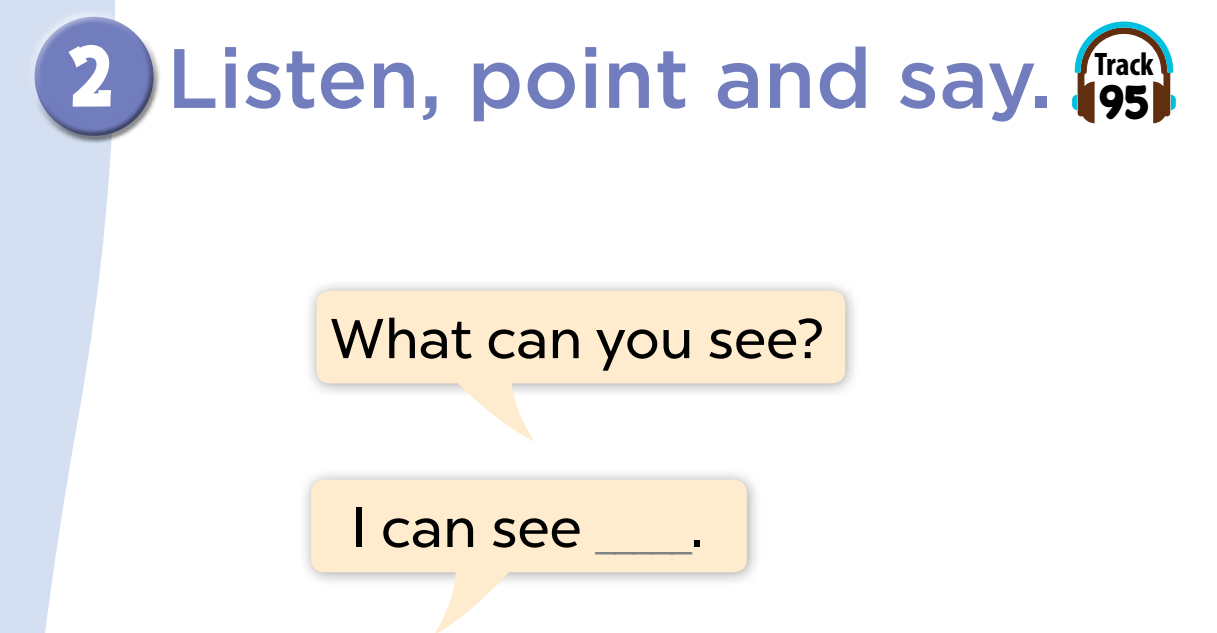 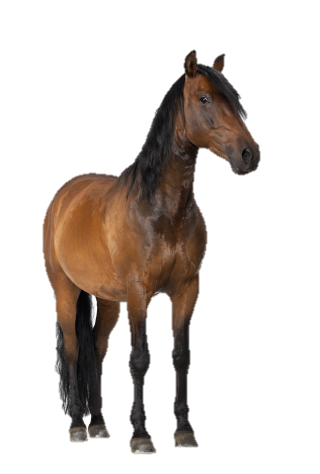 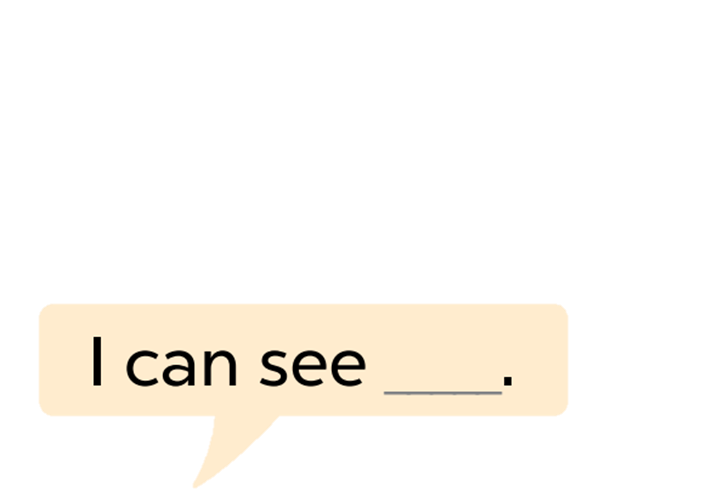 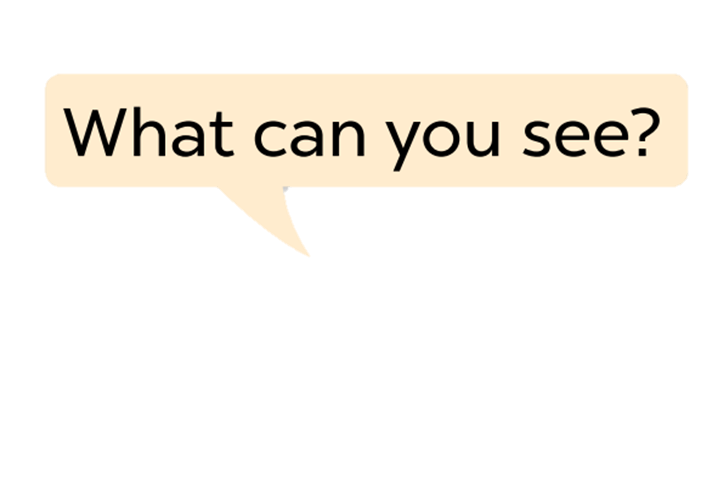 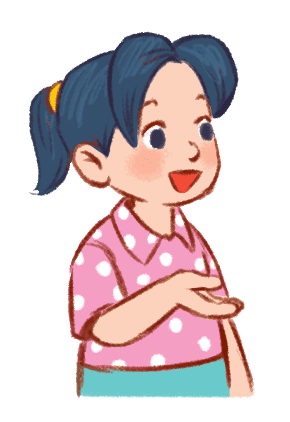 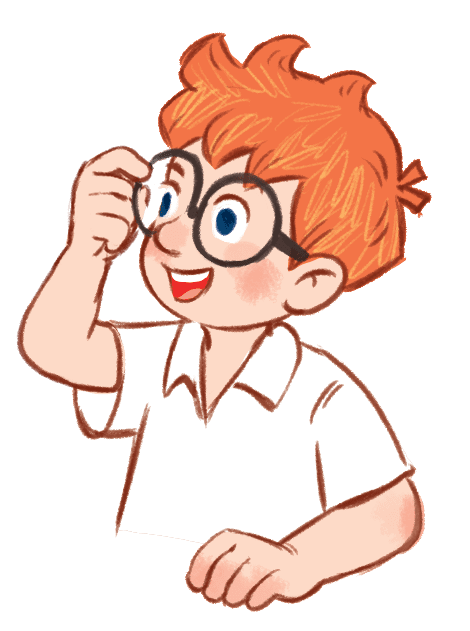 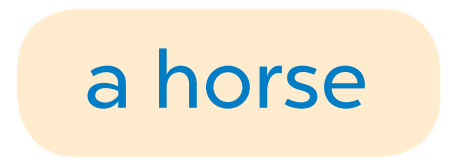 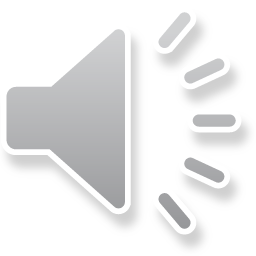 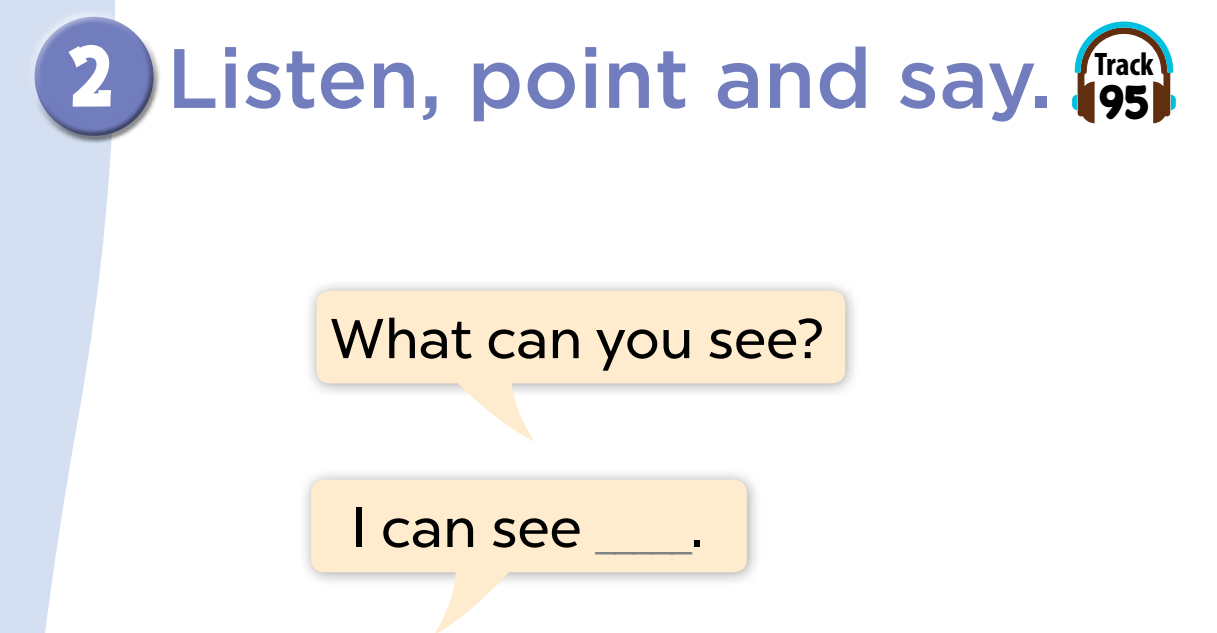 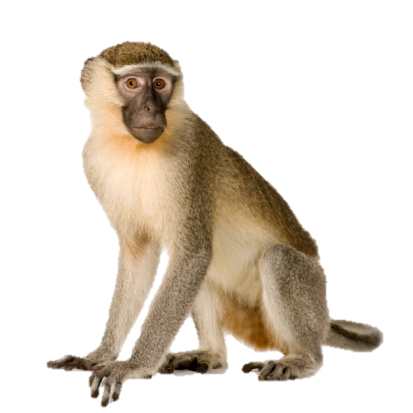 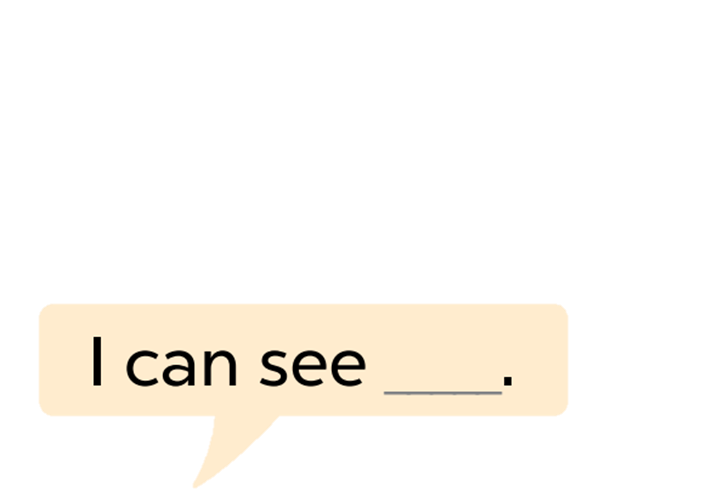 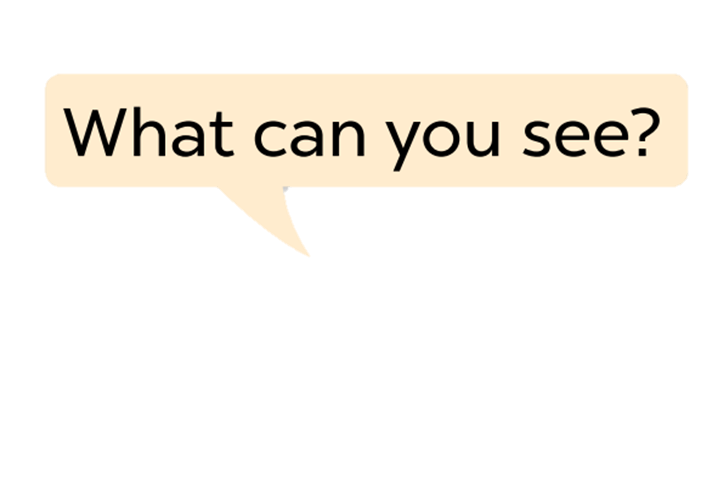 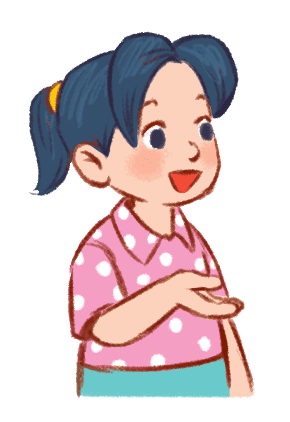 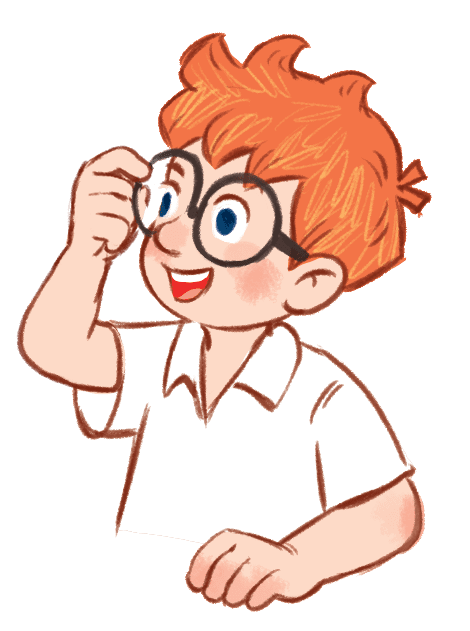 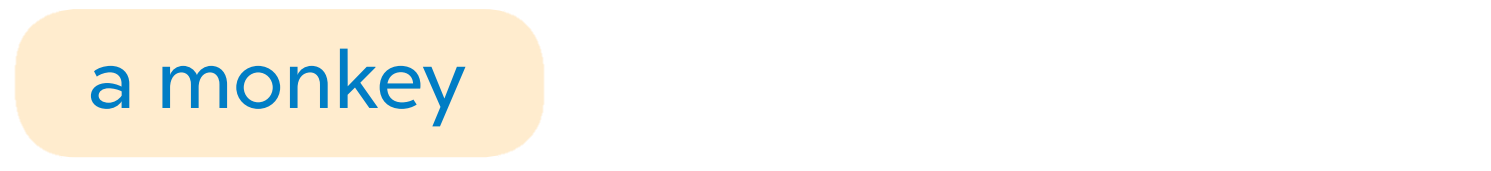 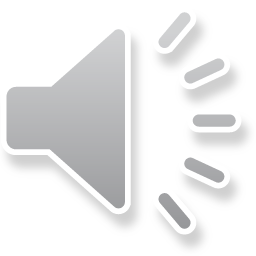 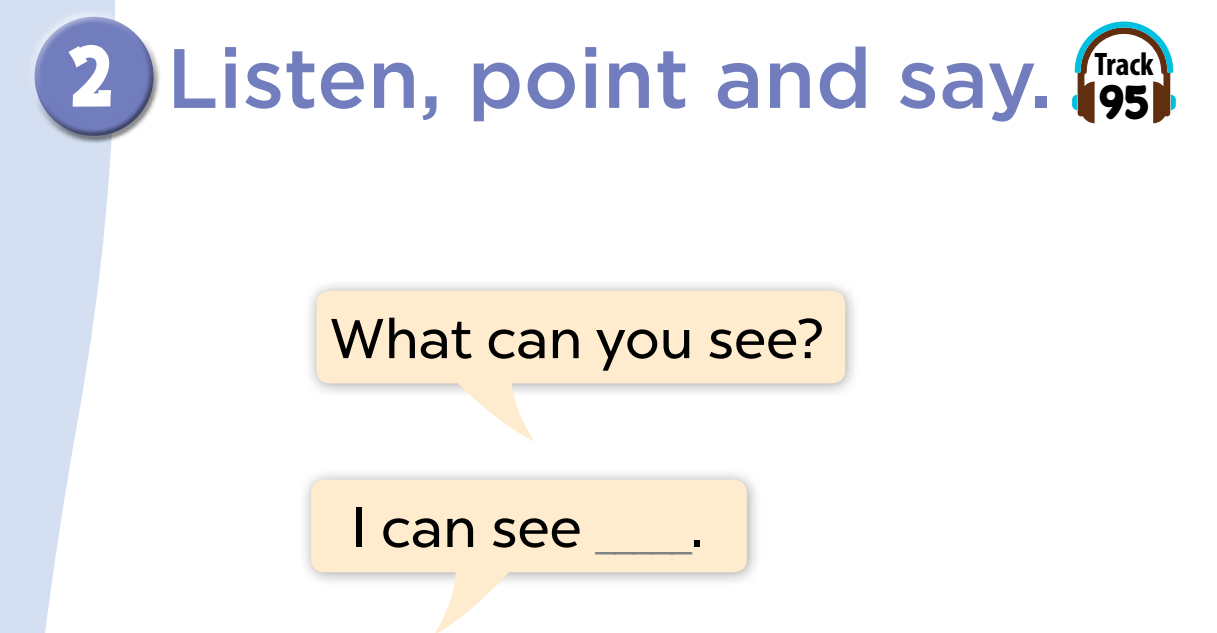 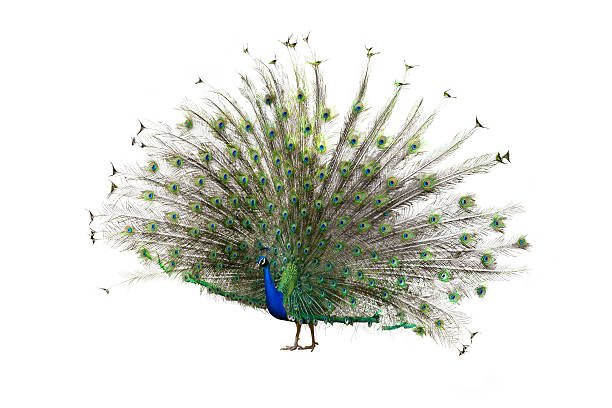 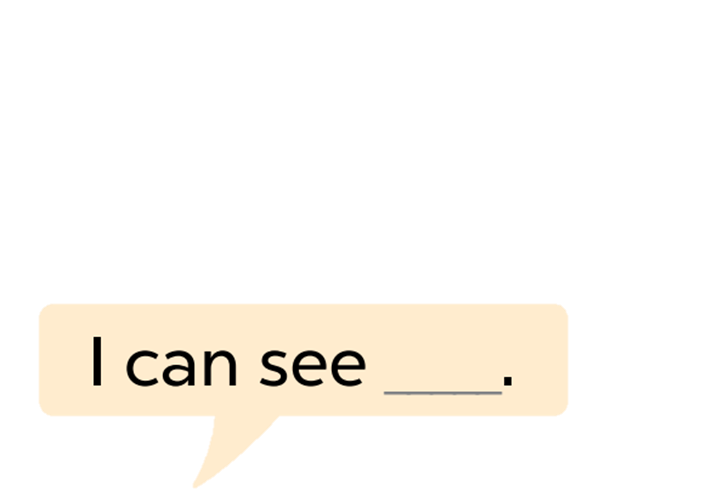 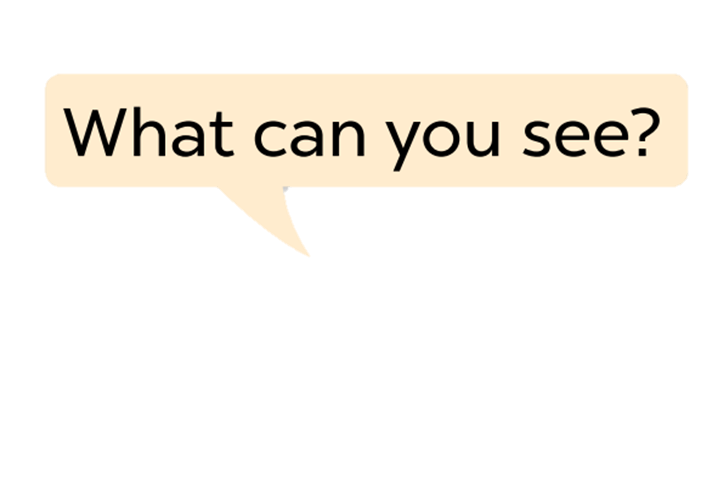 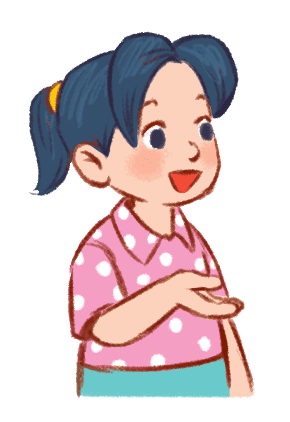 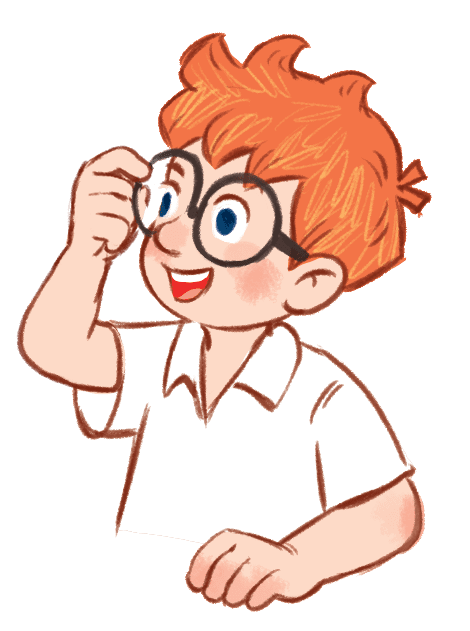 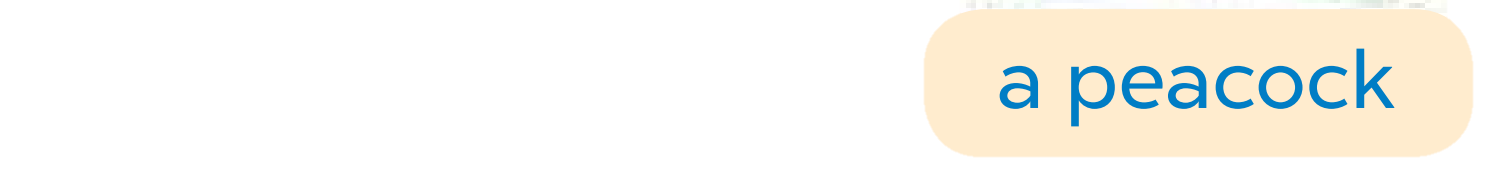 Listen and choose.
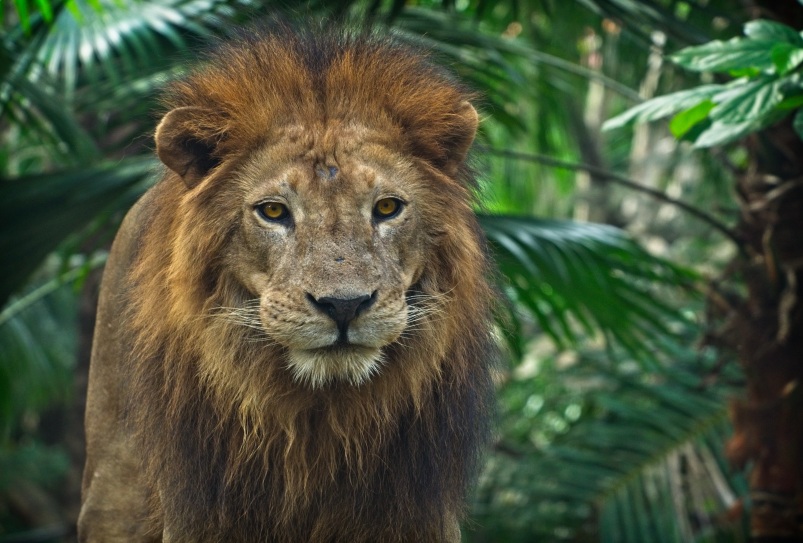 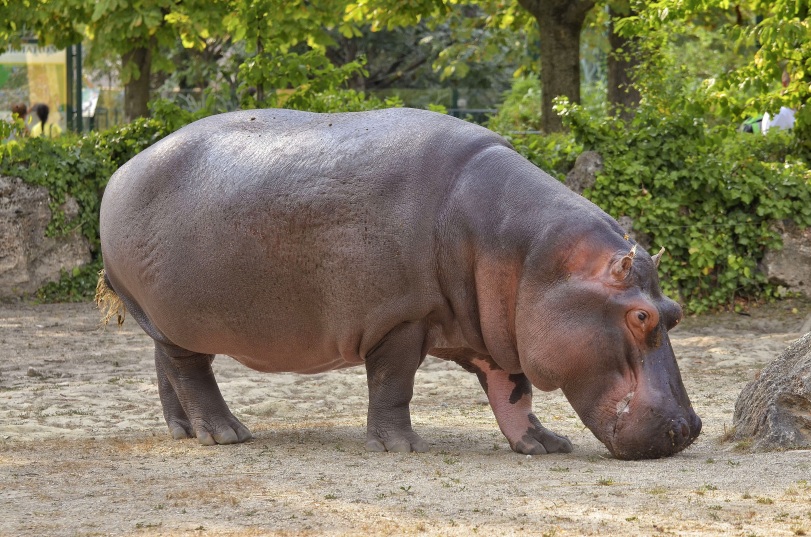 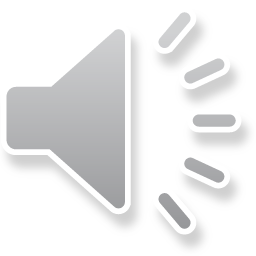 B
A
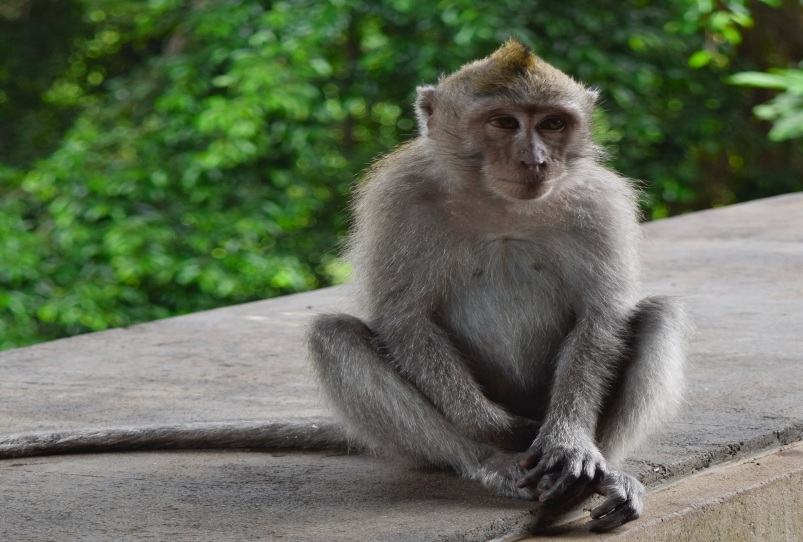 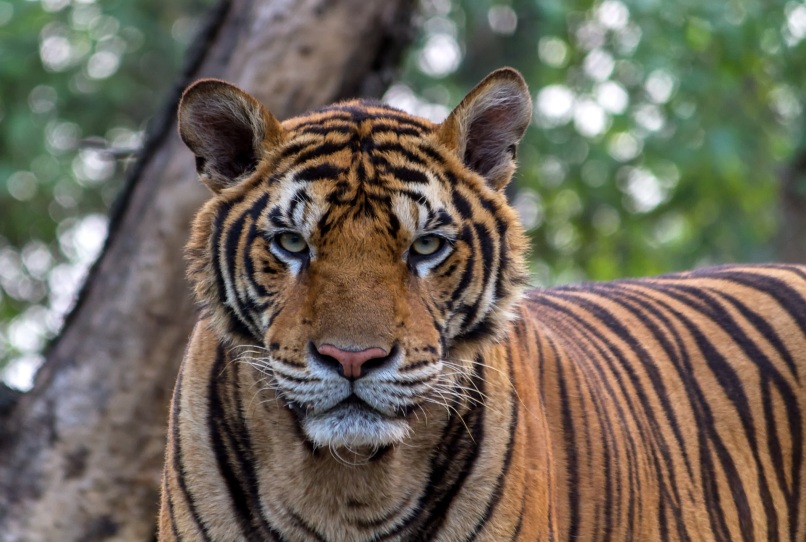 C
D
[Speaker Notes: Mini game: Listen and choose
Teacher asks pupils to listen carefully, then choose the correct answer. Write it on the board.
Key: D]
Listen and choose.
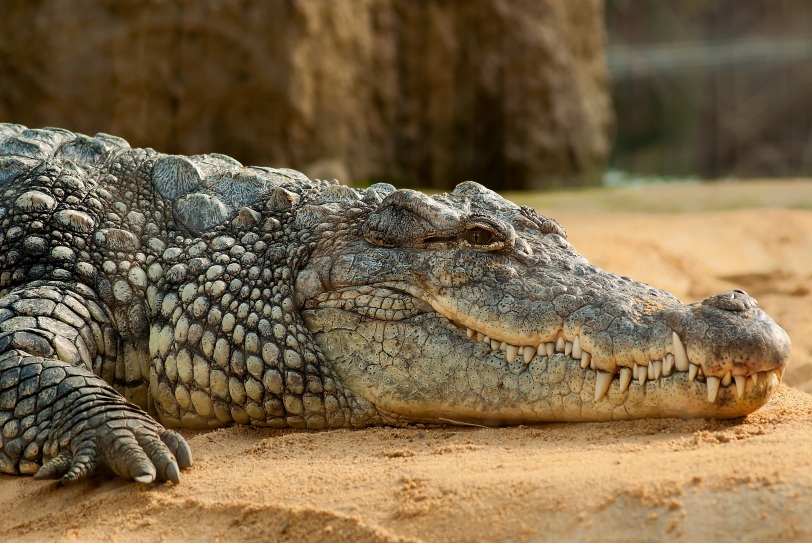 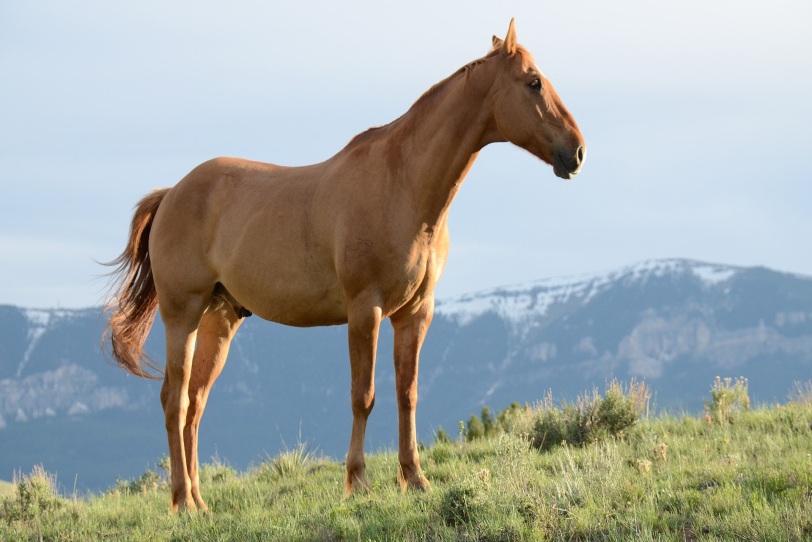 B
A
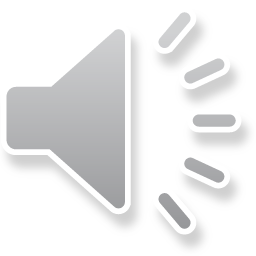 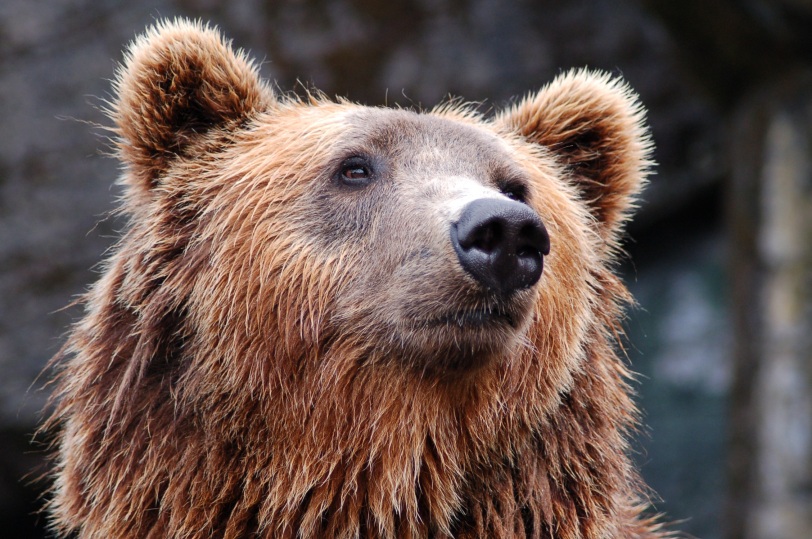 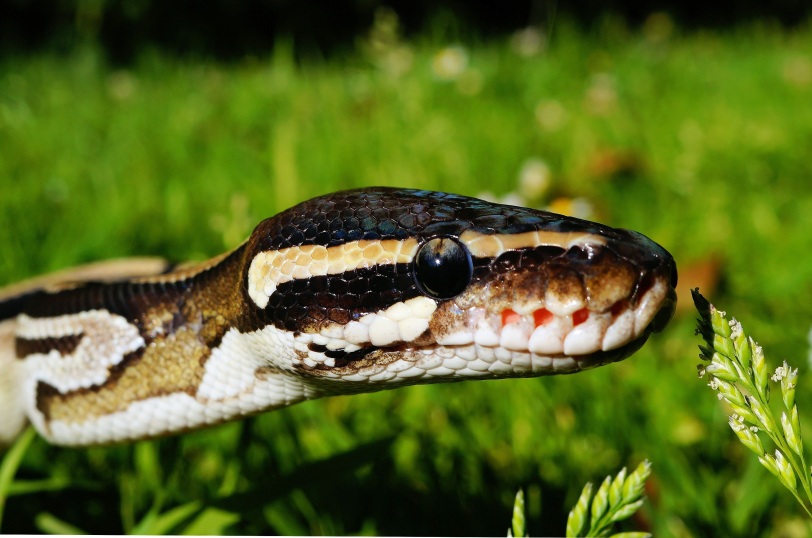 C
D
[Speaker Notes: Key: B]
Listen and choose.
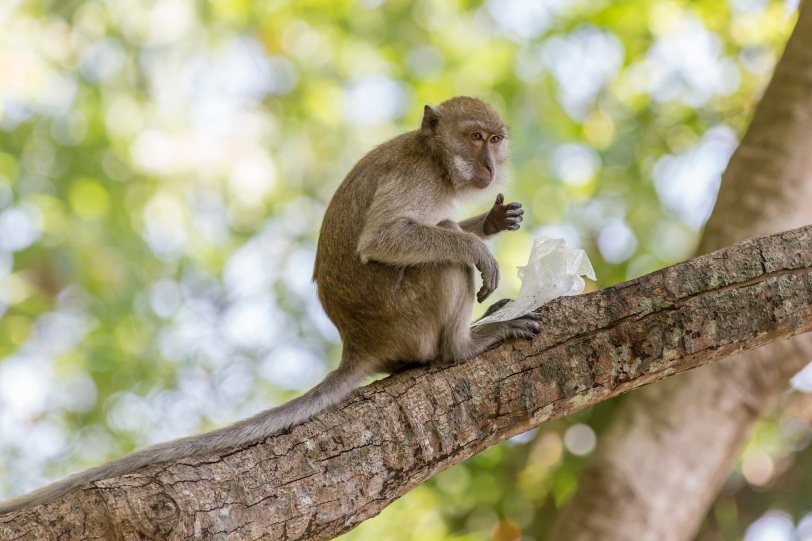 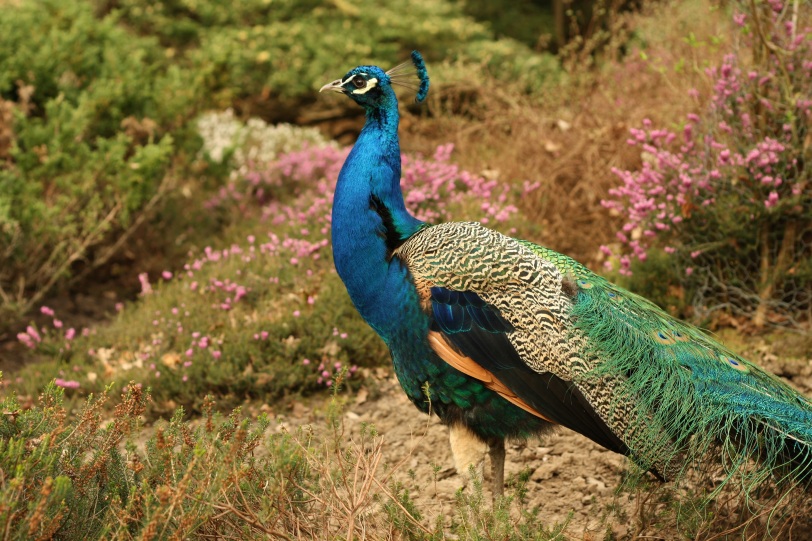 B
A
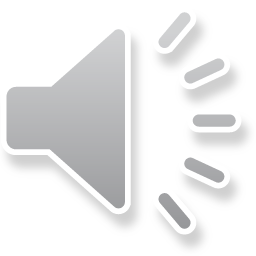 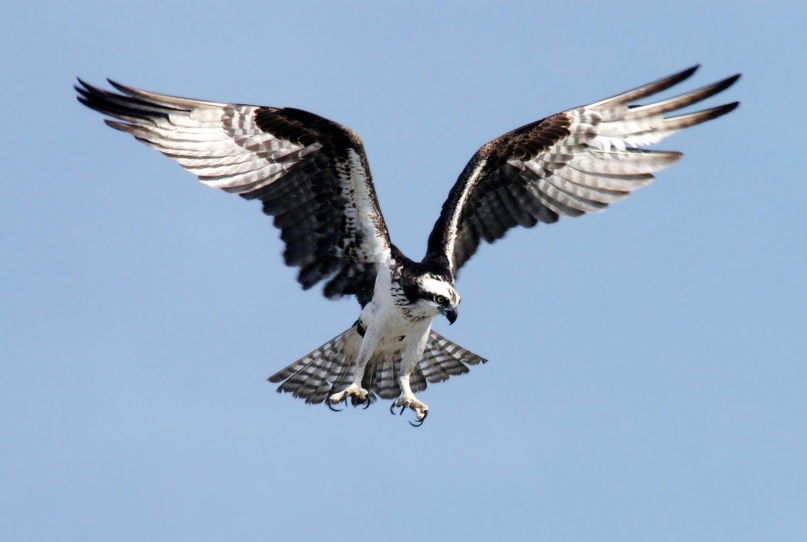 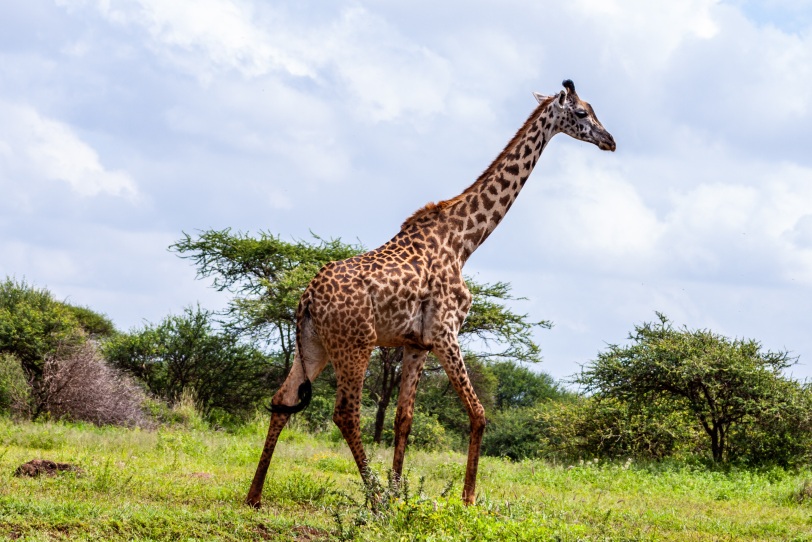 C
D
[Speaker Notes: Key: A]
Listen and choose.
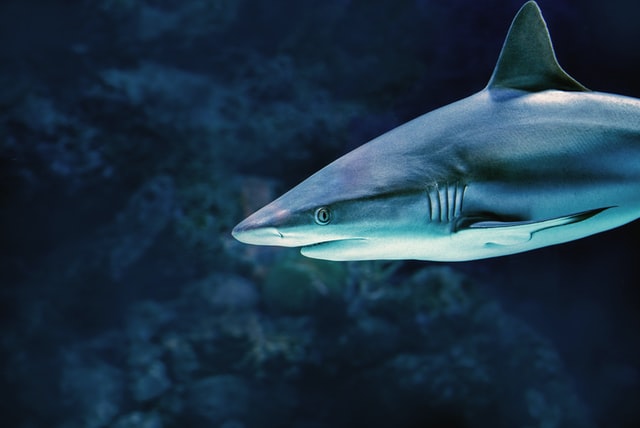 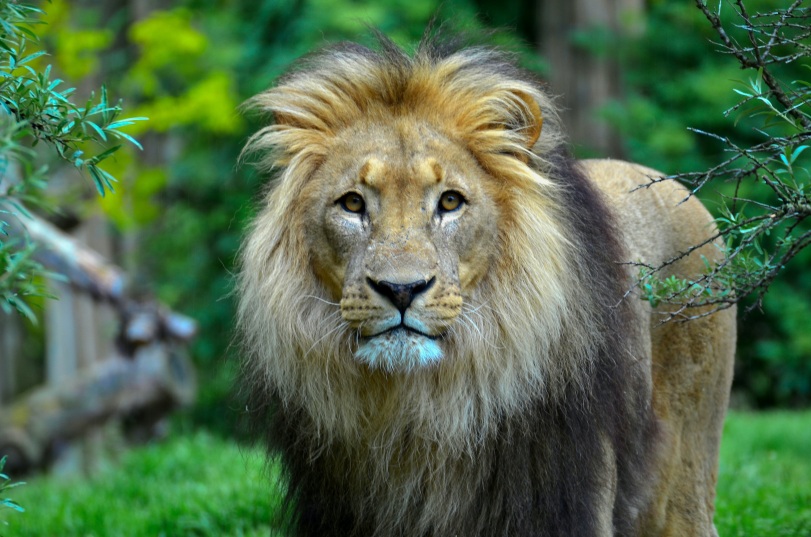 B
A
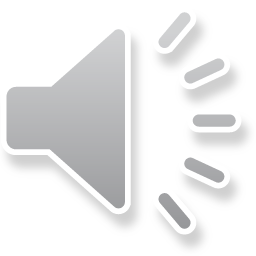 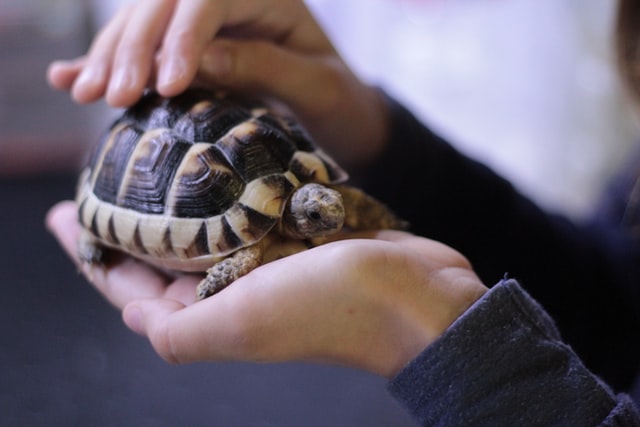 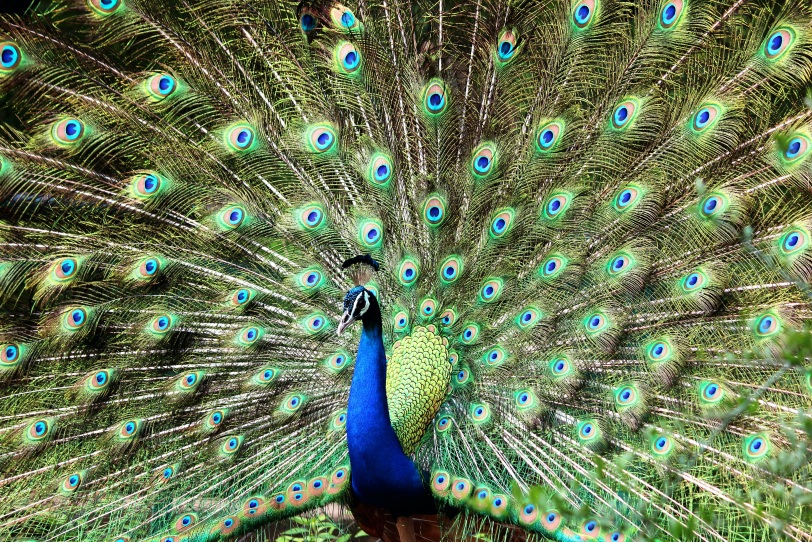 C
D
[Speaker Notes: Key: D]
Listen and choose.
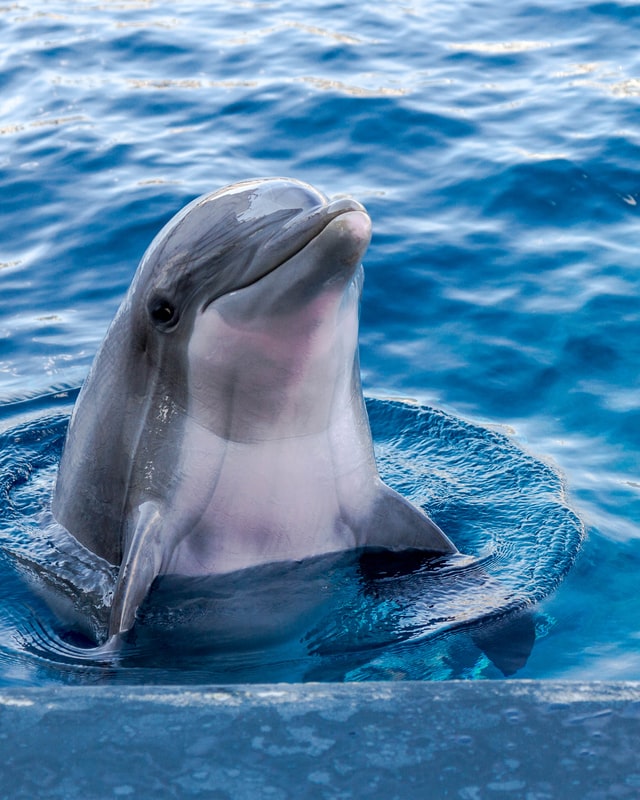 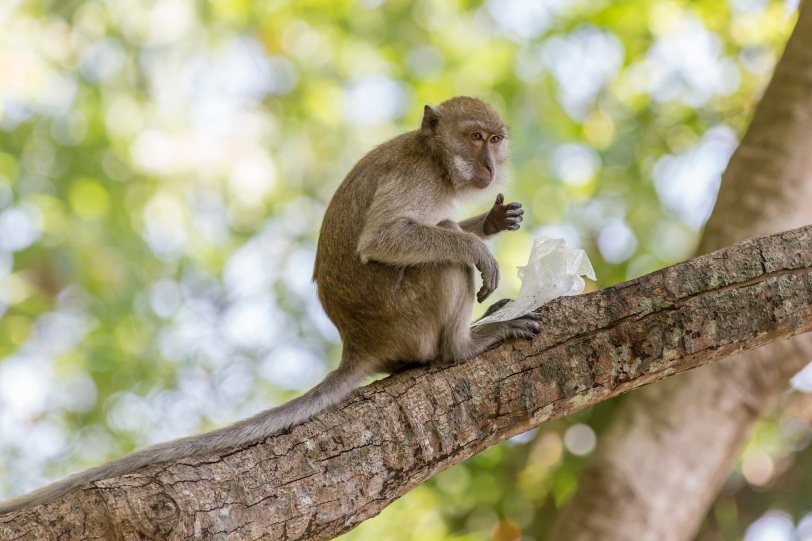 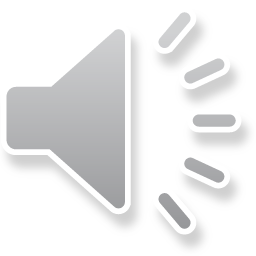 B
A
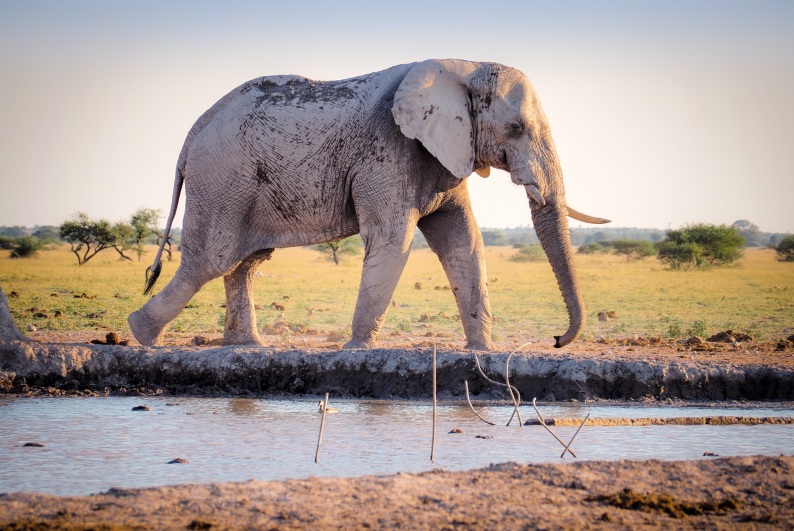 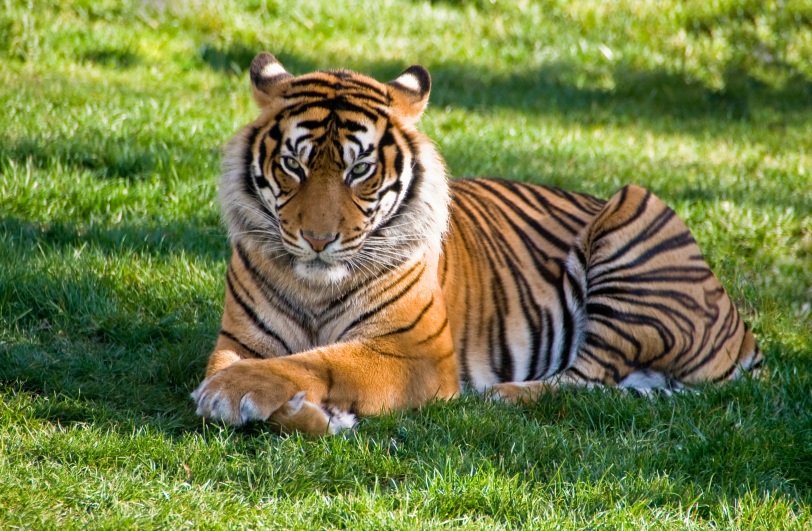 C
D
[Speaker Notes: Key: C]
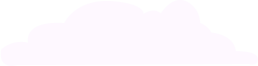 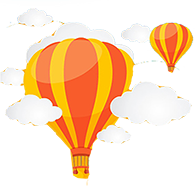 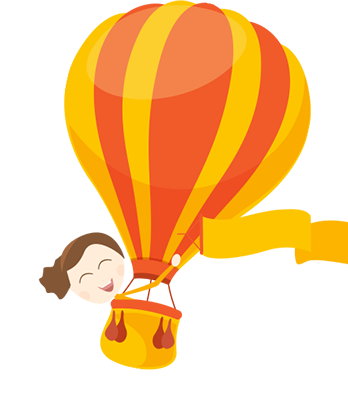 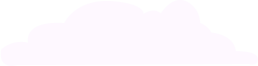 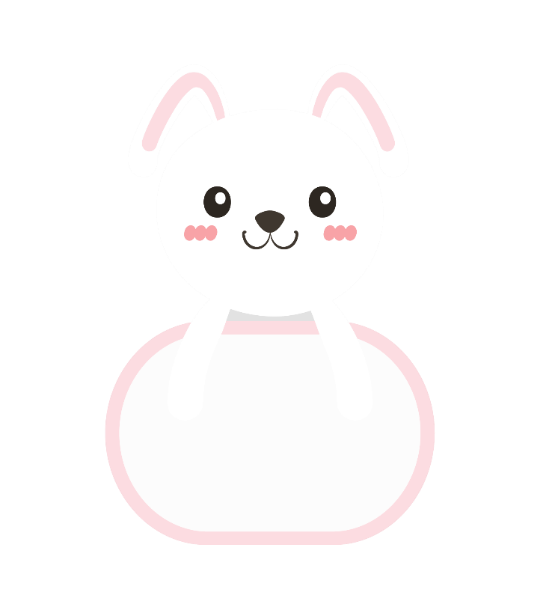 4
Let’s talk!
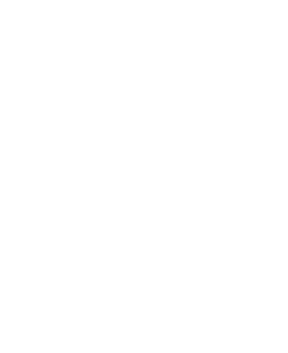 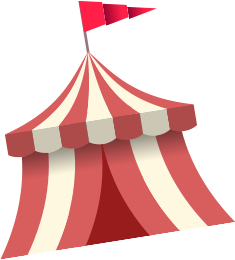 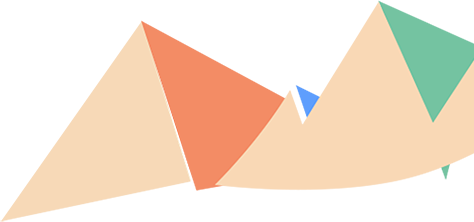 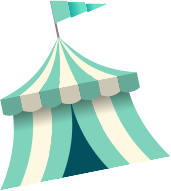 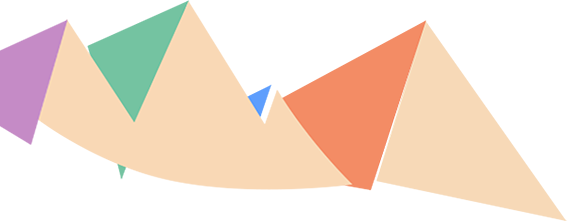 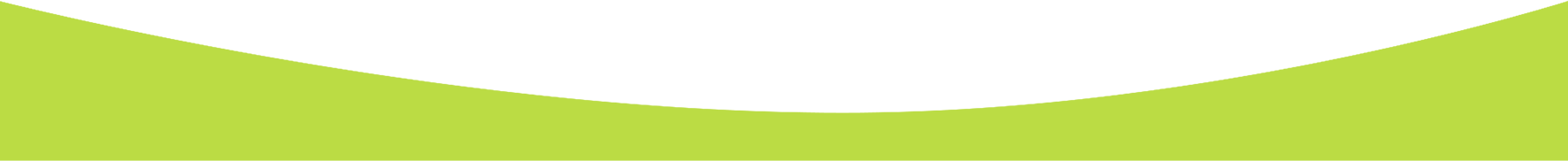 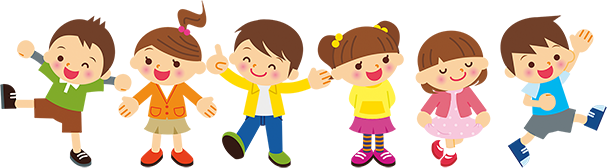 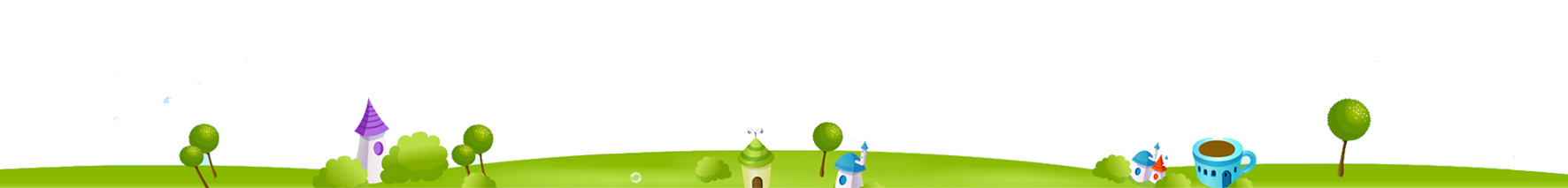 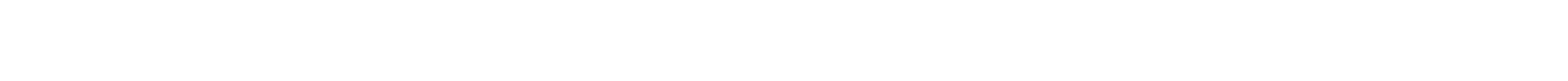 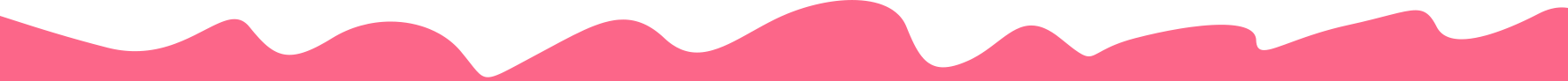 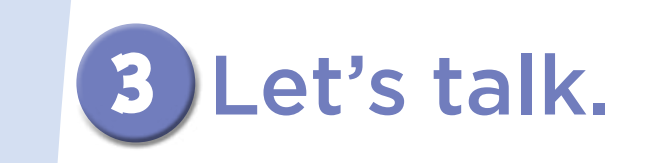 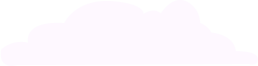 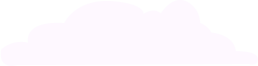 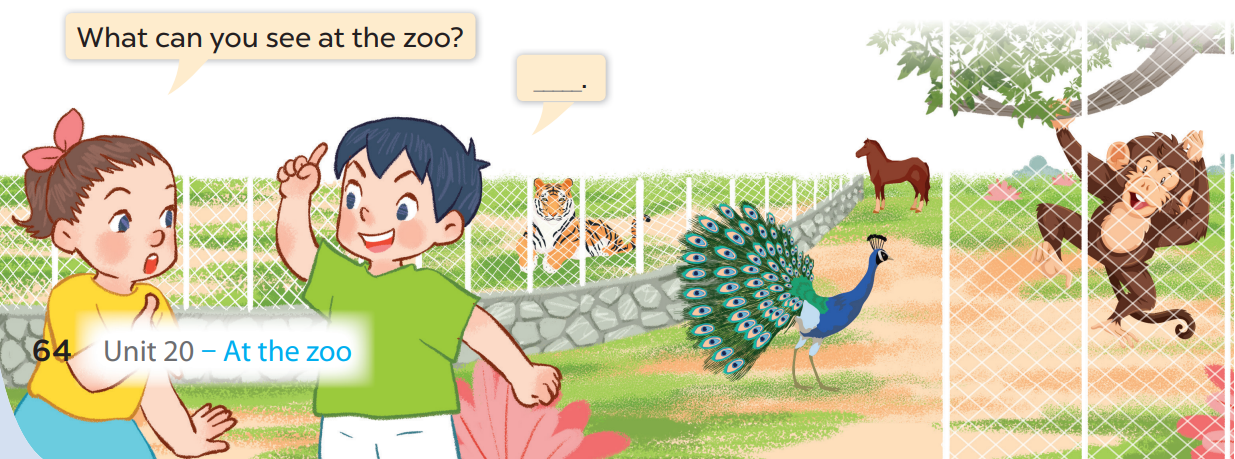 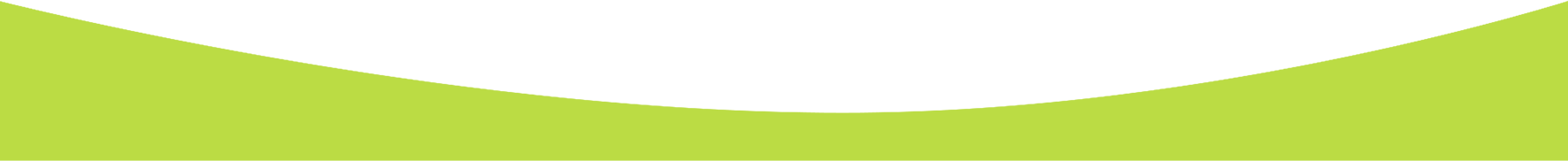 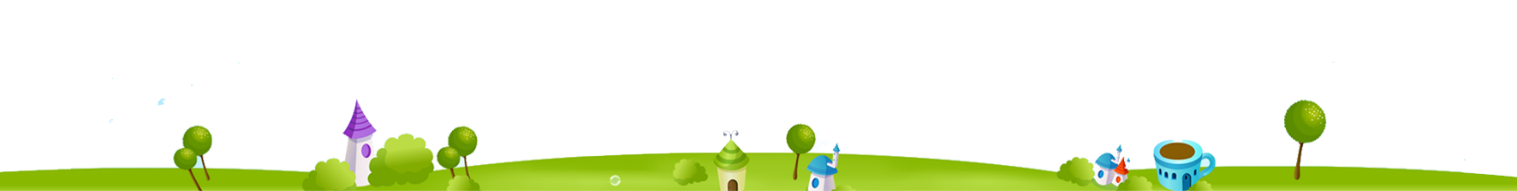 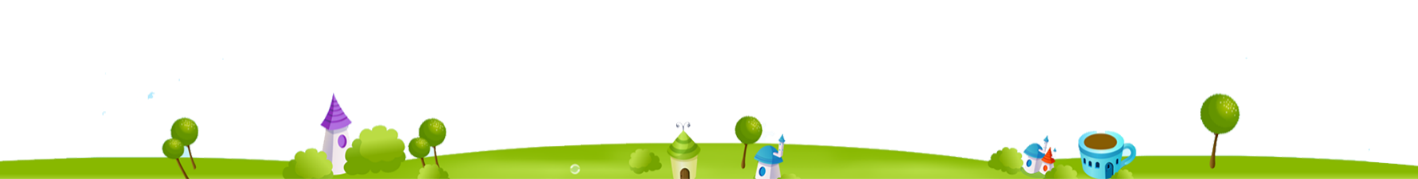 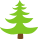 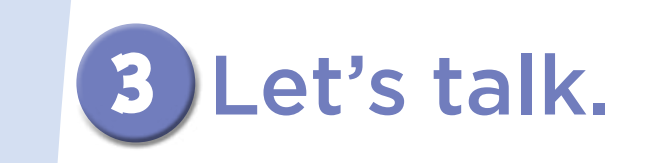 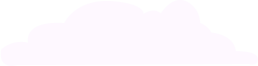 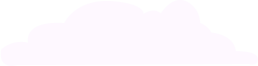 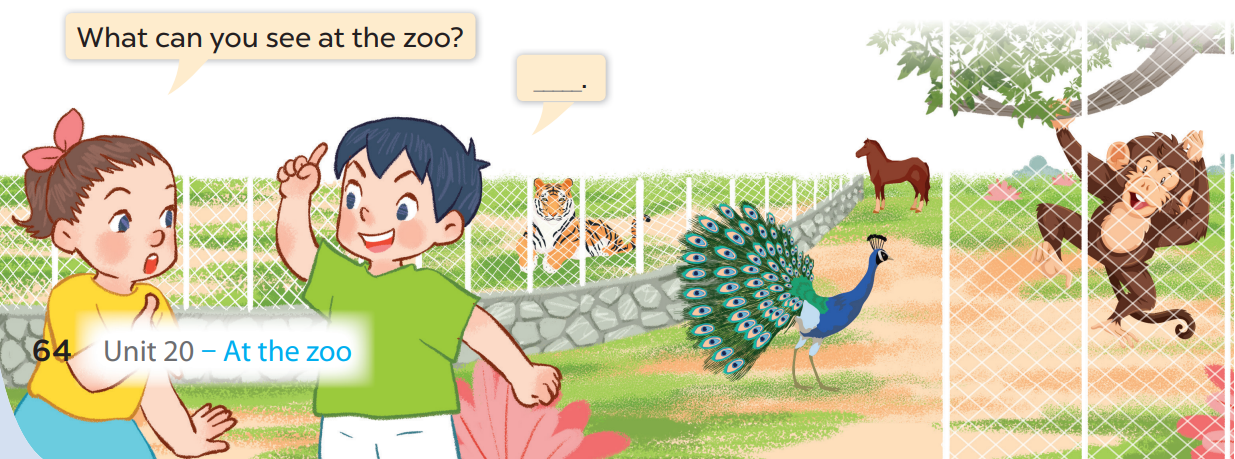 I can see a monkey and a tiger.
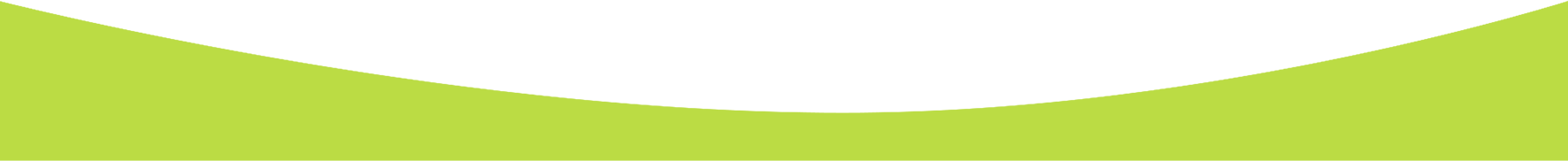 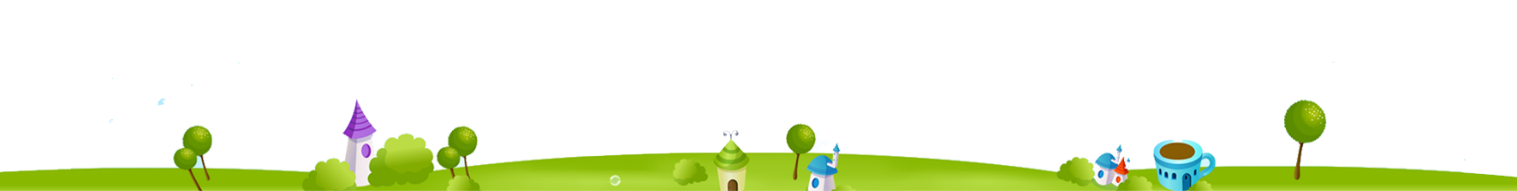 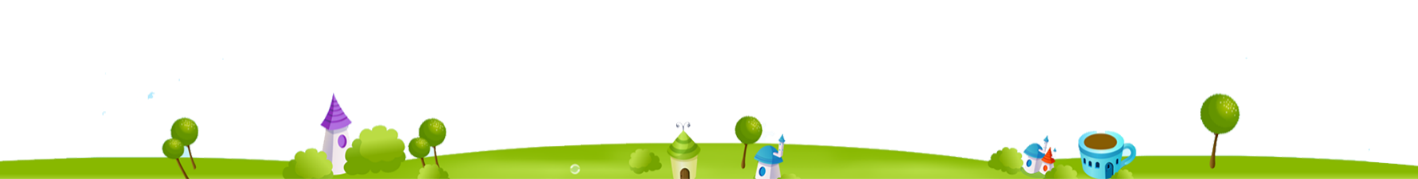 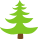 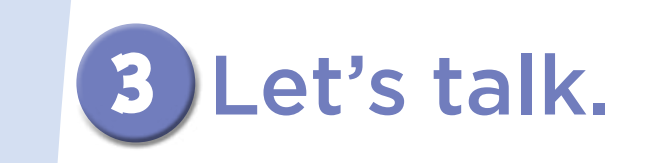 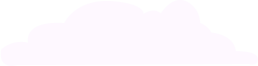 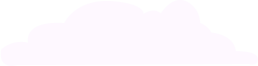 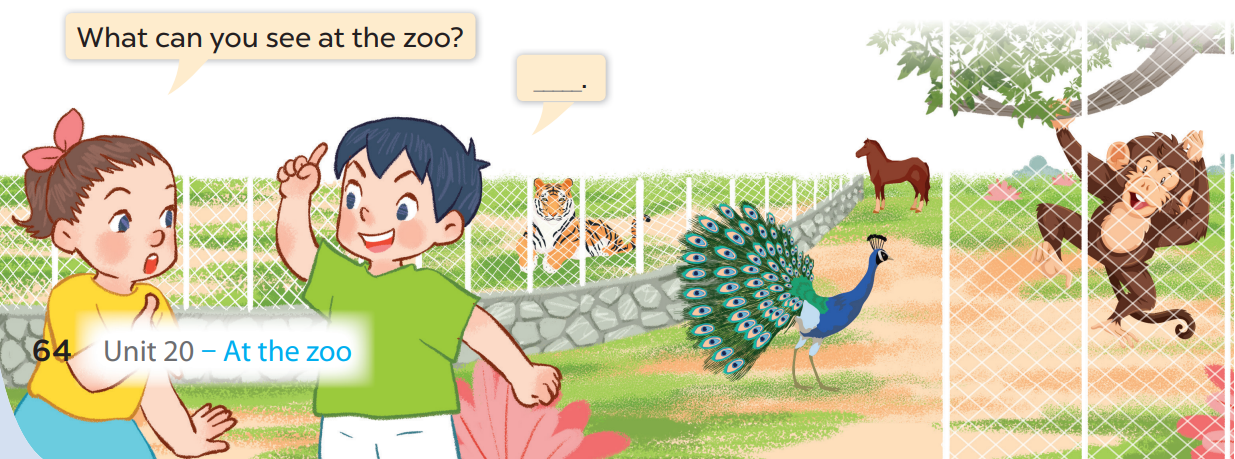 I can see a horse and a peacock.
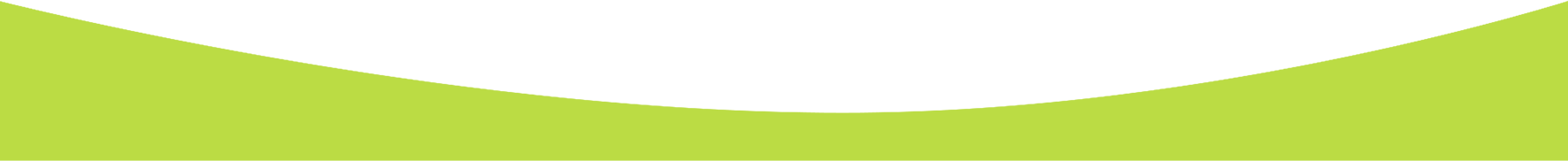 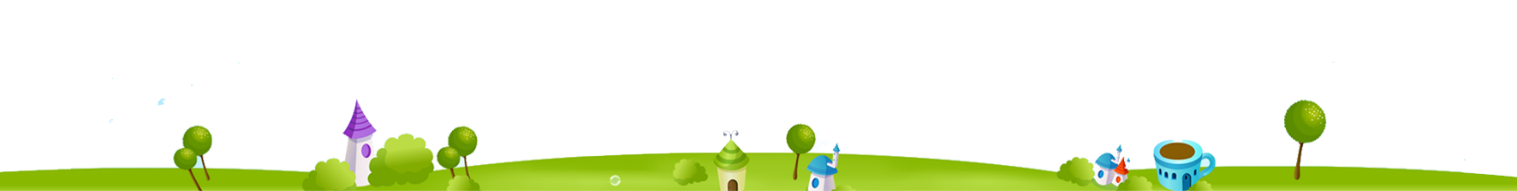 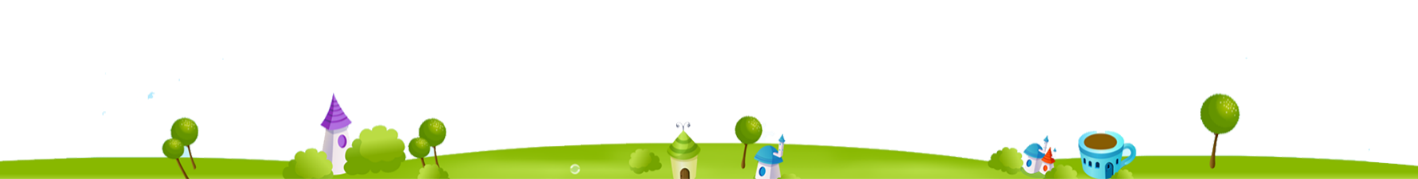 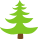 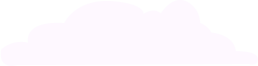 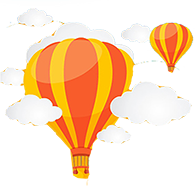 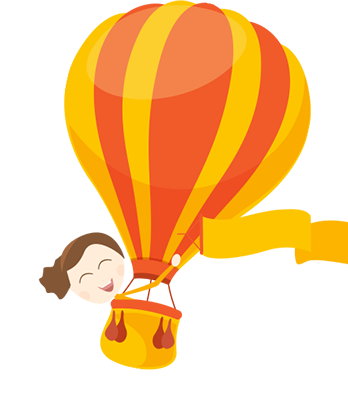 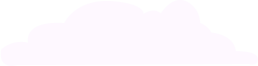 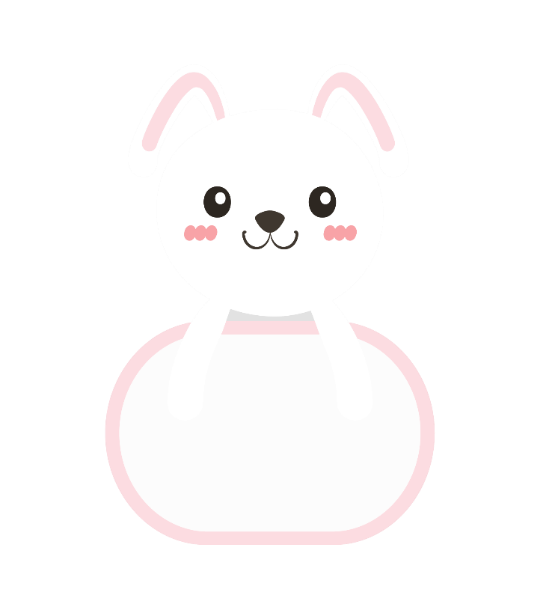 5
Fun corner and wrap-up
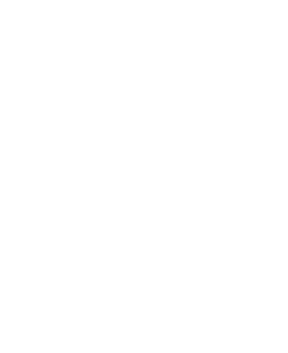 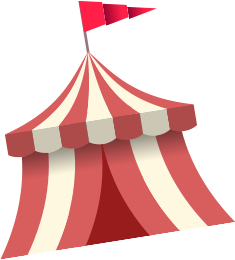 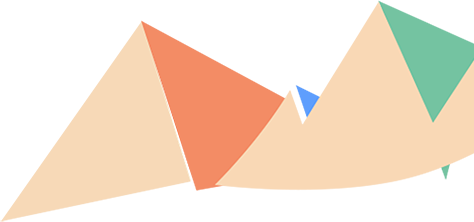 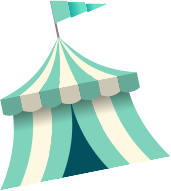 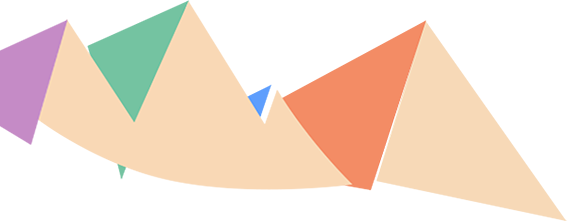 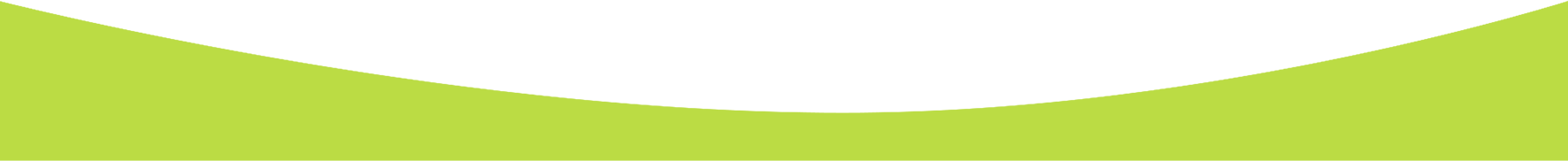 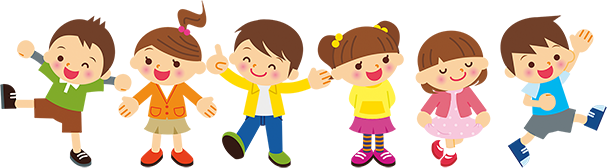 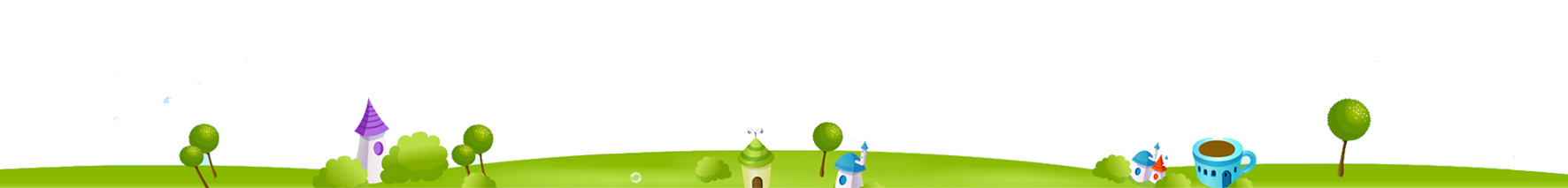 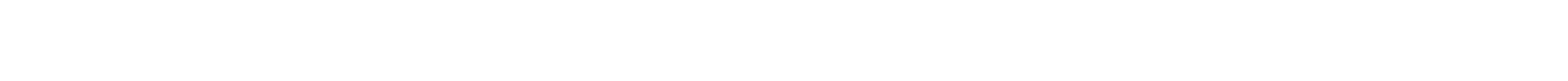 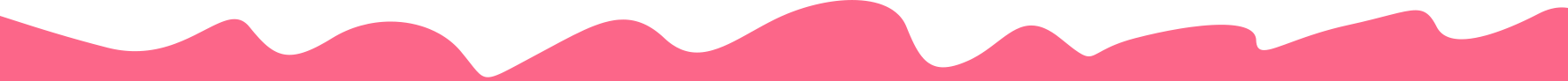 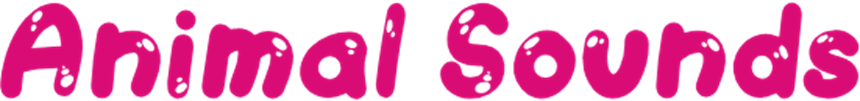 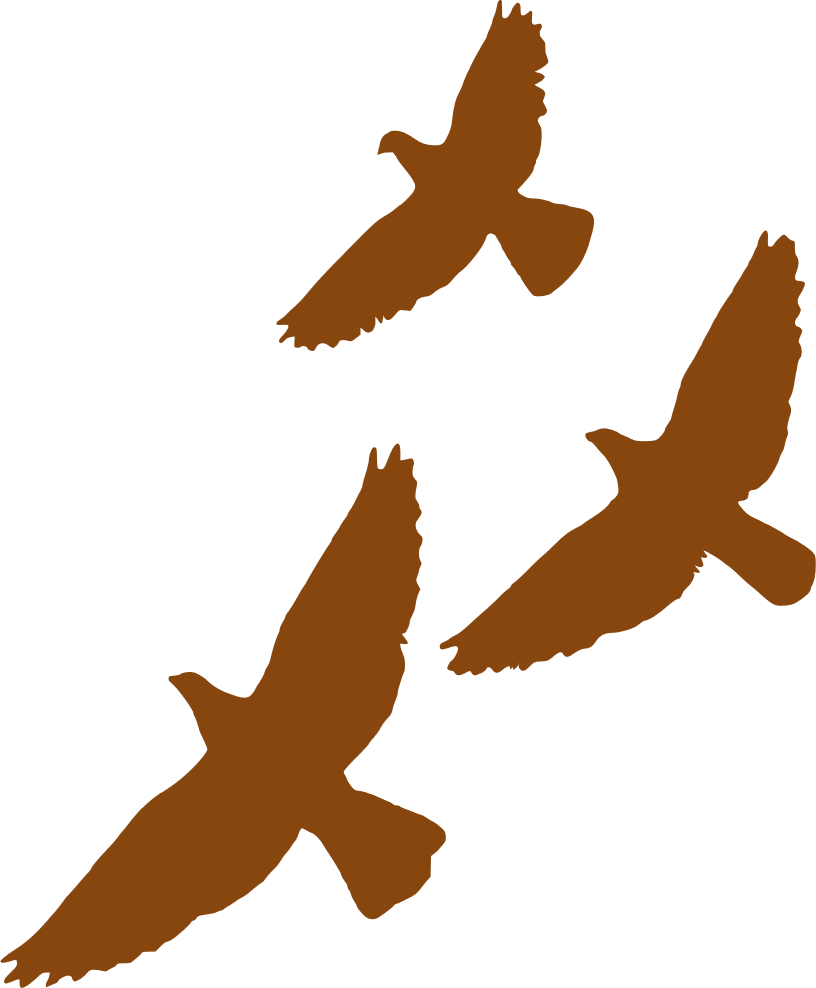 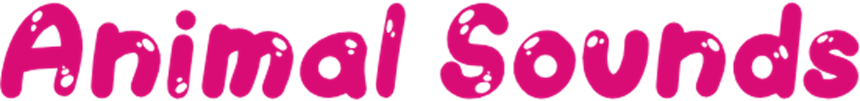 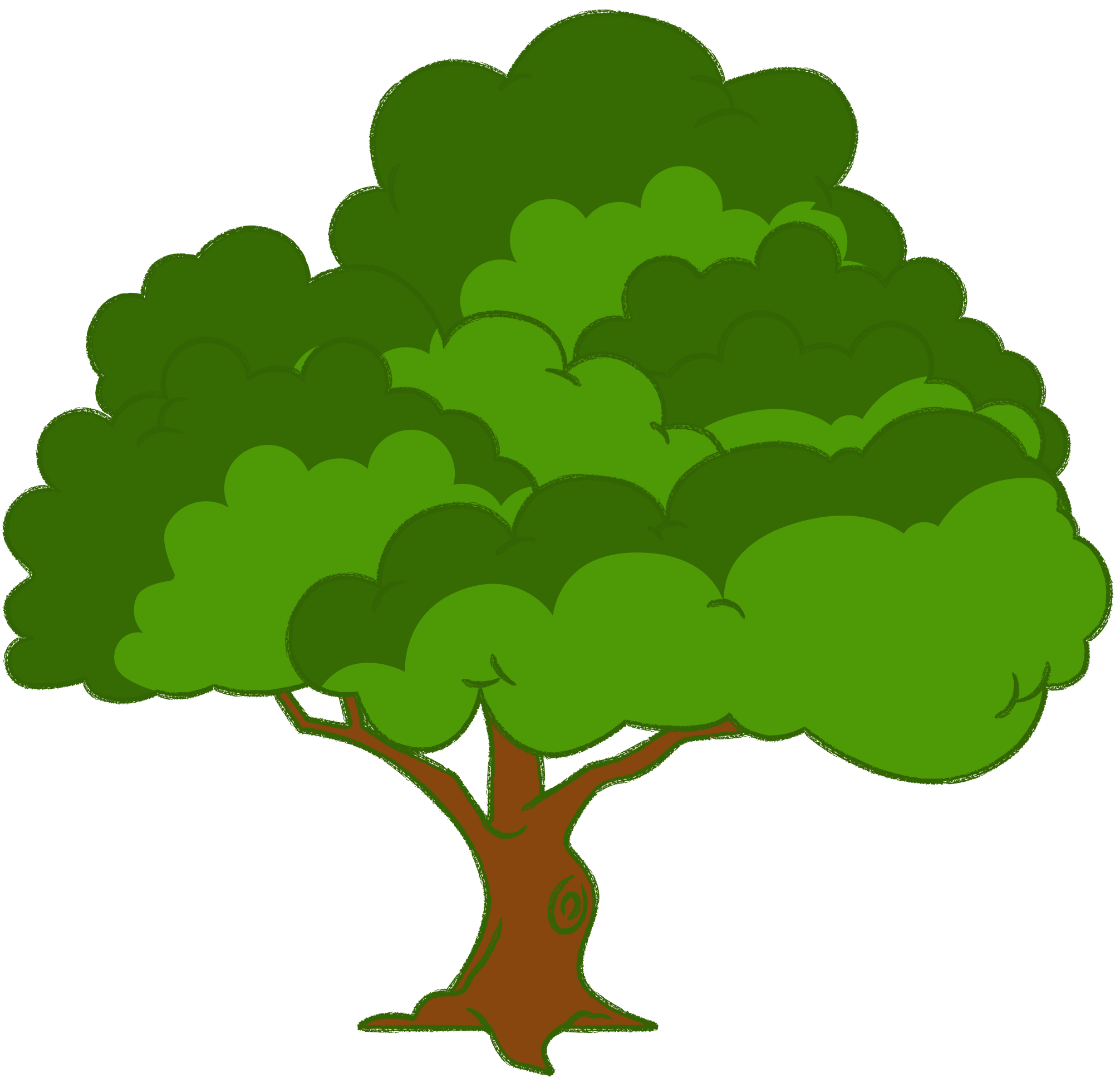 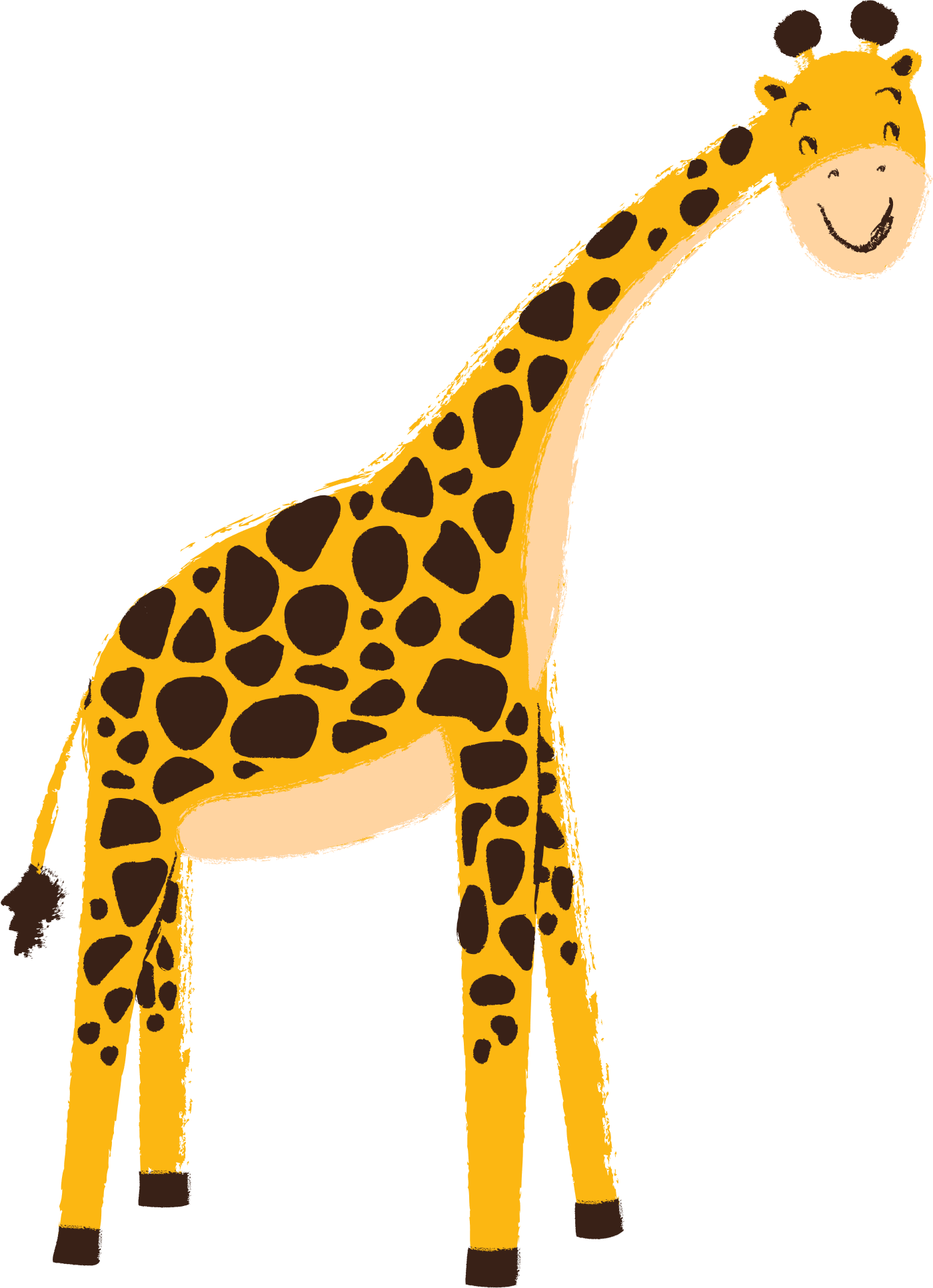 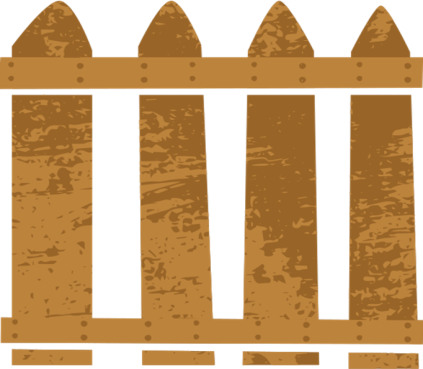 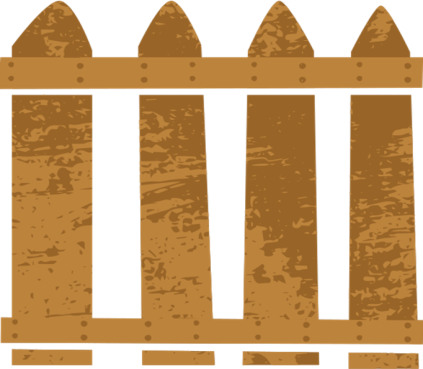 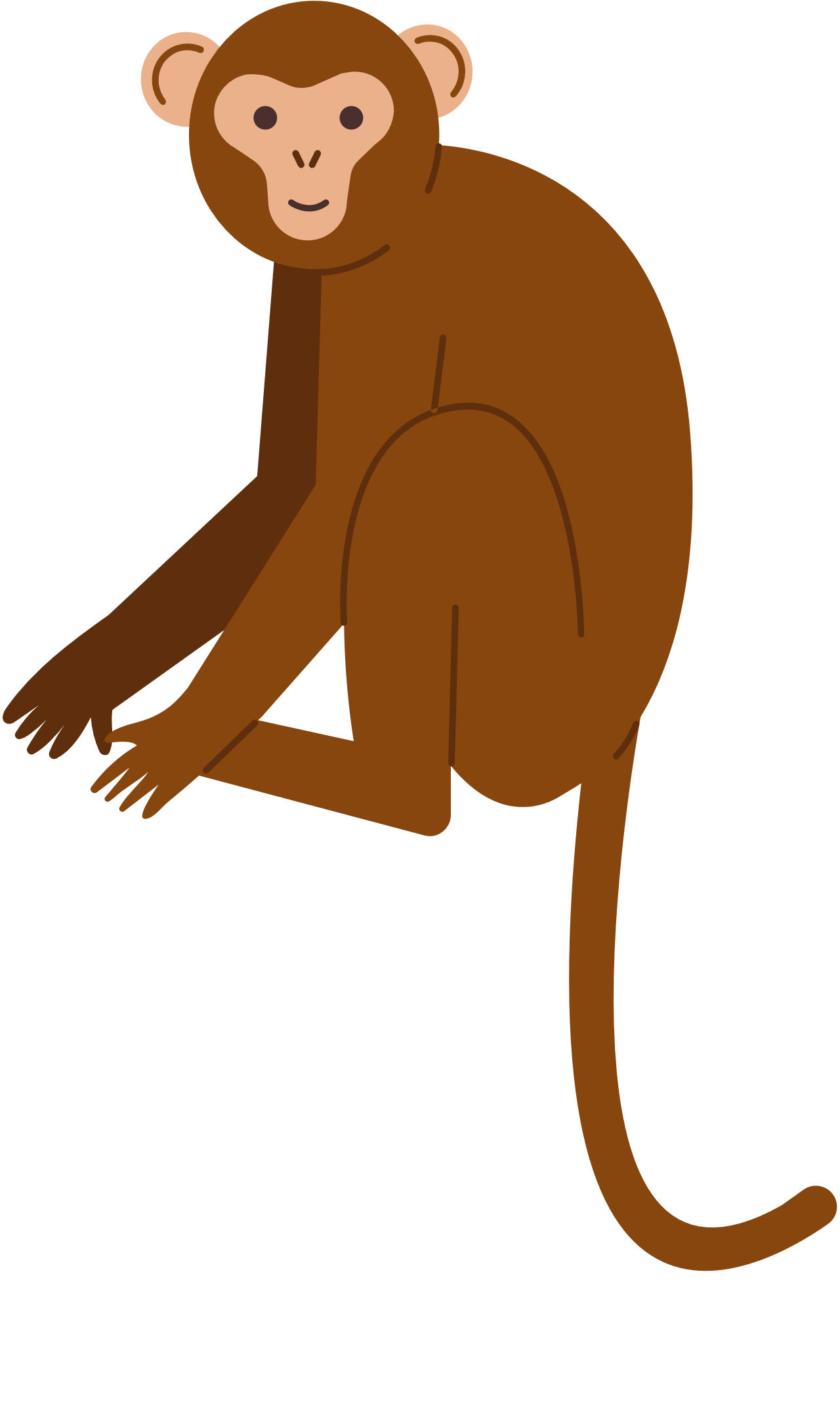 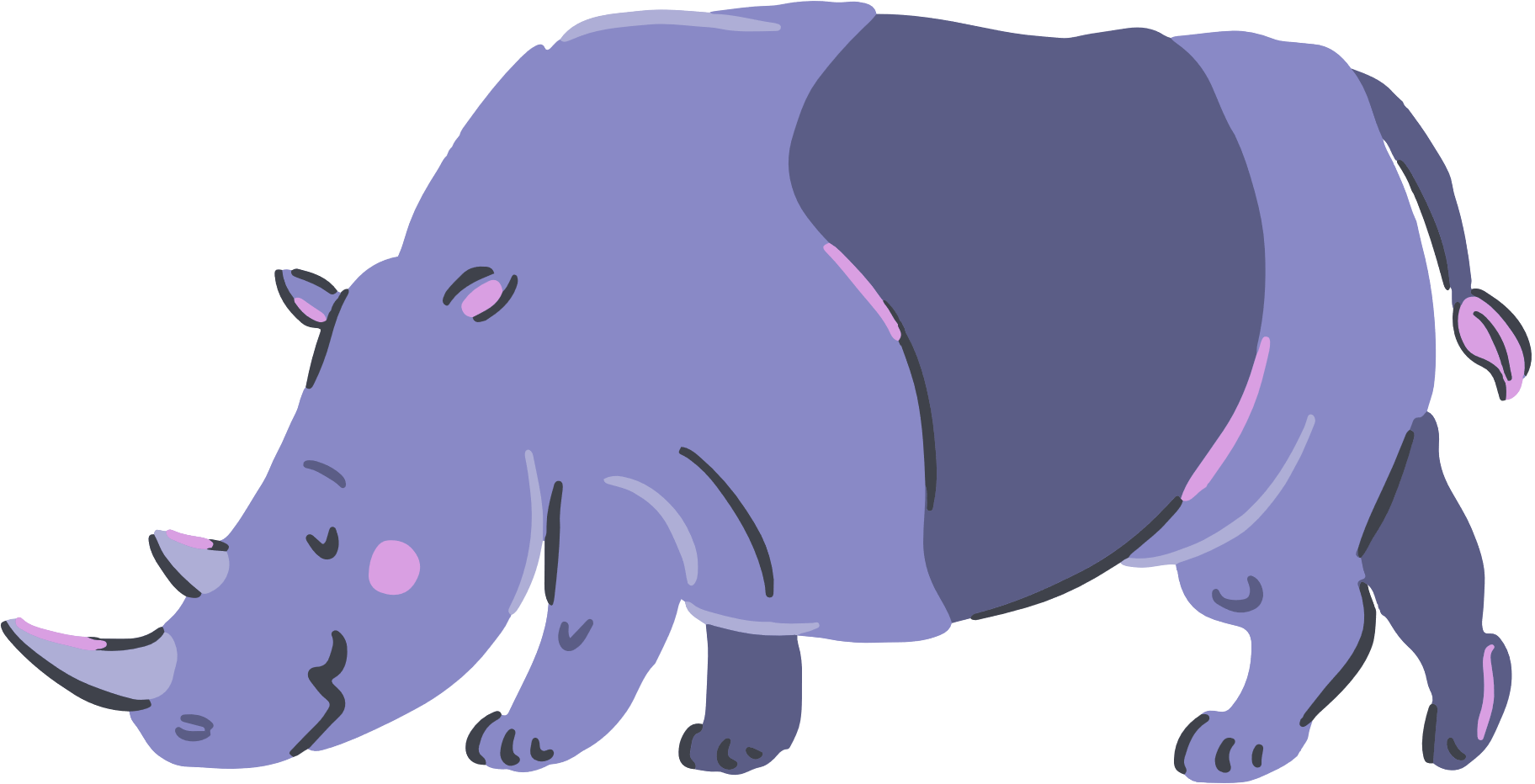 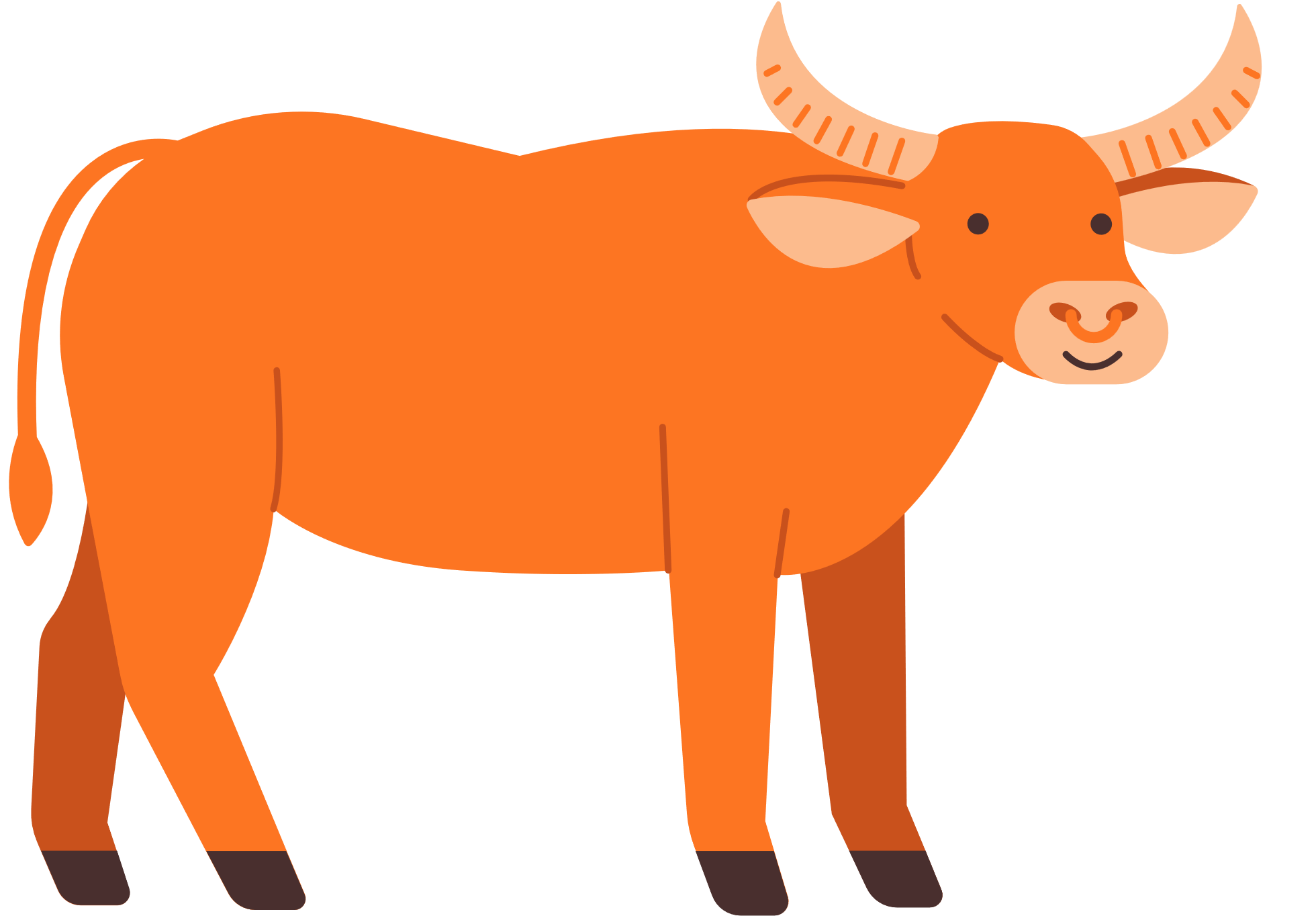 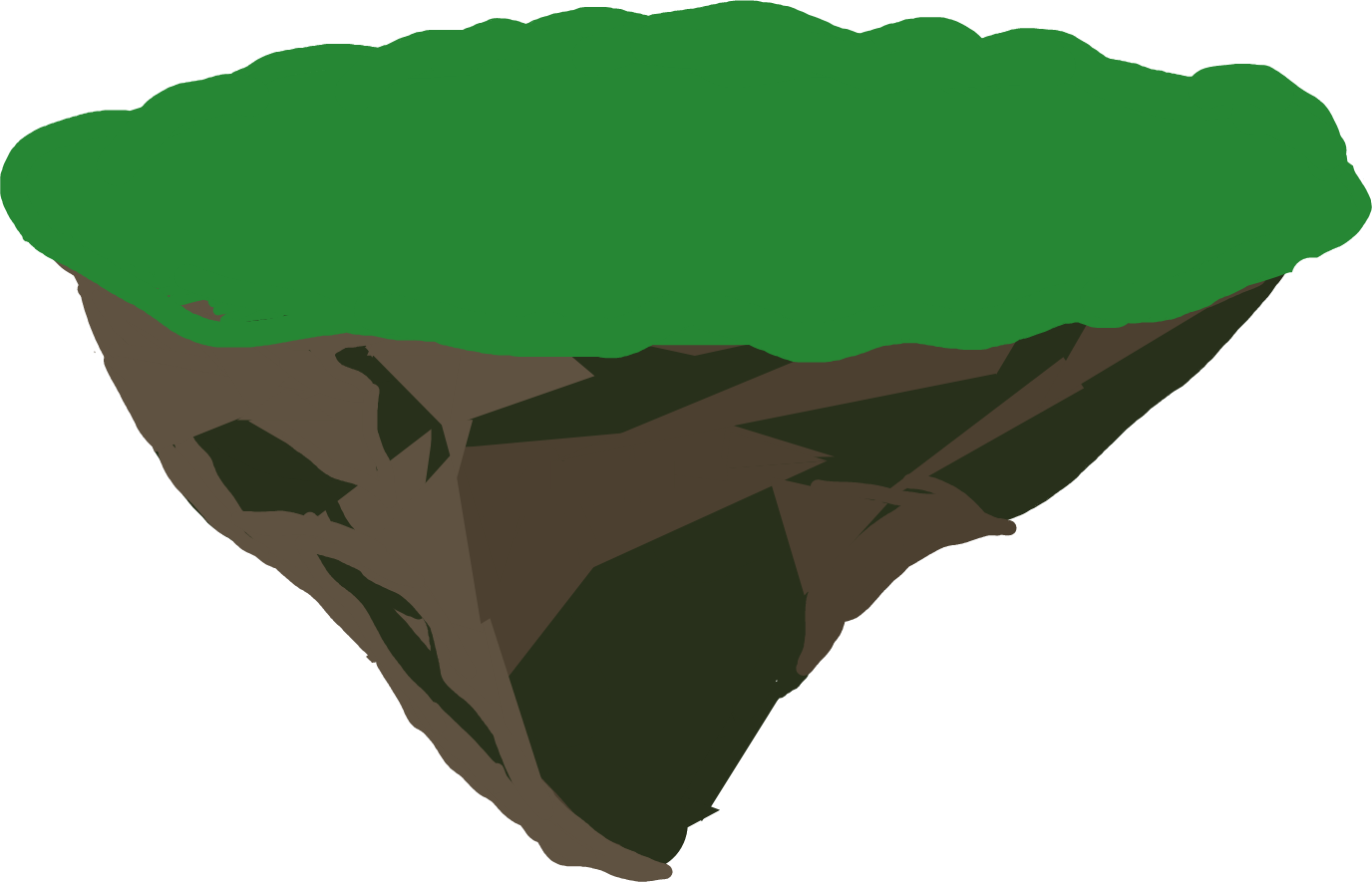 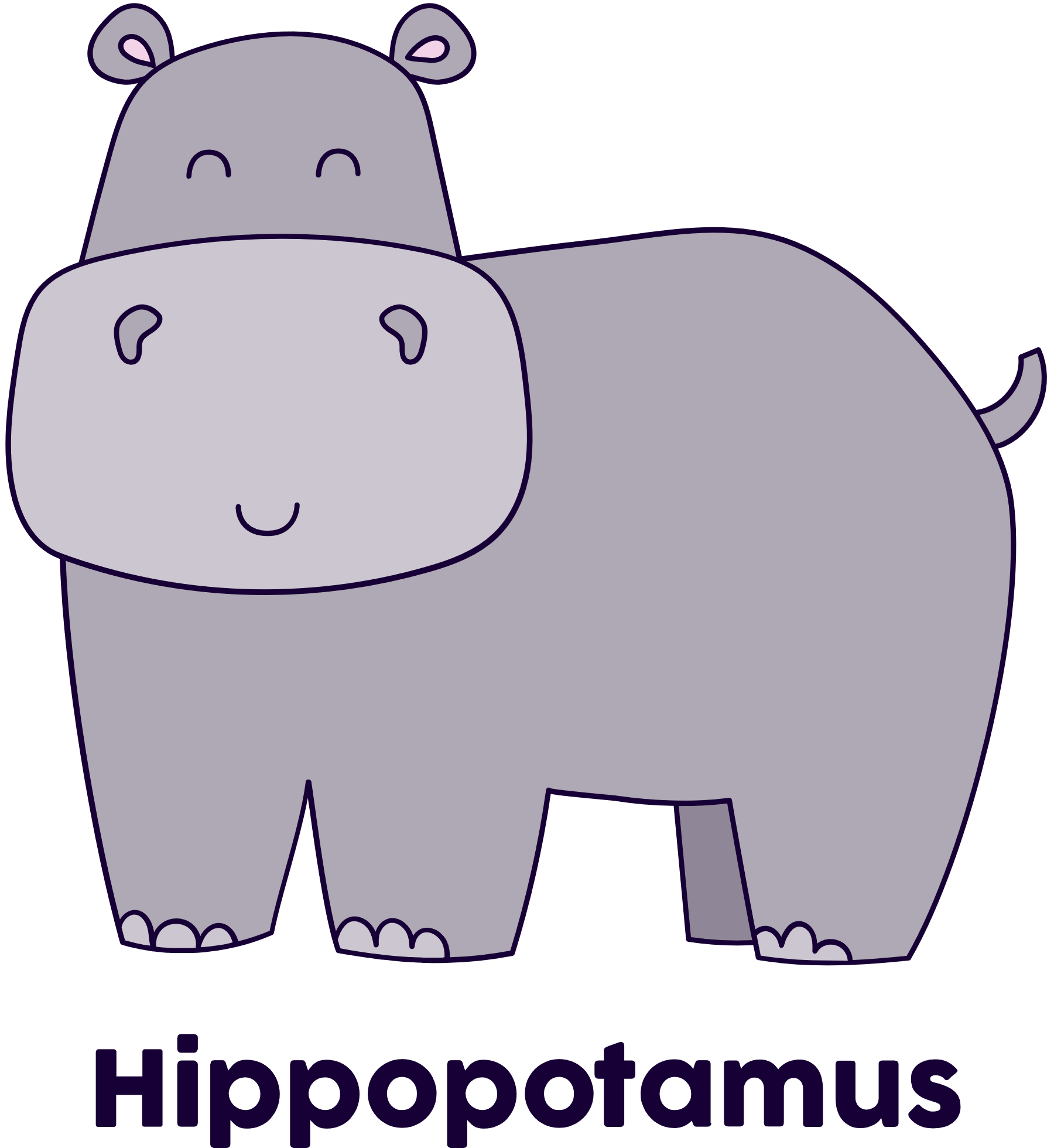 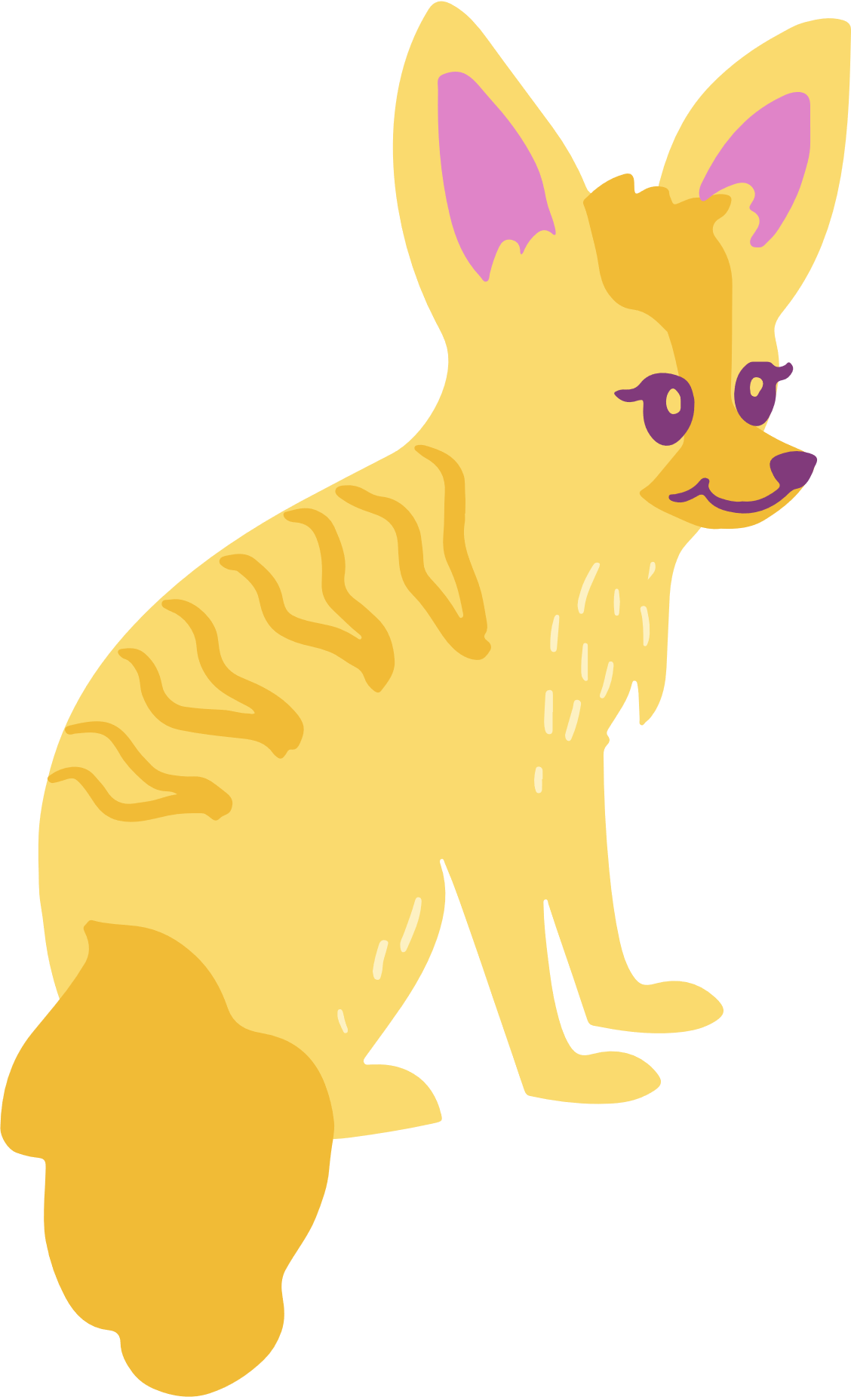 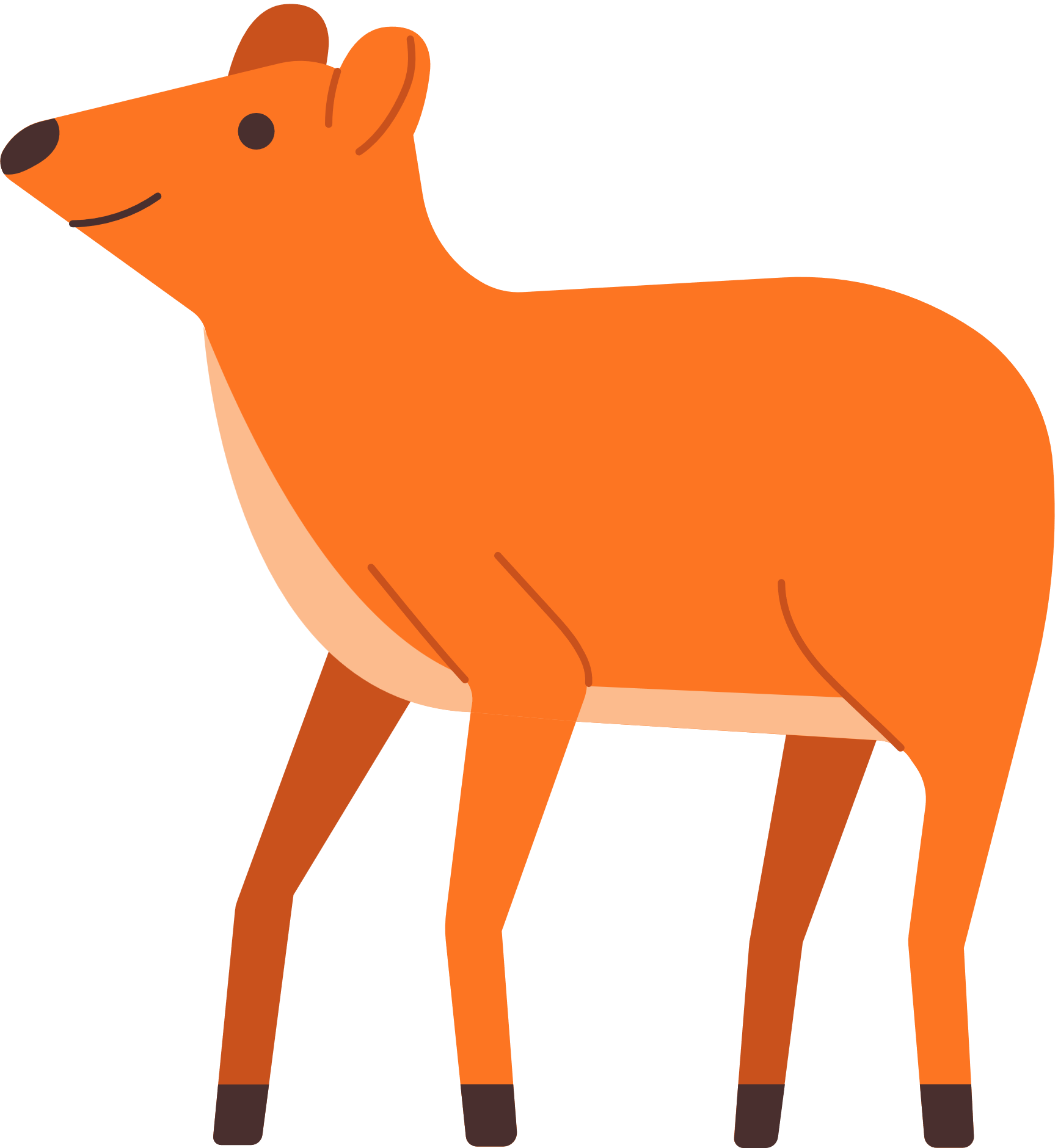 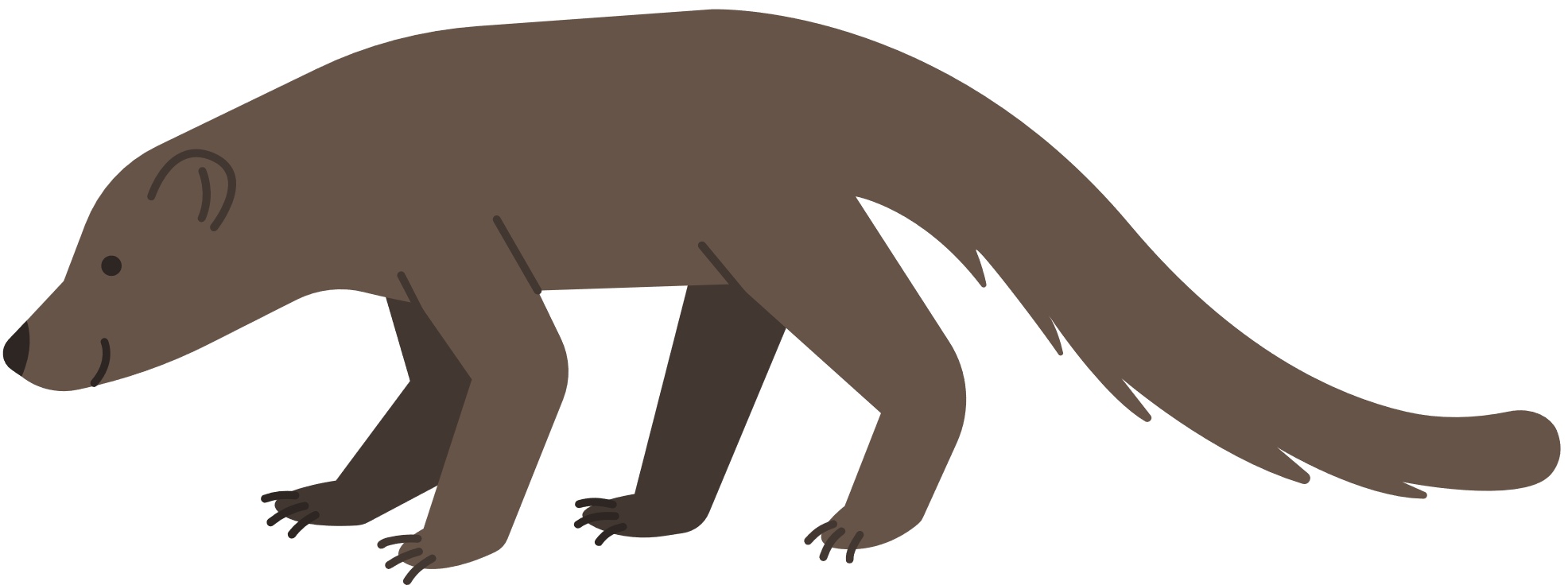 [Speaker Notes: Game: Animal sounds
Ask pupils to listen to the sound carefully, then guess the animal’s name. 
Teacher: What do you hear?
Pupils: It’s a ______]
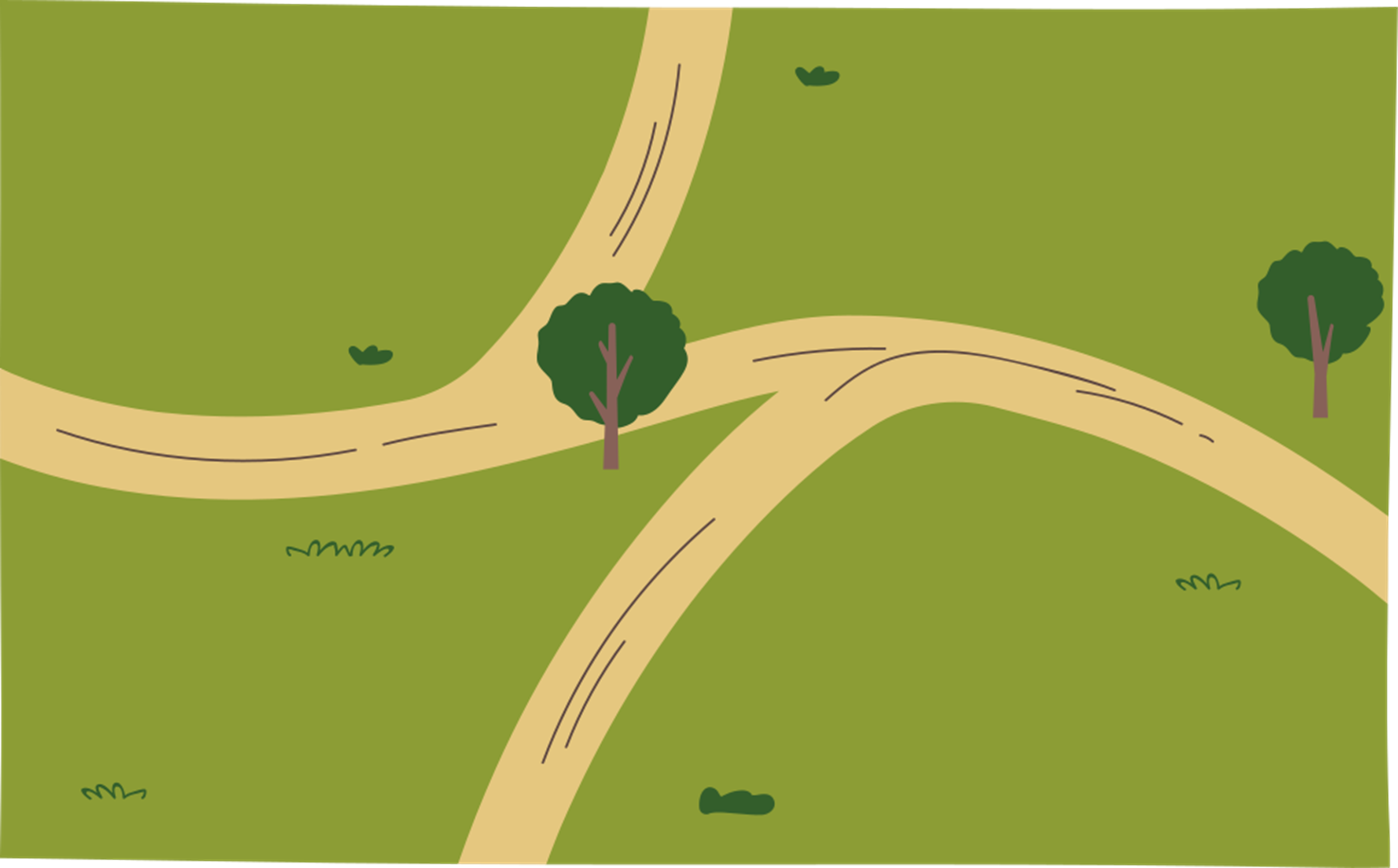 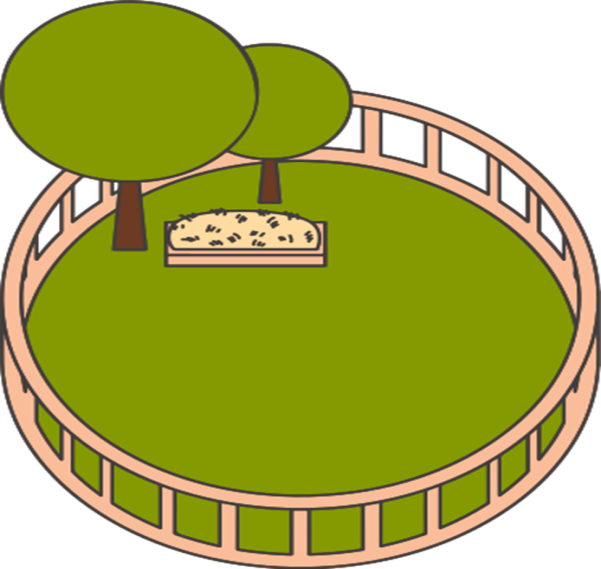 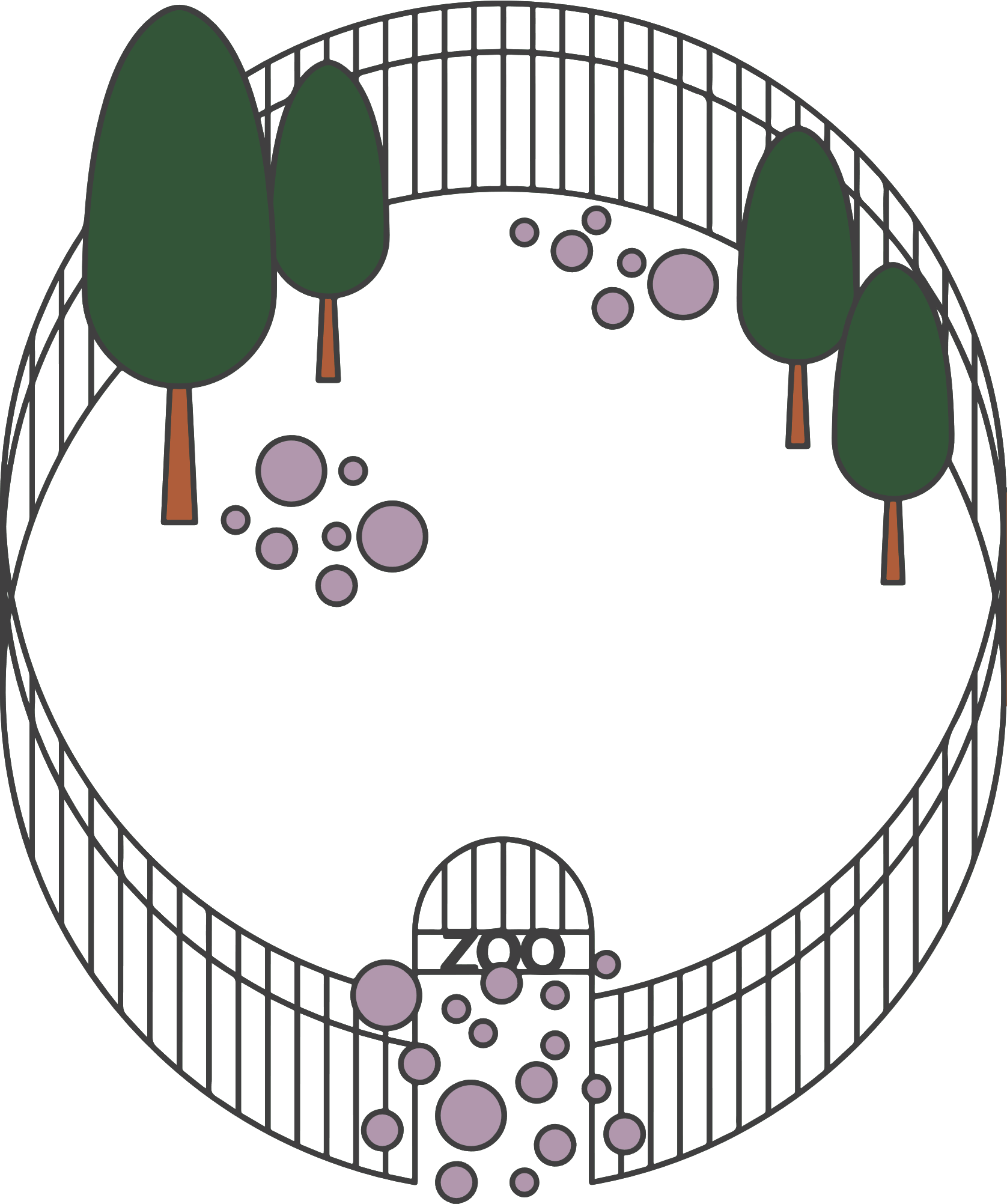 1
2
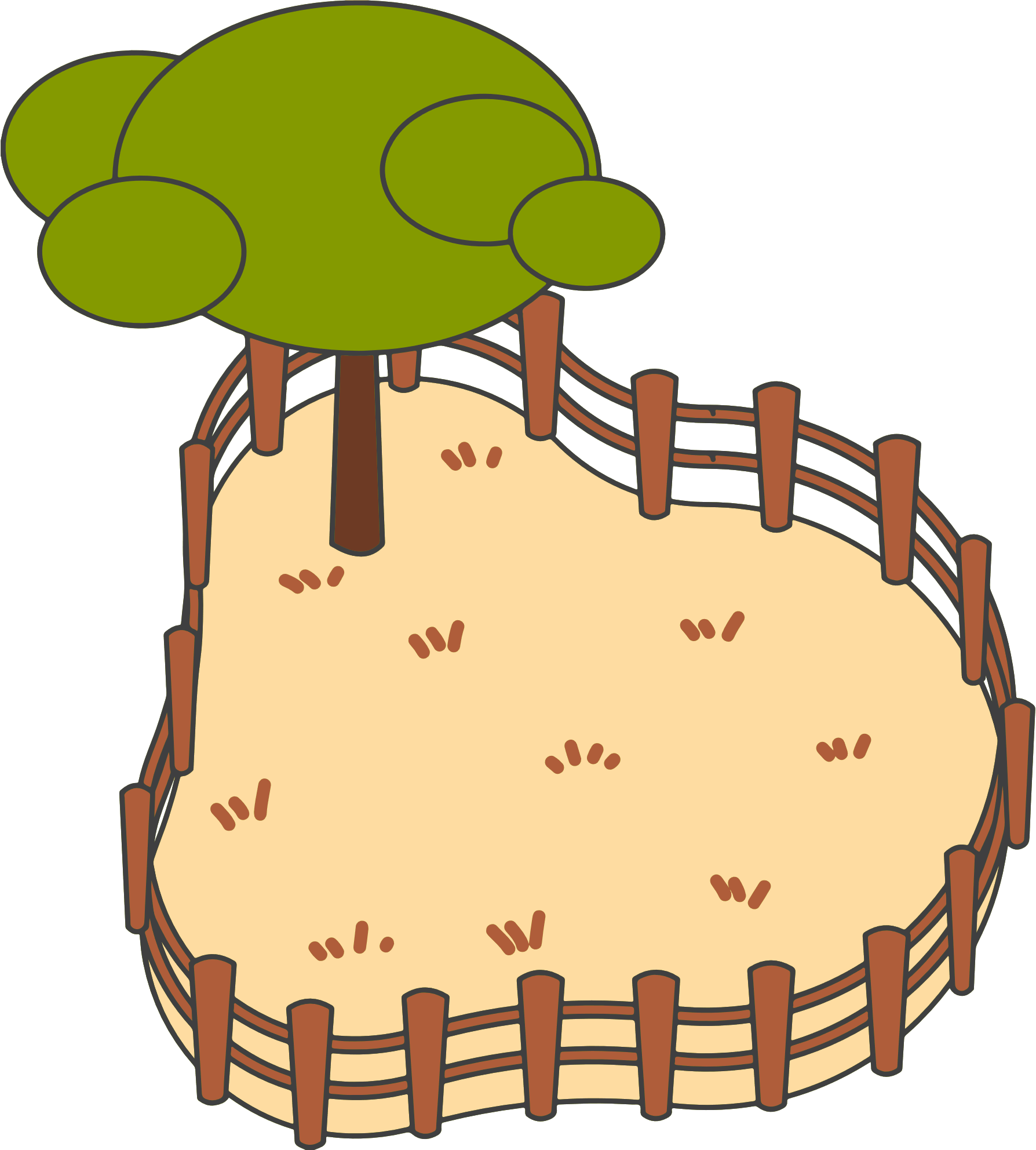 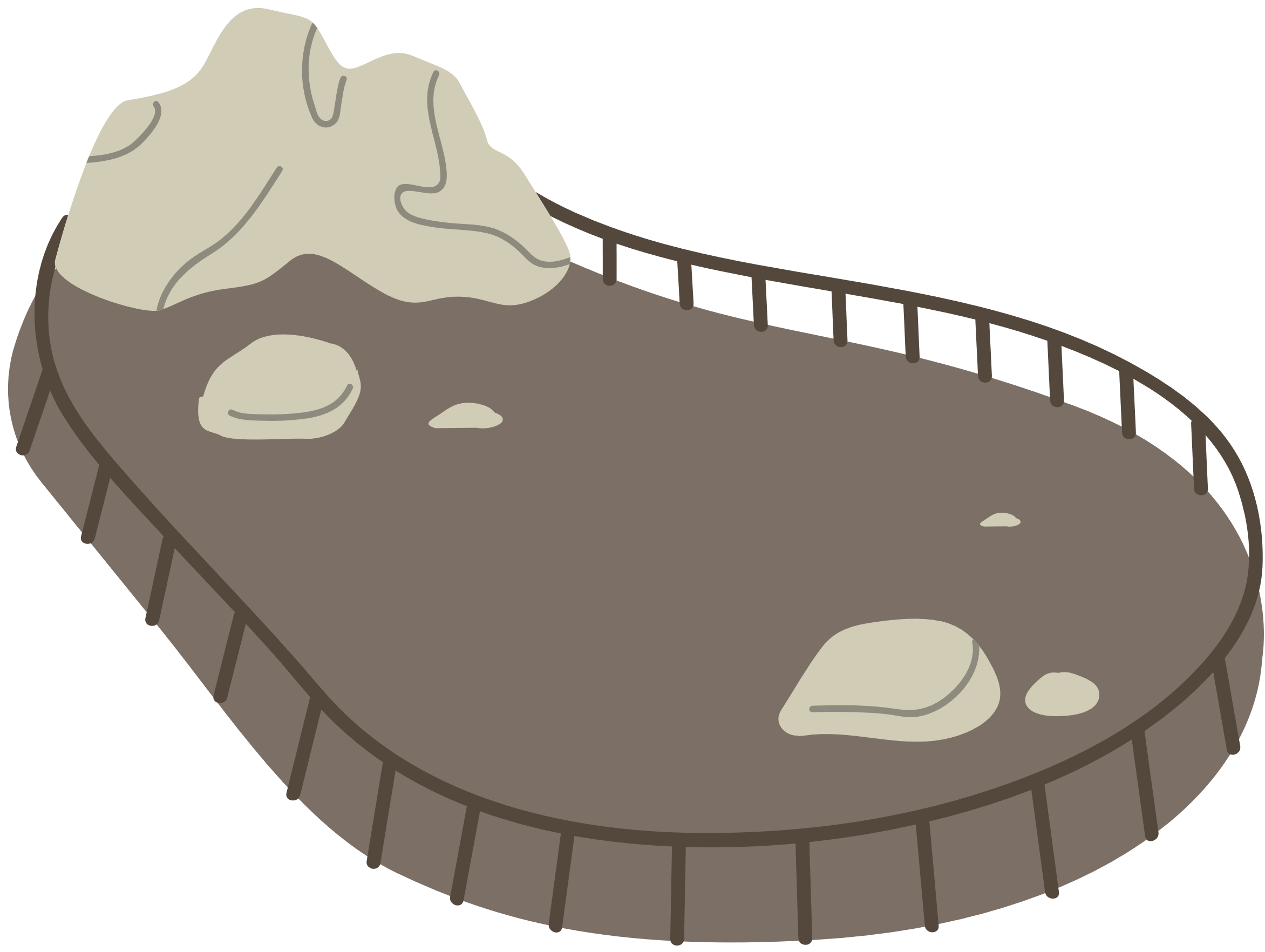 4
3
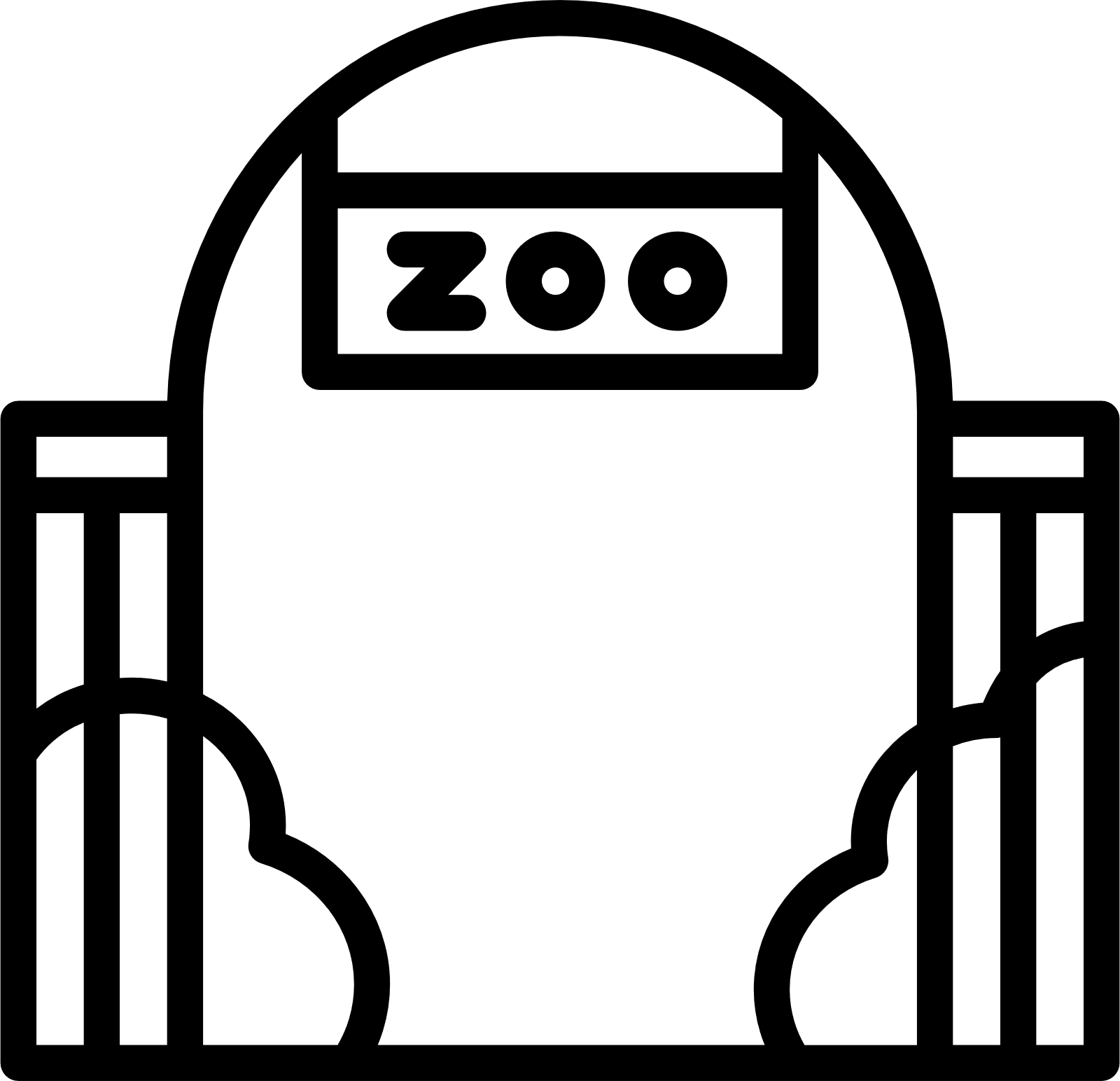 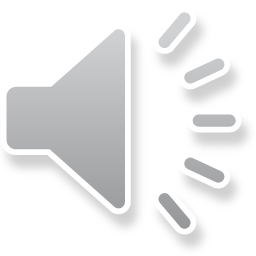 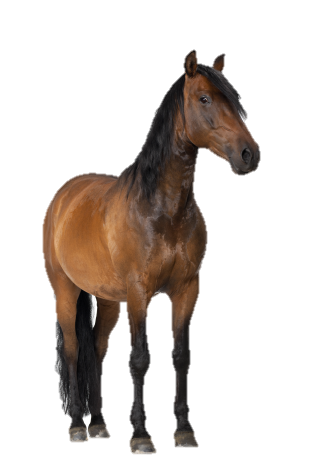 1
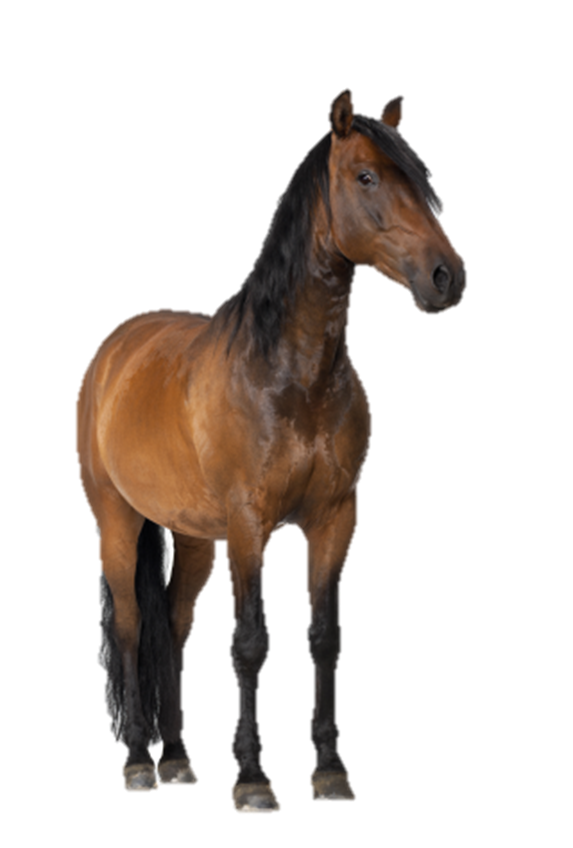 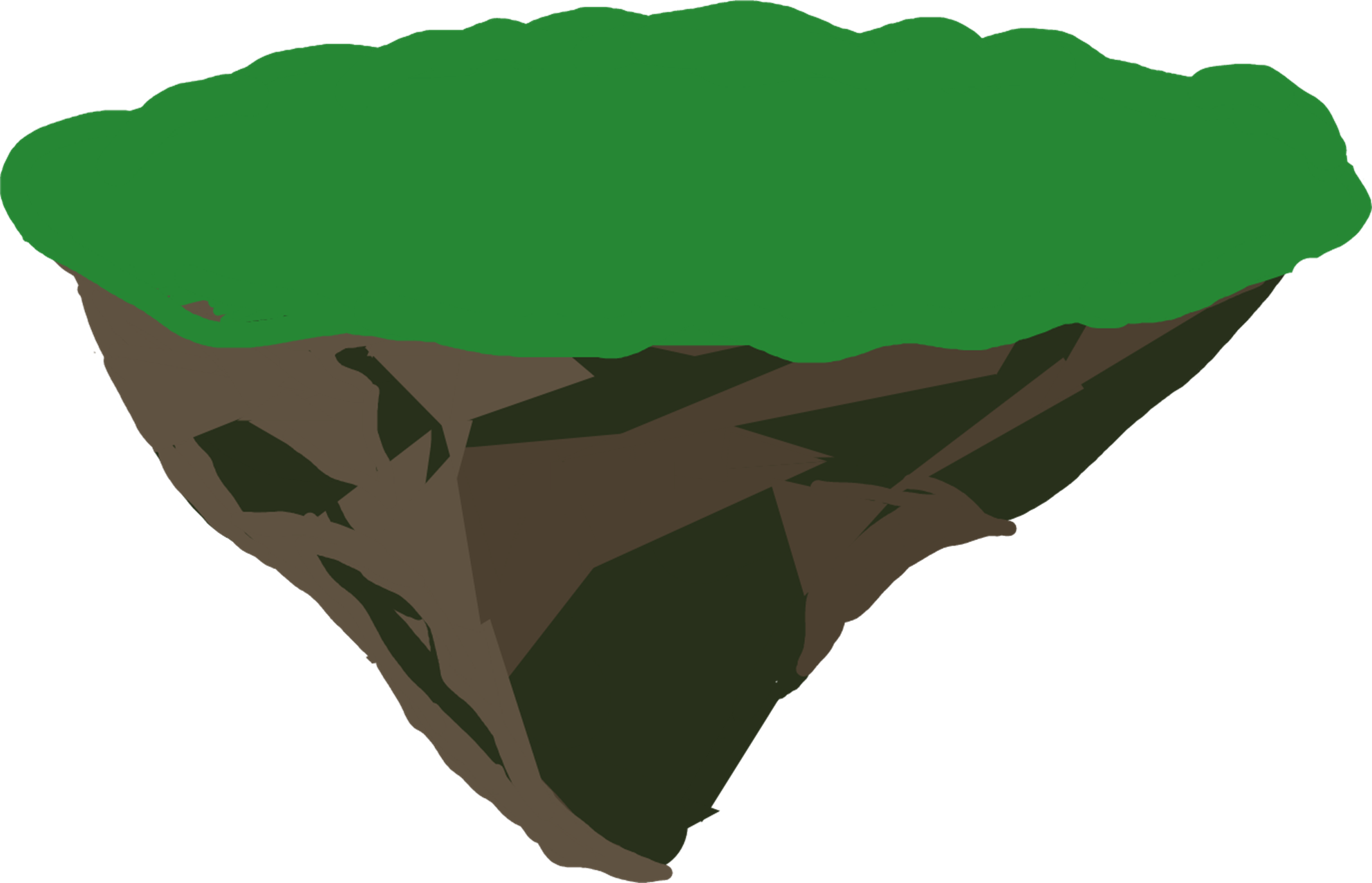 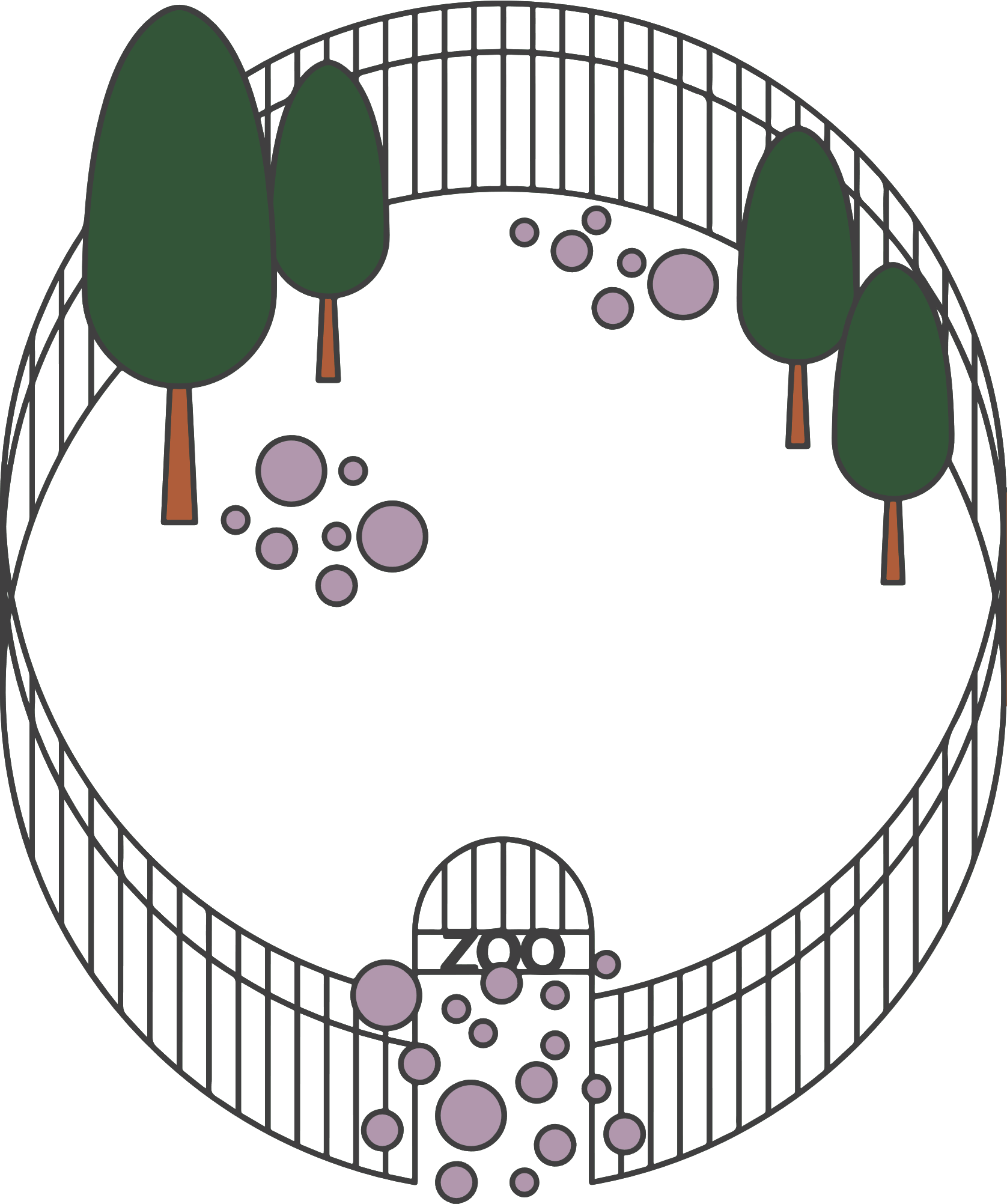 horse
2
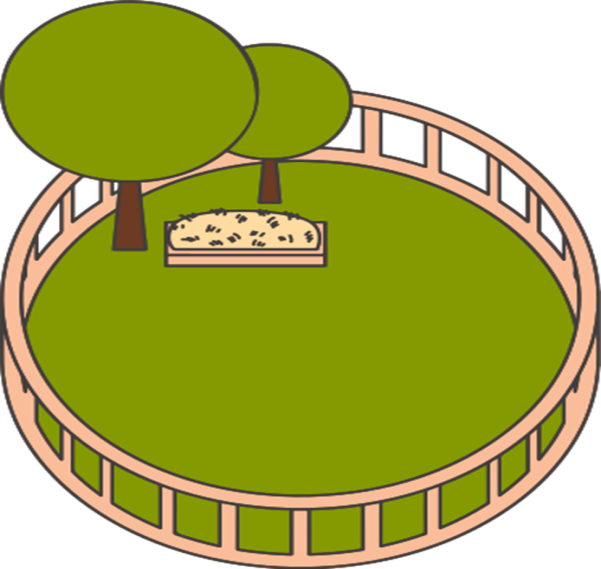 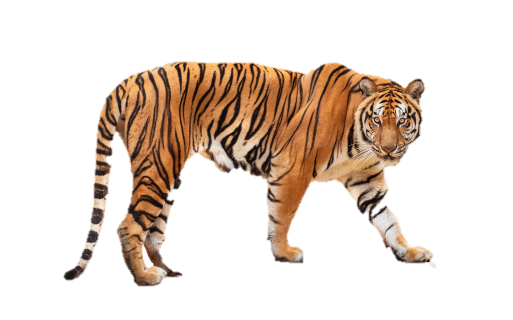 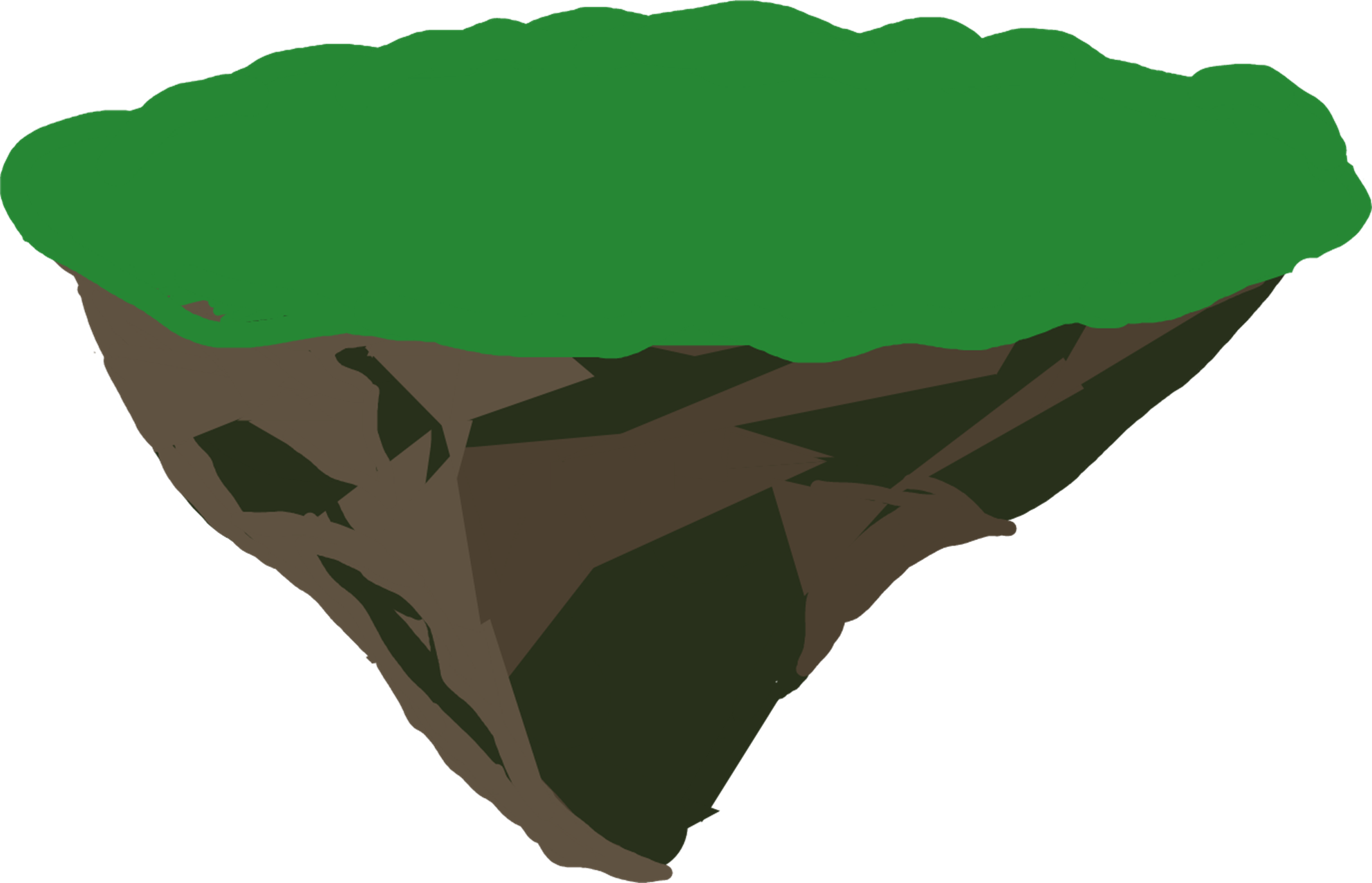 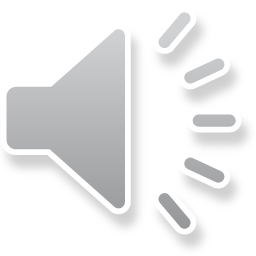 tiger
3
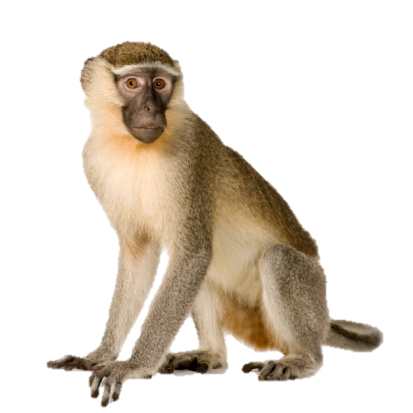 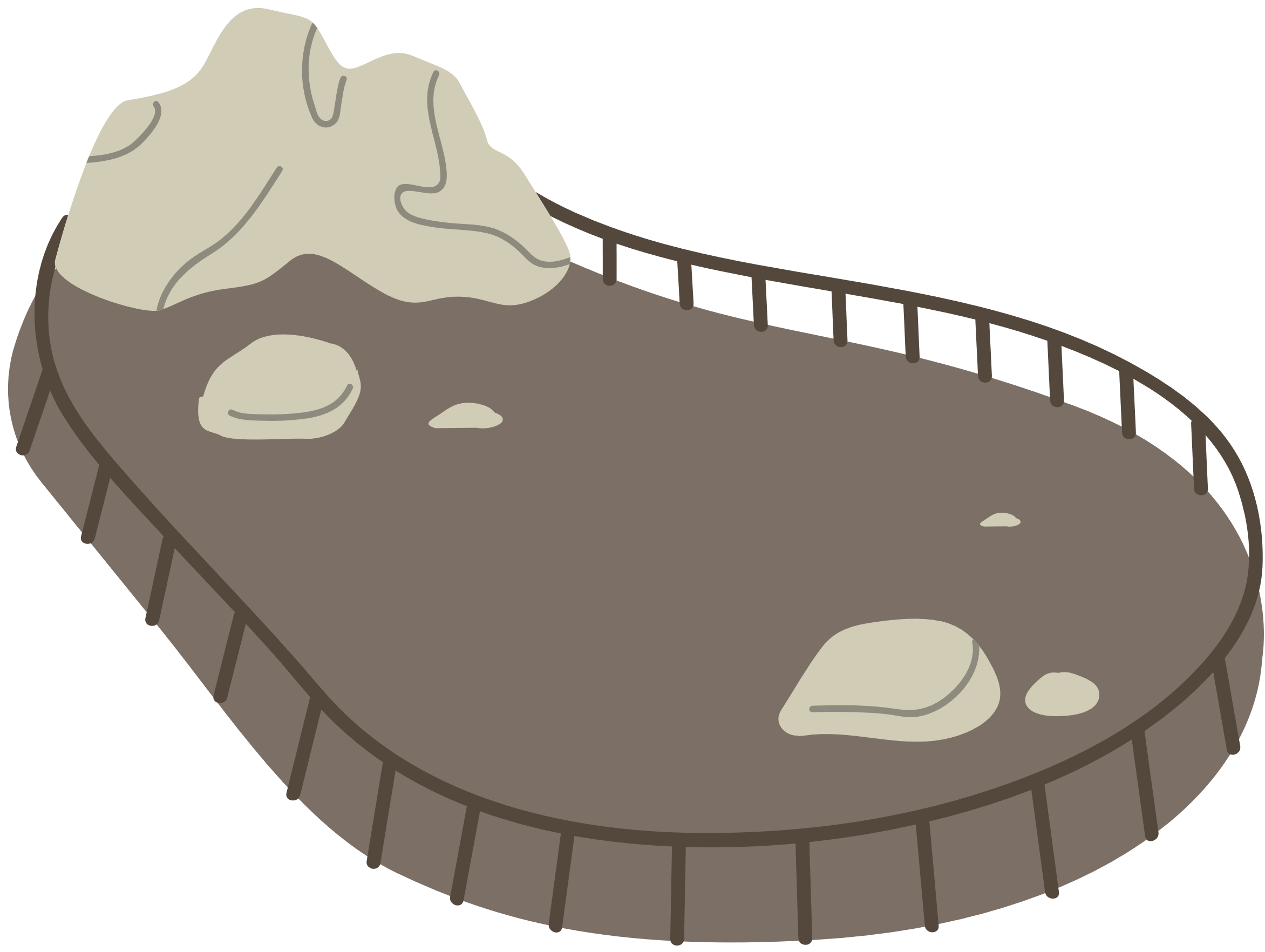 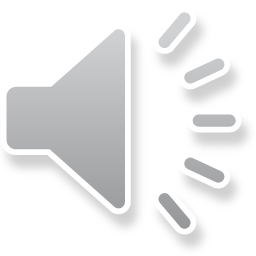 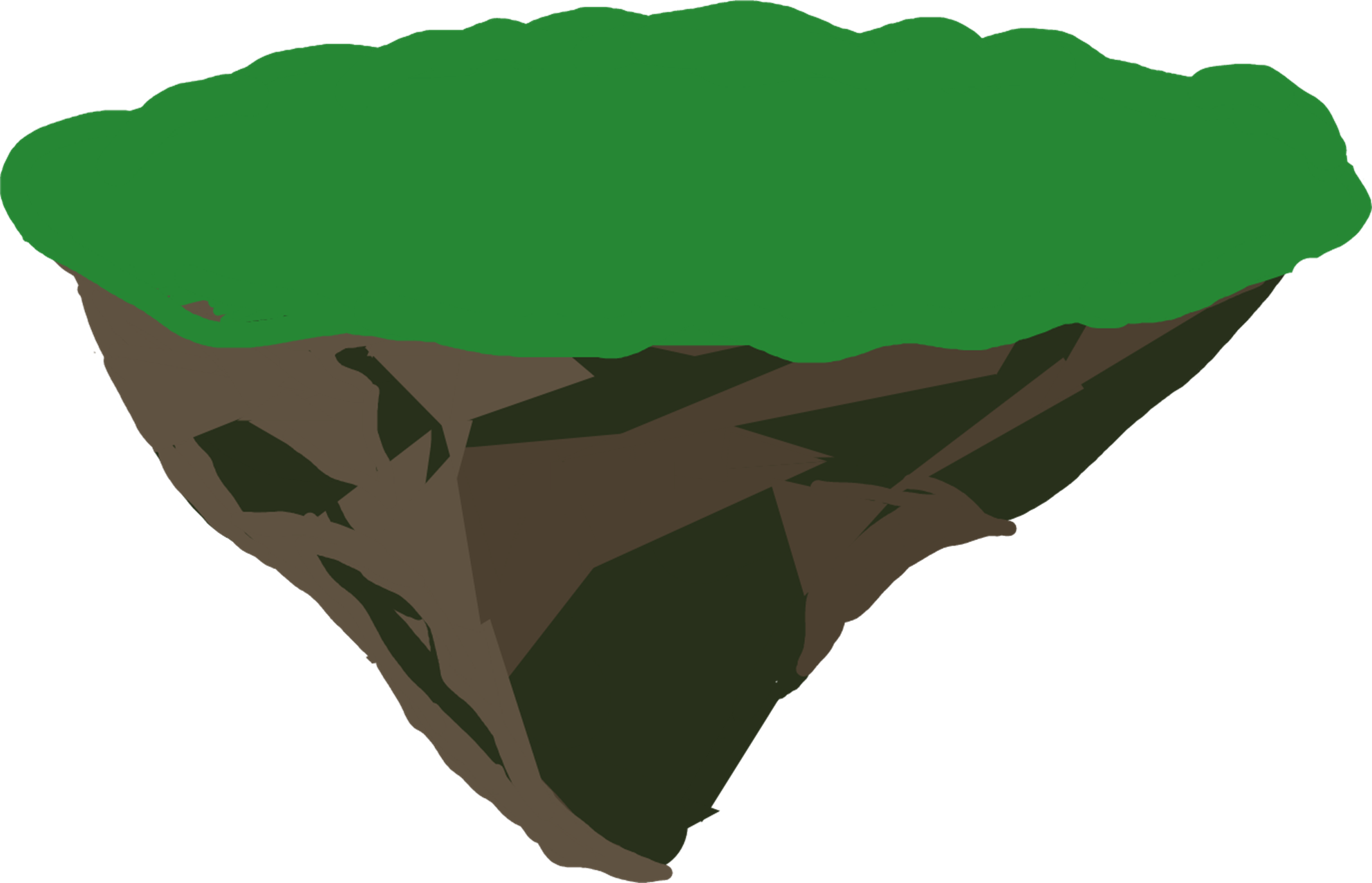 monkey
4
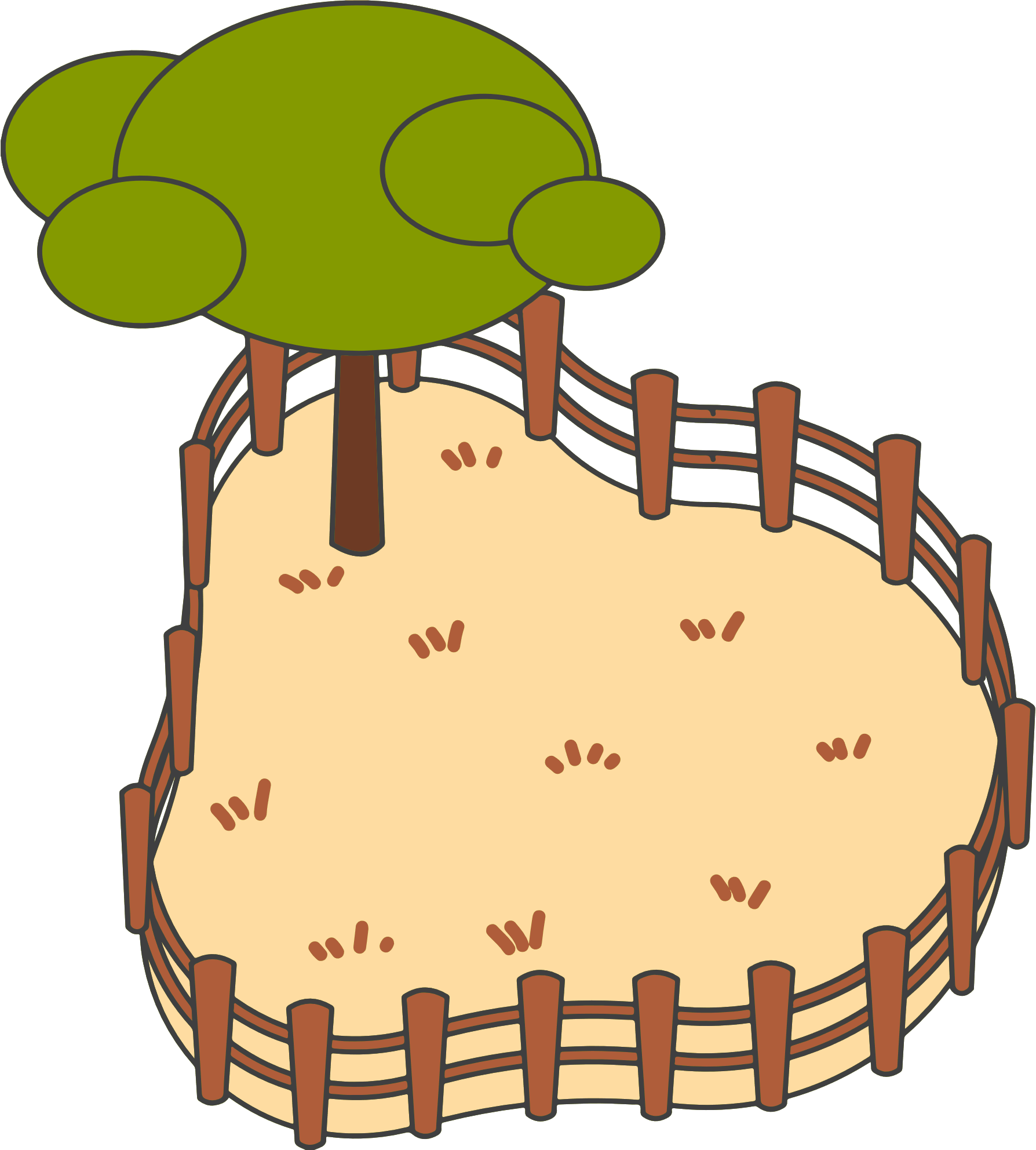 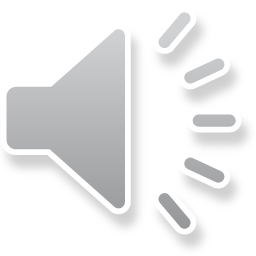 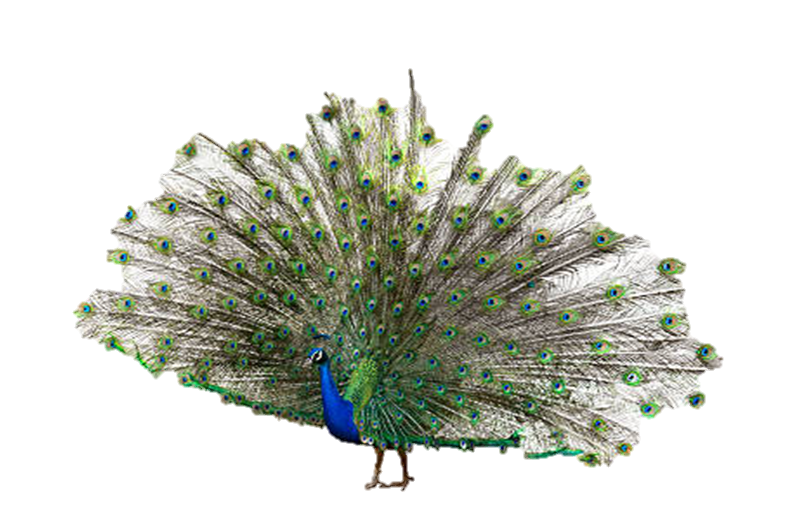 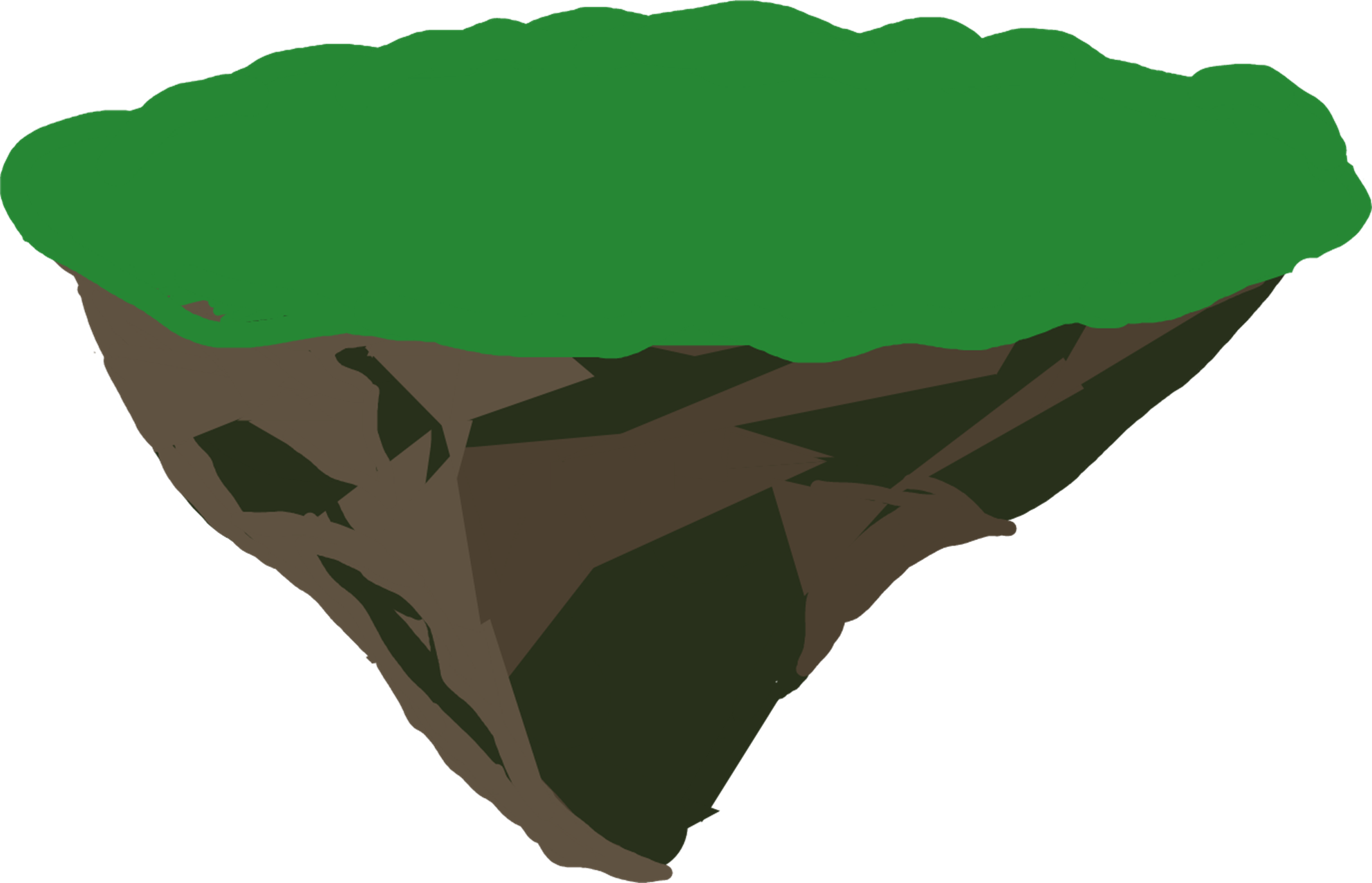 peacock
Website: hoclieu.vn
Fanpage: facebook.com/www.tienganhglobalsuccess.vn